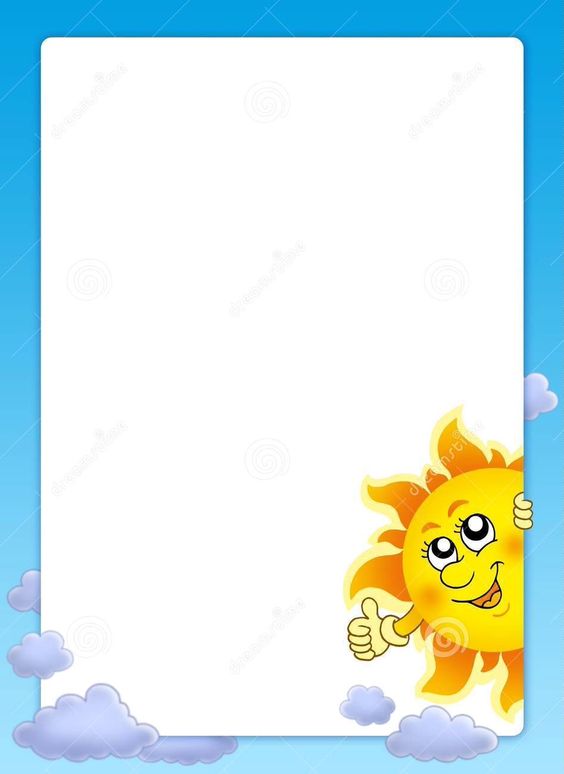 KNIHA  ŠKOLY

  šk.rok 2015 / 2016


Materská škola
Nový diel 50
Hurbanovo
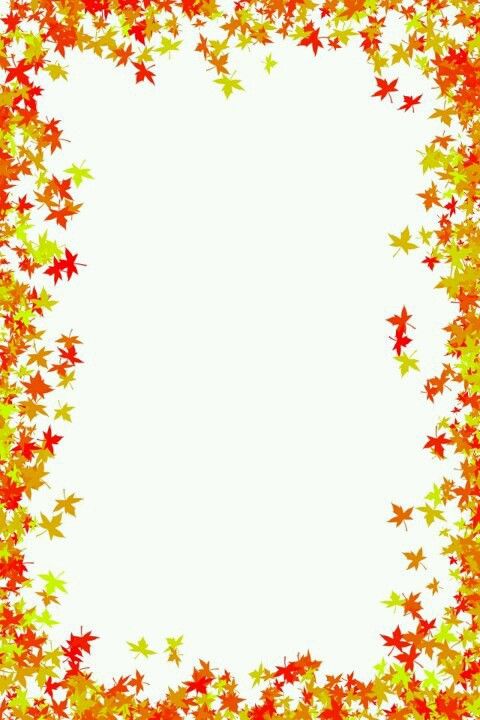 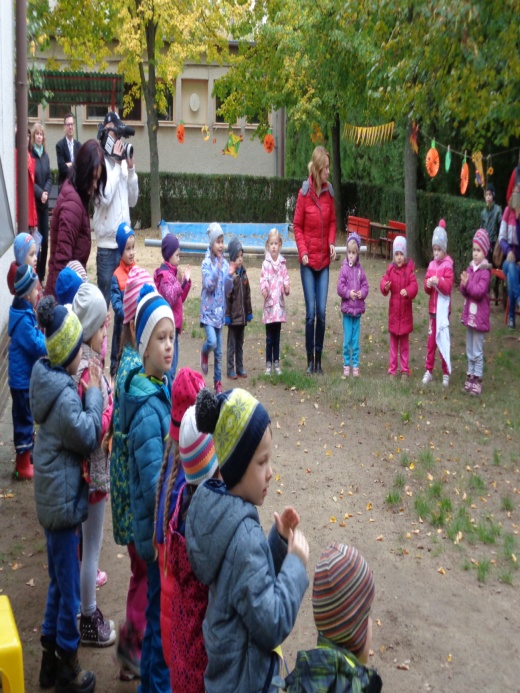 EDRŠ      
     v 
   MŠ
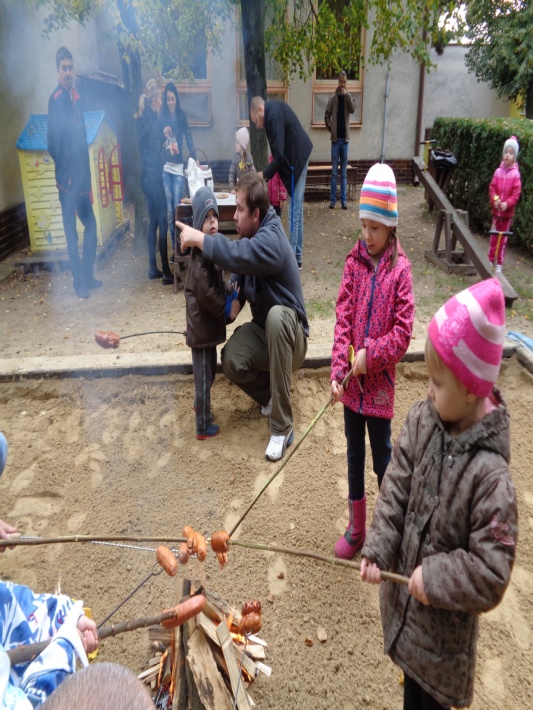 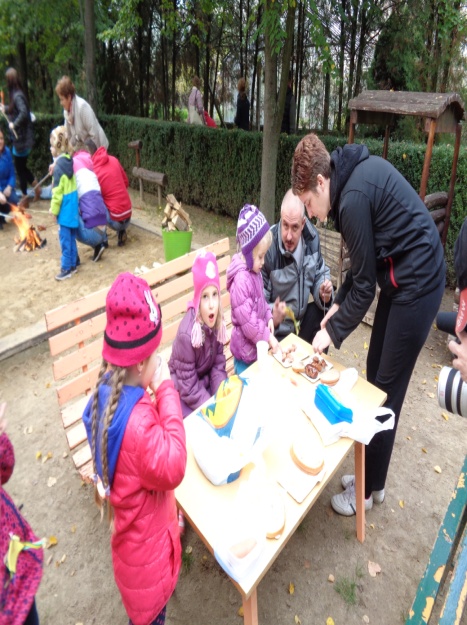 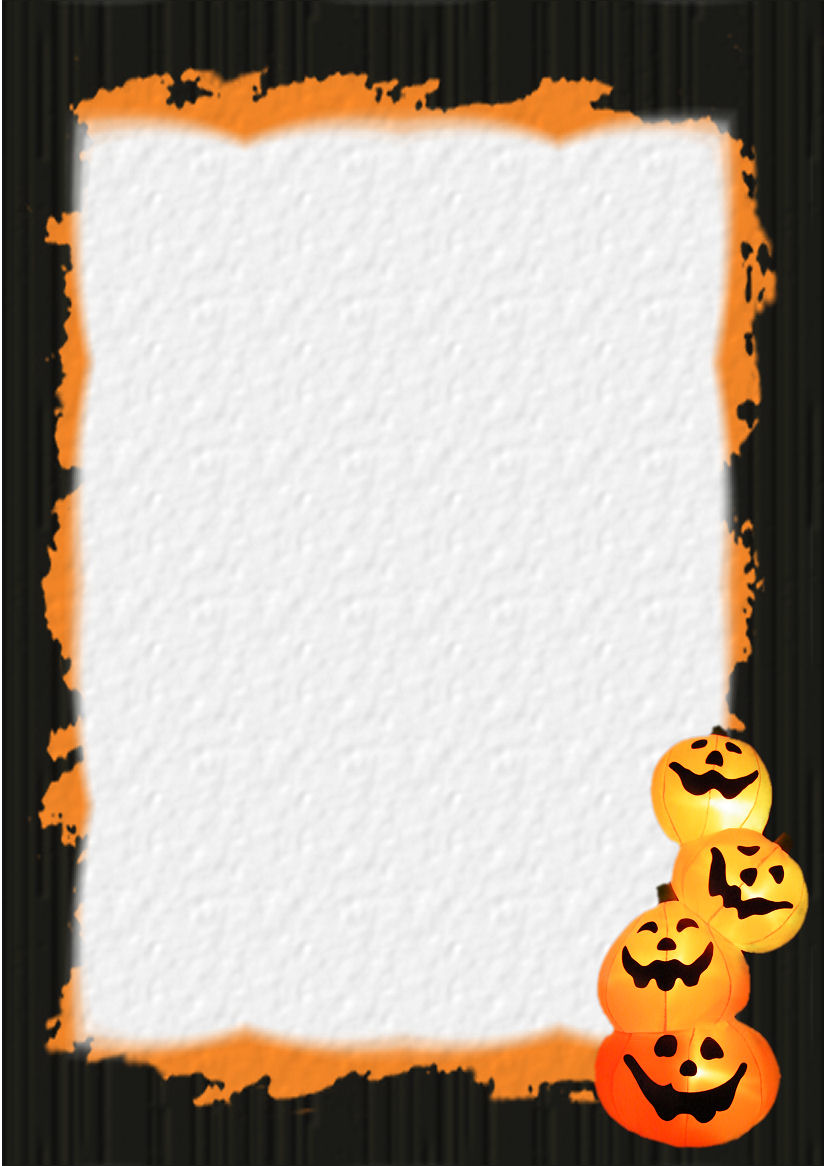 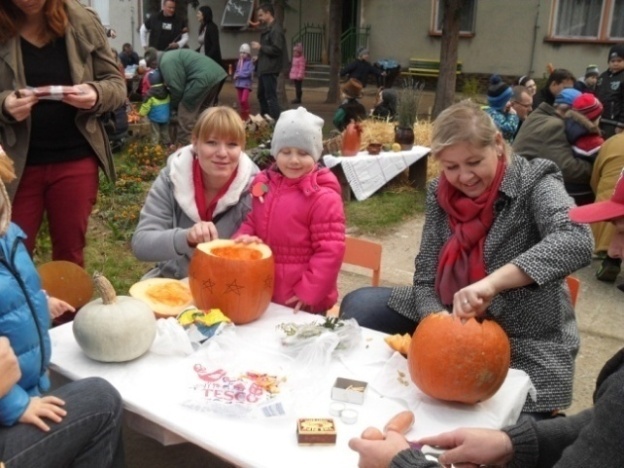 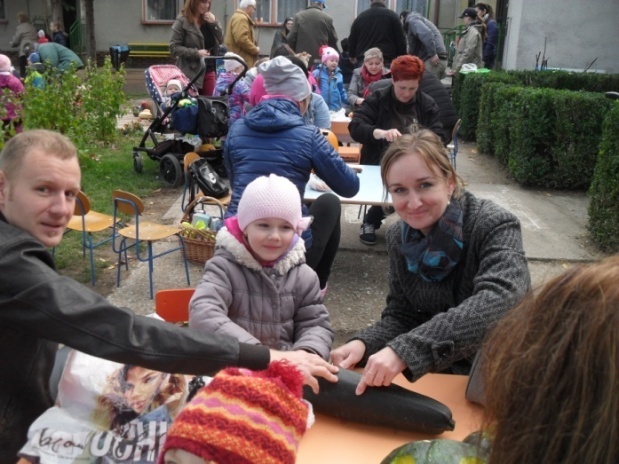 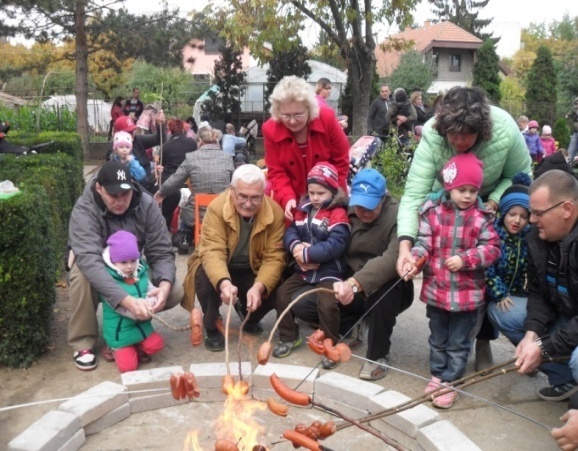 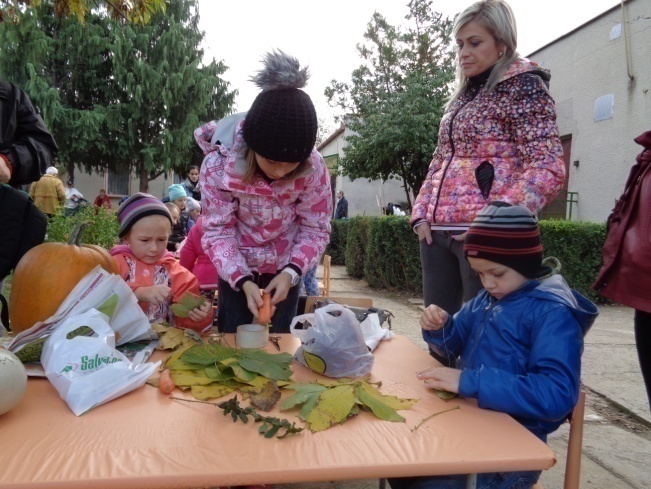 Výstava Ovocia a zeleniny 
v ZŠ
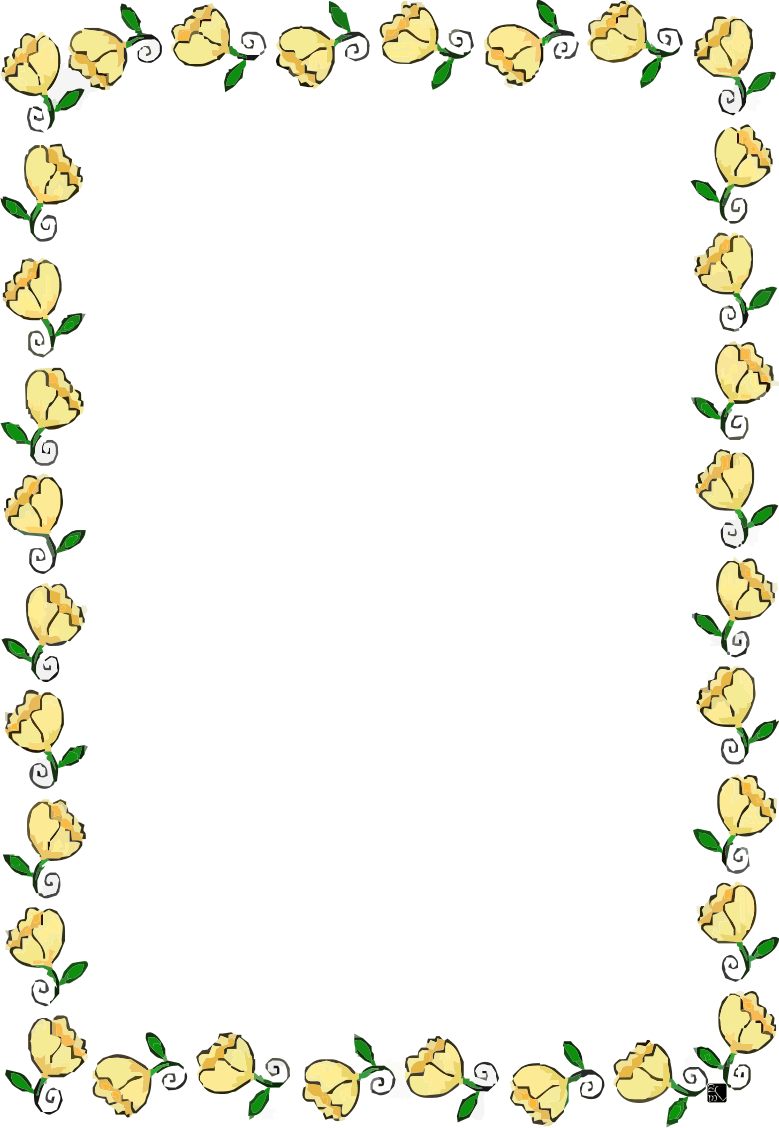 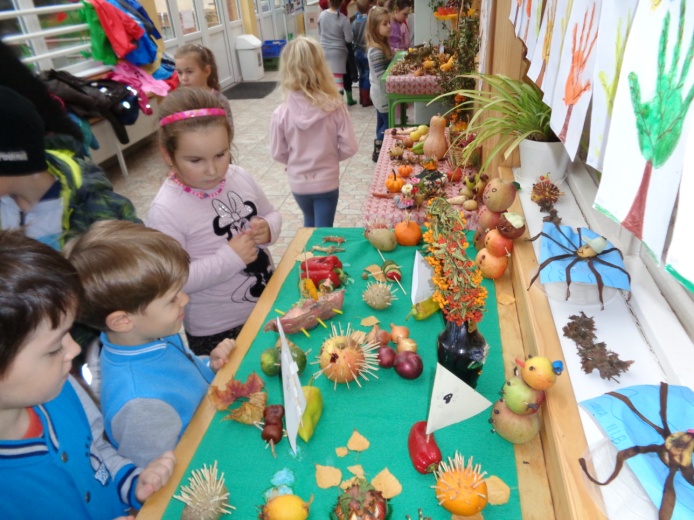 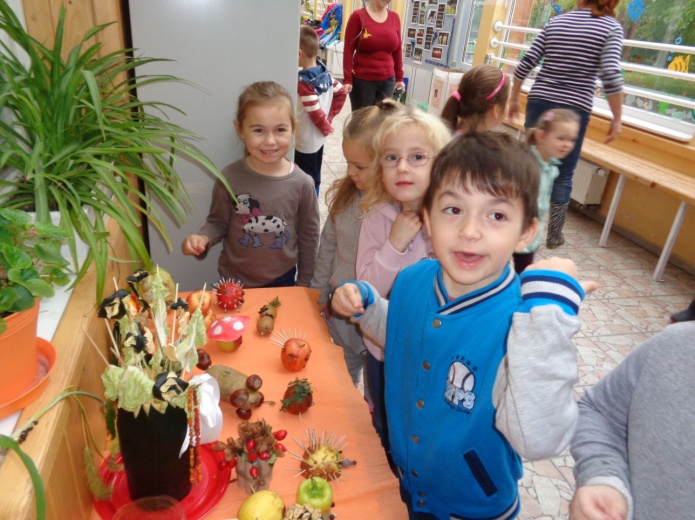 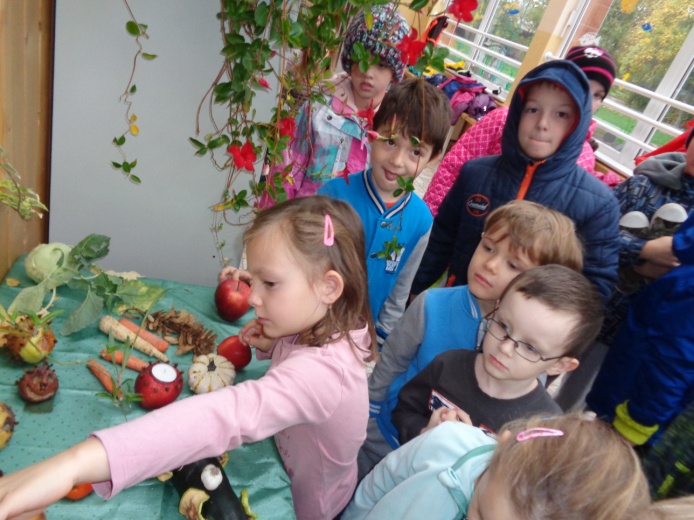 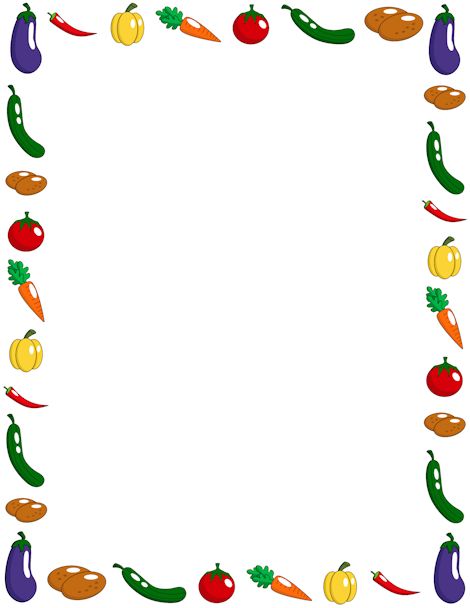 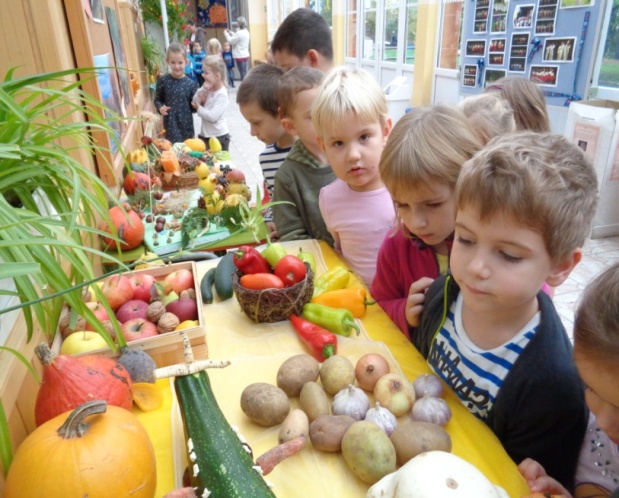 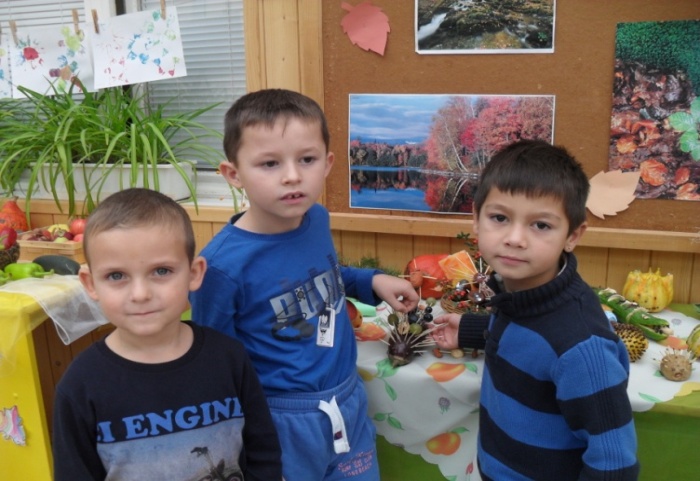 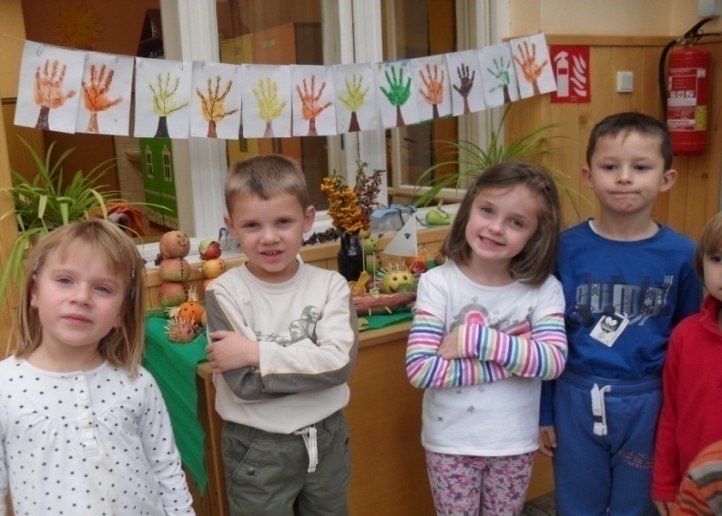 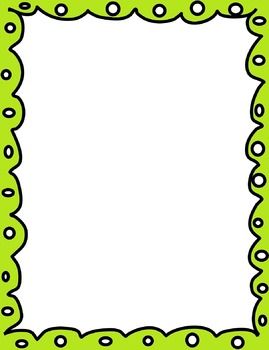 Divadelné predstavenie  
Pes a chlapec v MŠ
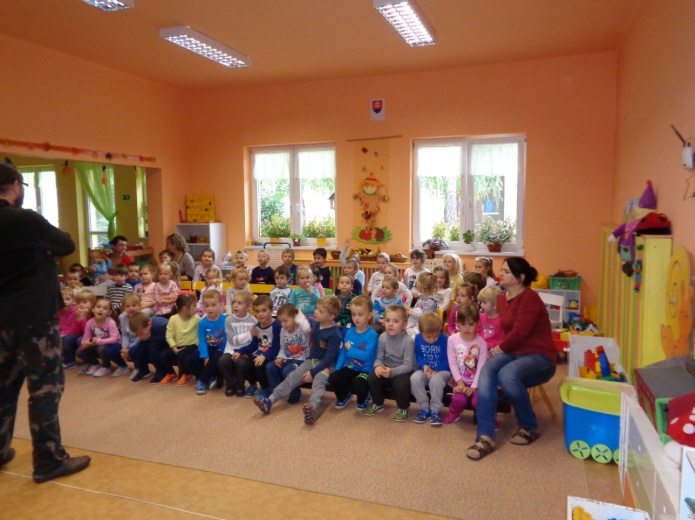 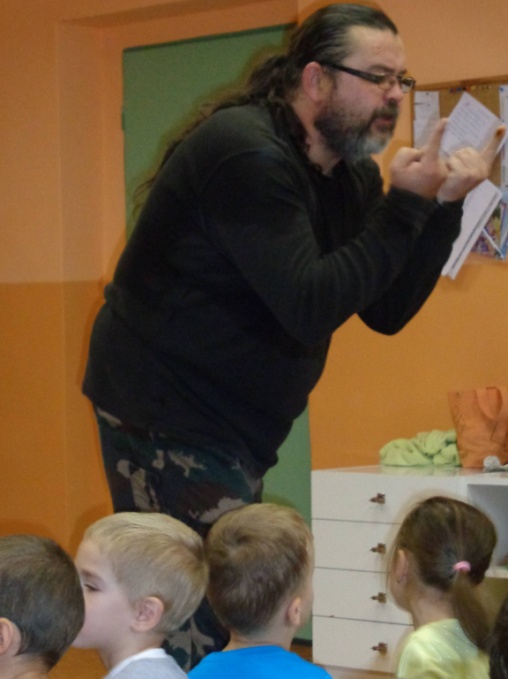 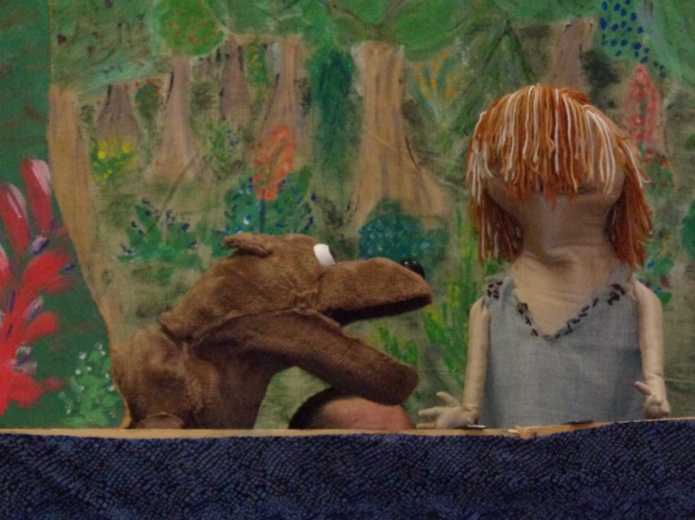 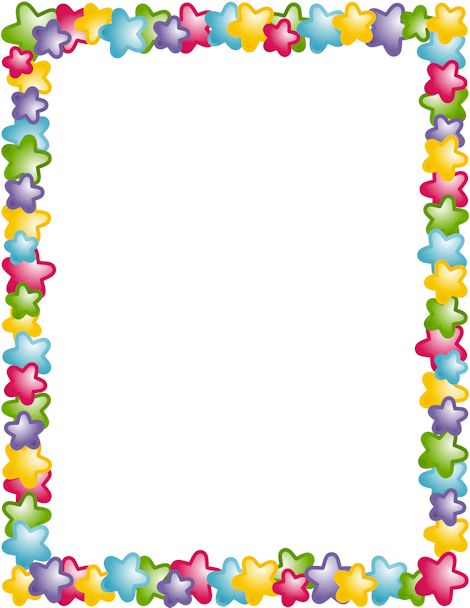 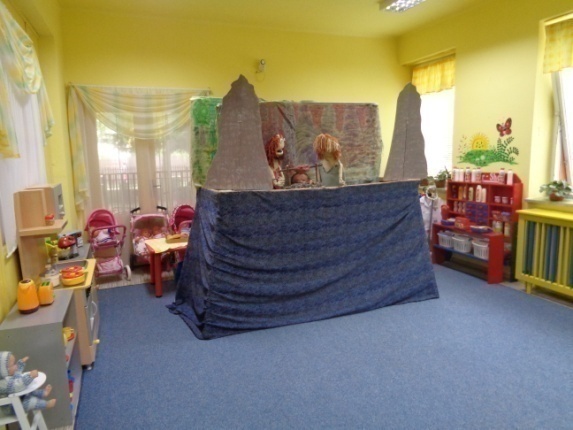 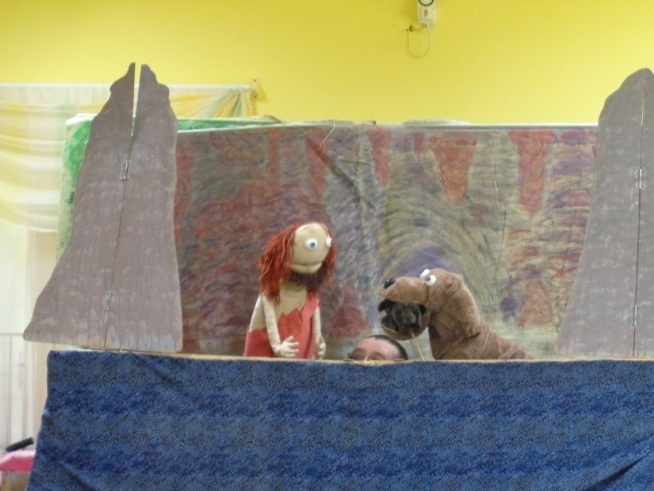 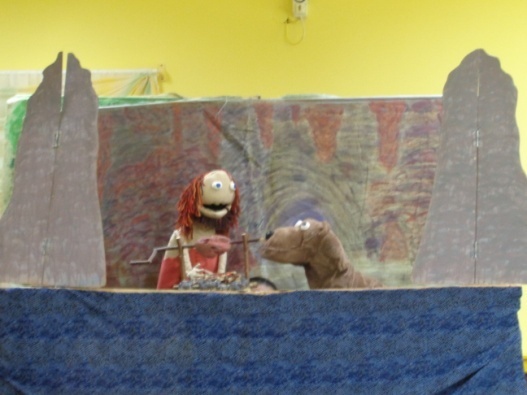 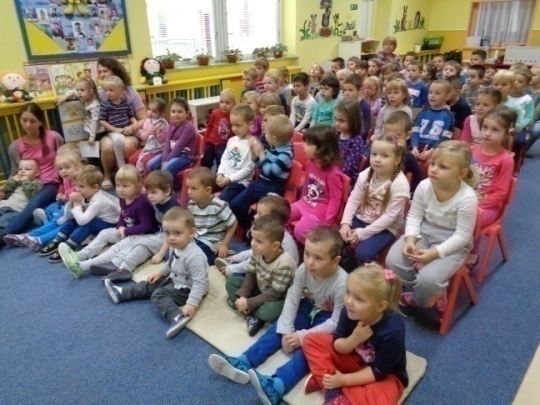 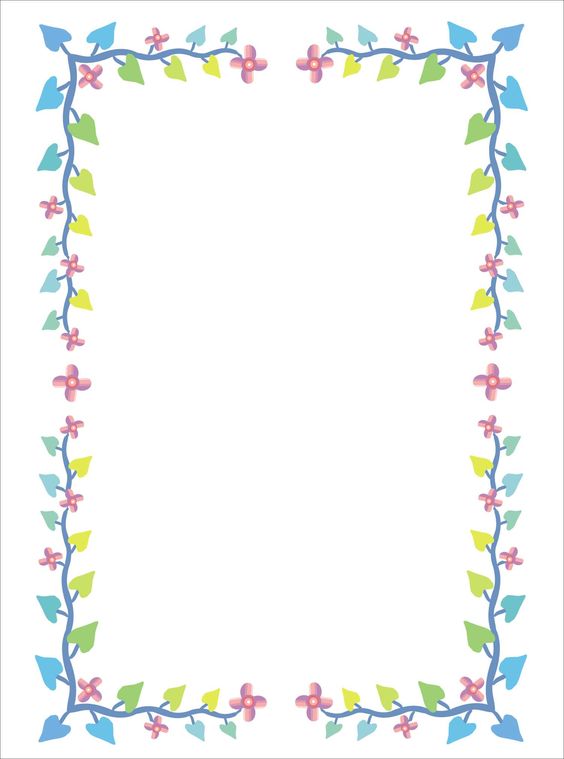 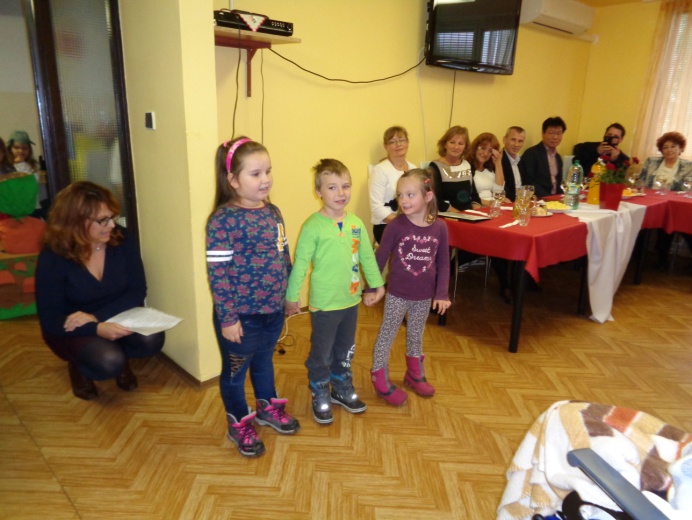 Úcta k starším v penzióne Smaragd
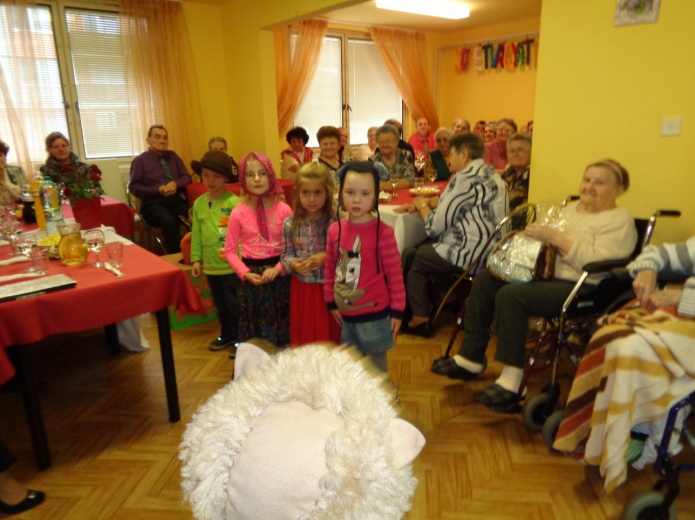 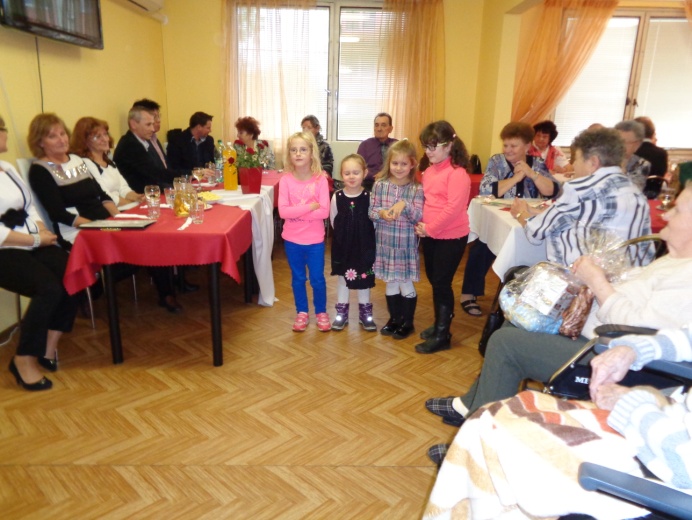 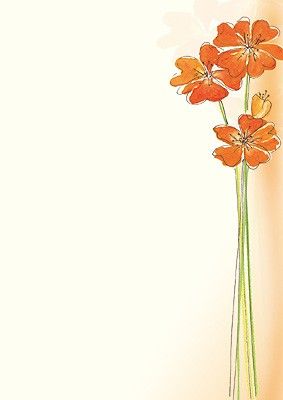 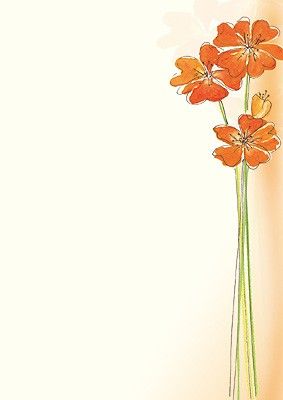 Úcta k starším v KD Hurbanovo
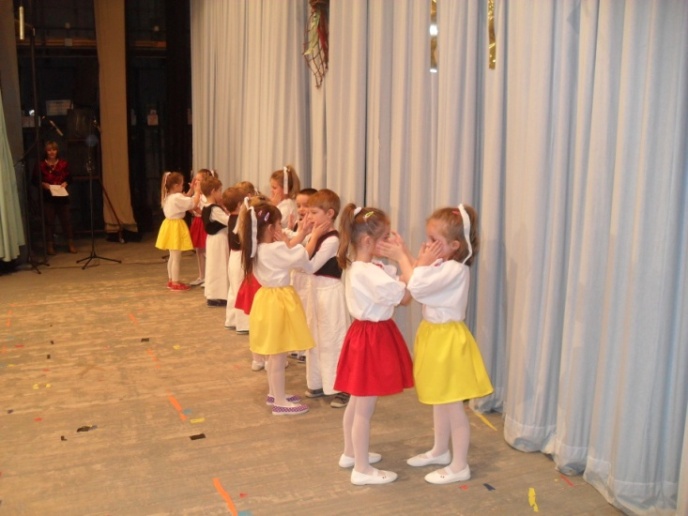 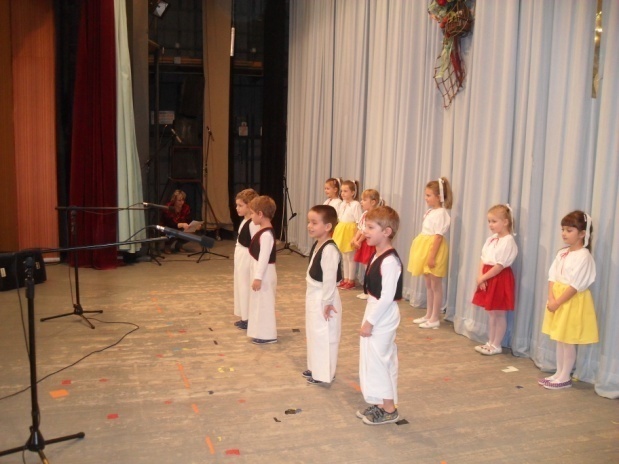 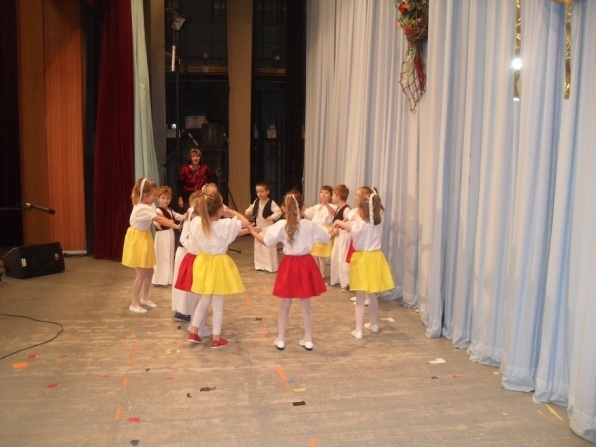 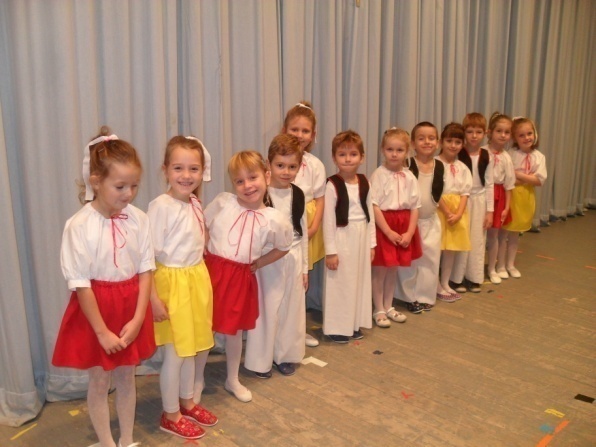 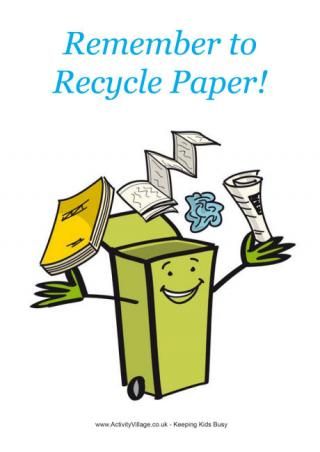 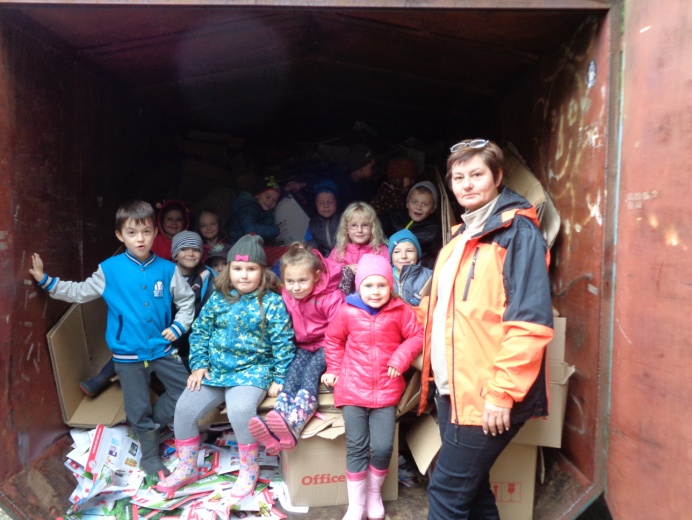 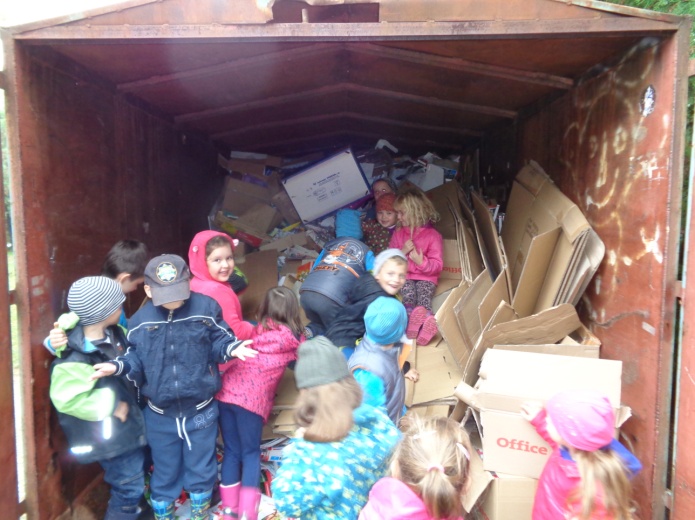 Zber papiera na jeseň
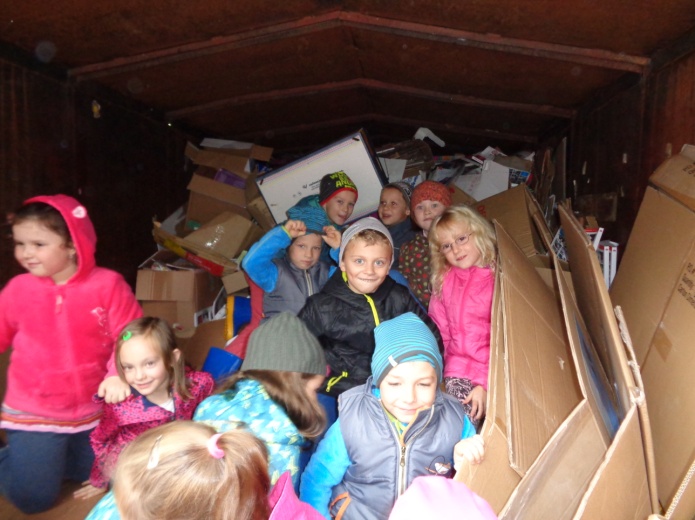 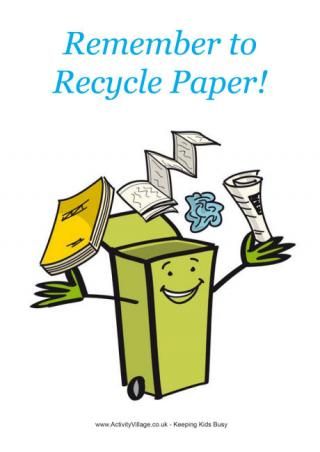 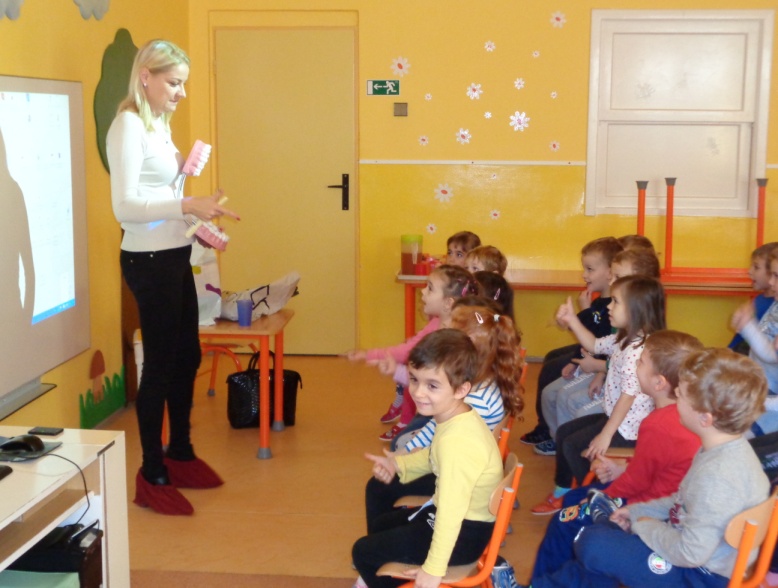 Beseda s dentálnou hygieničkou
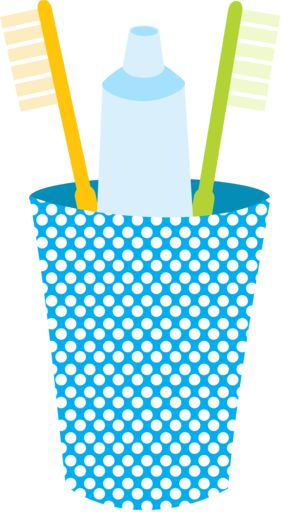 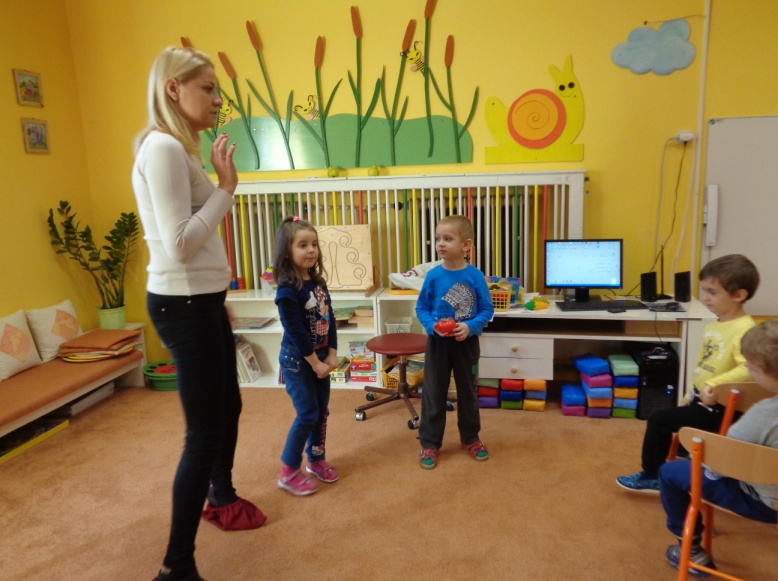 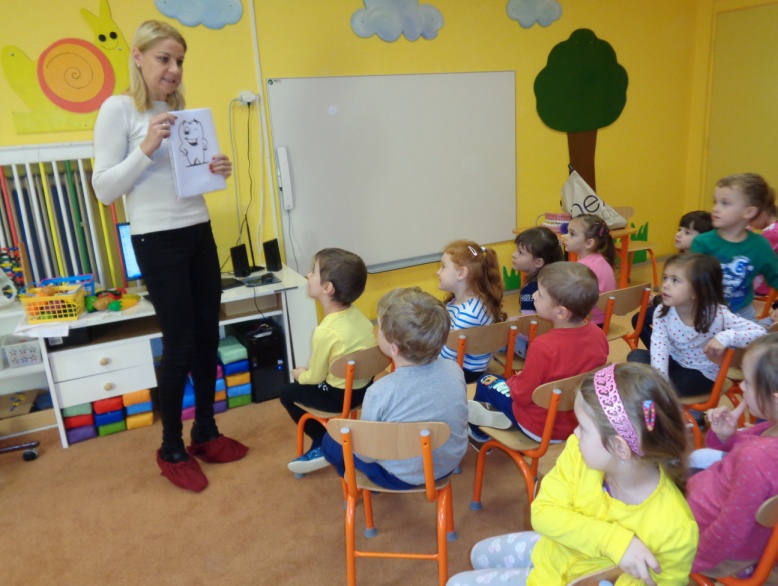 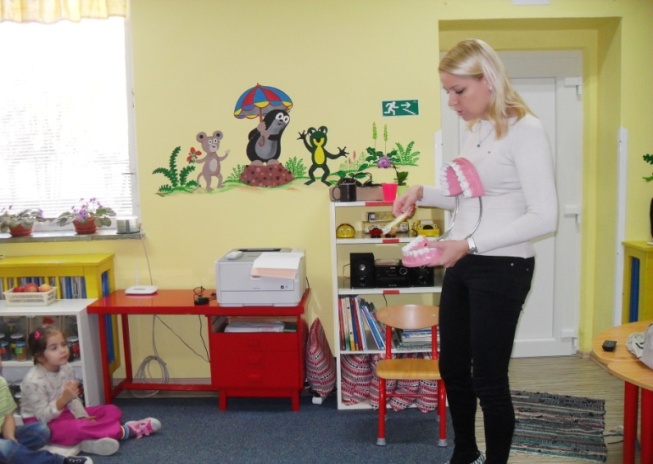 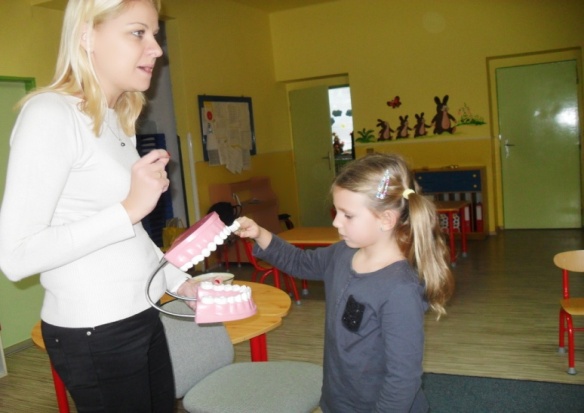 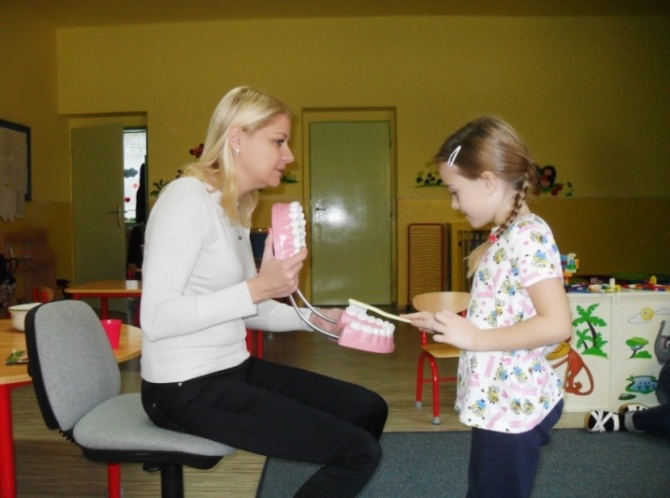 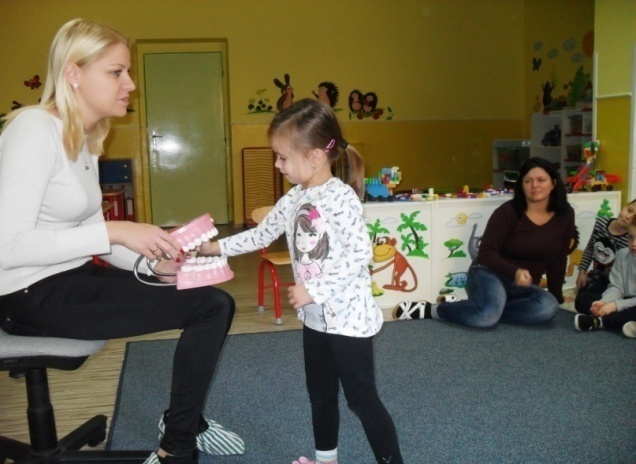 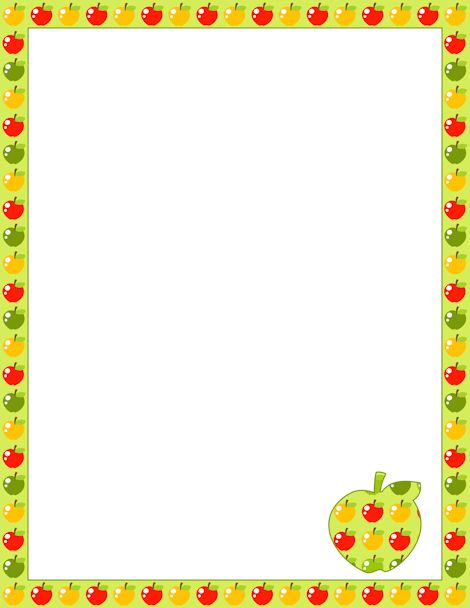 Ochutnávka
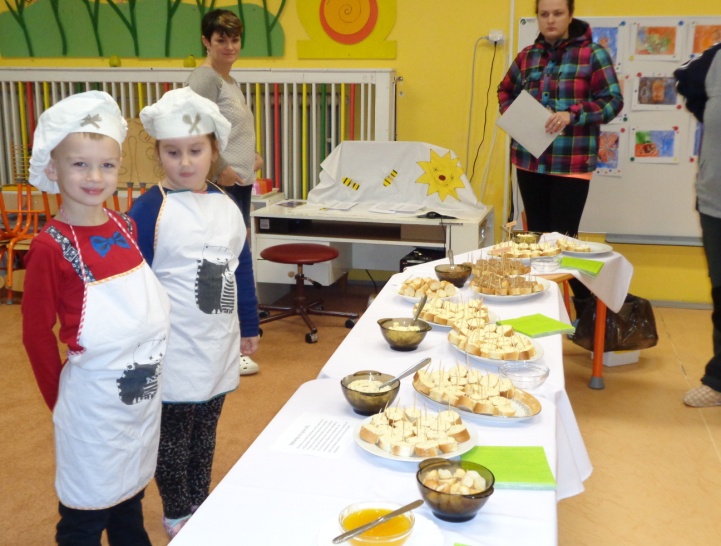 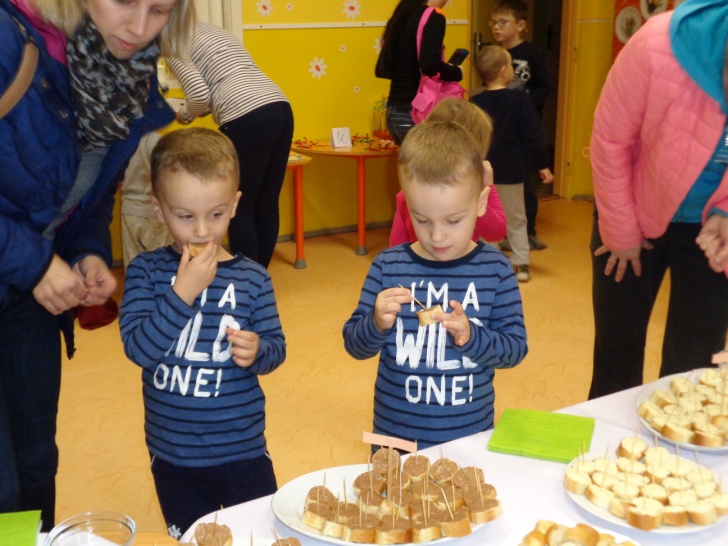 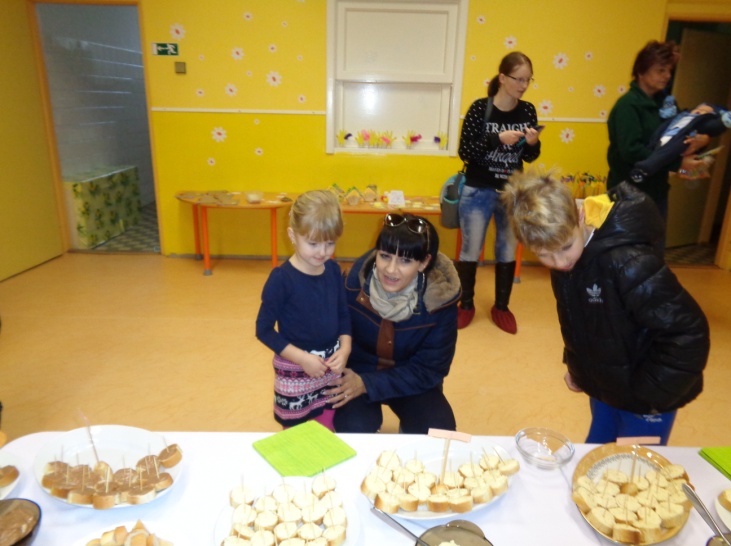 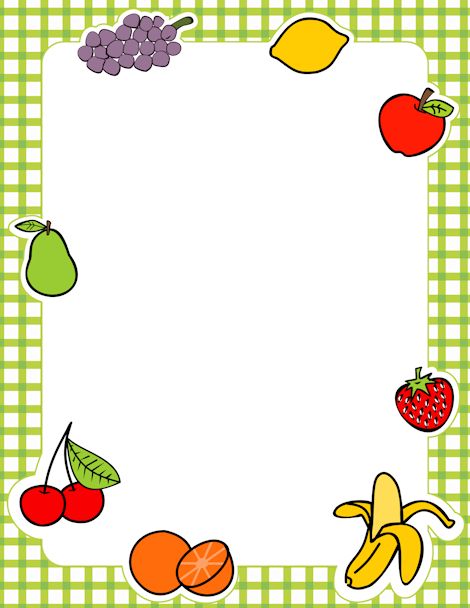 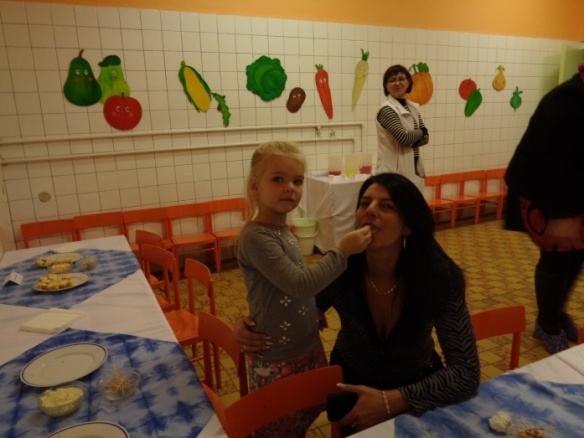 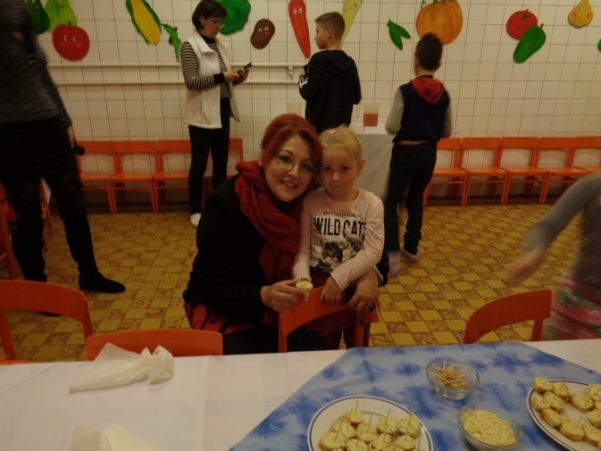 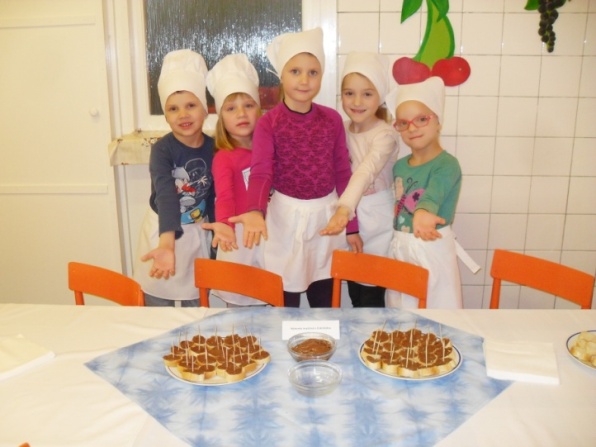 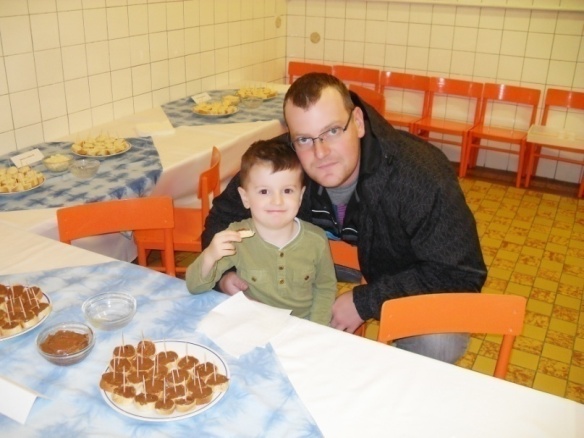 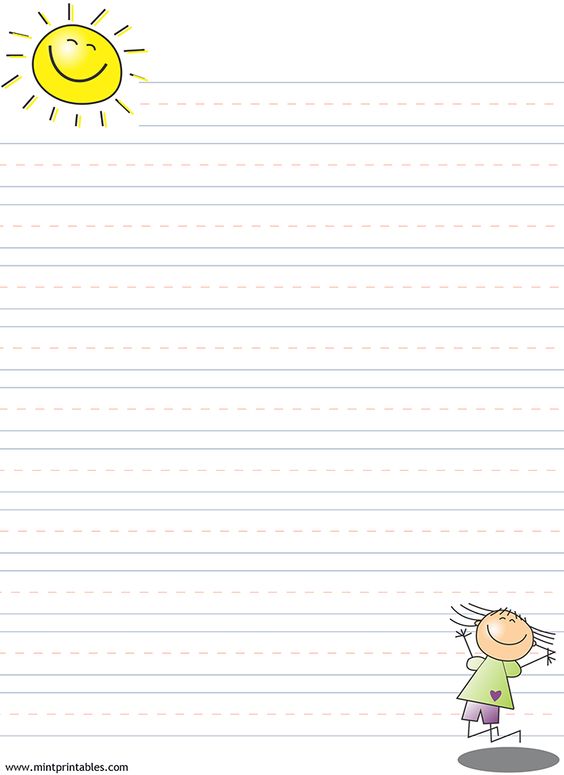 Červený kríž – 
       prednáška o ochrane zdravia
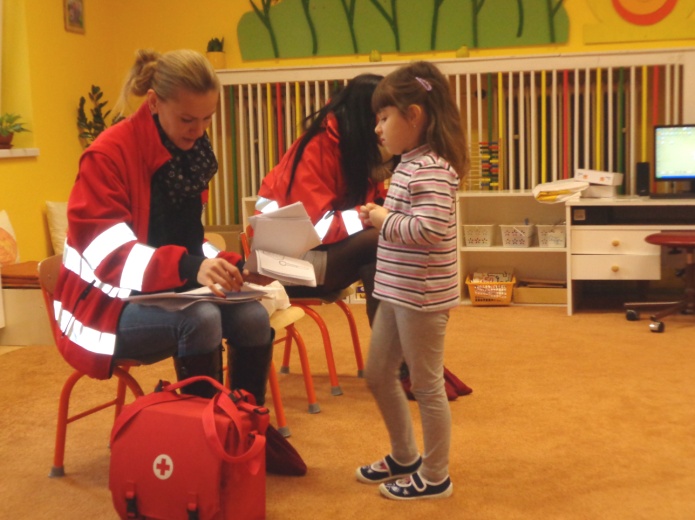 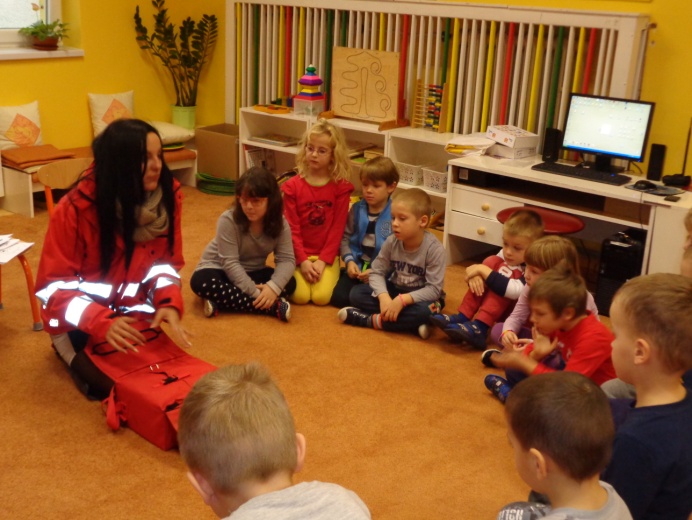 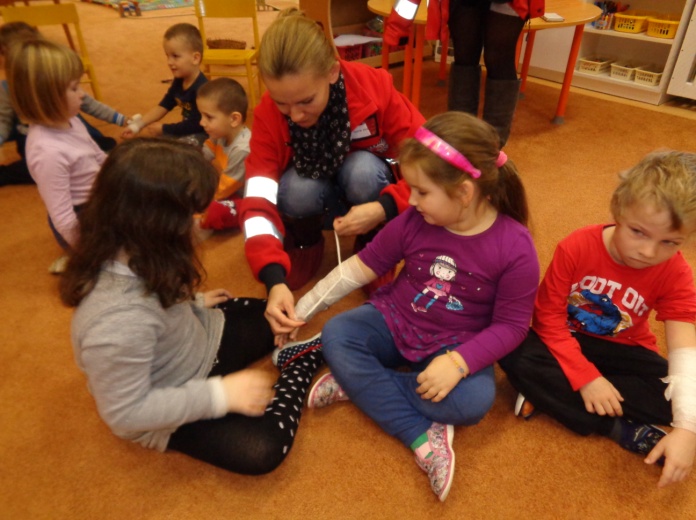 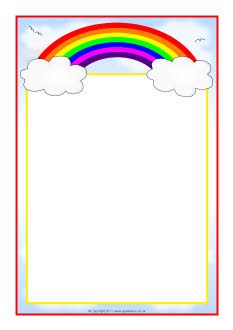 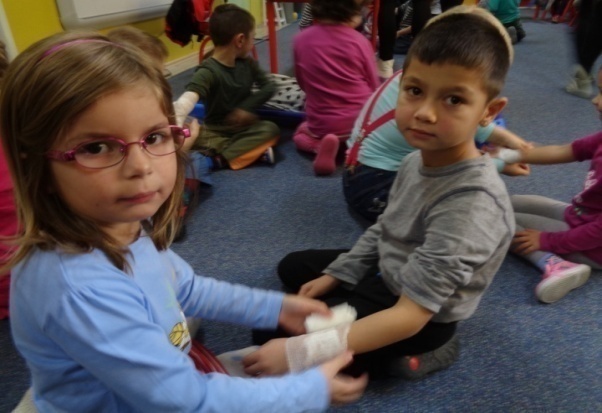 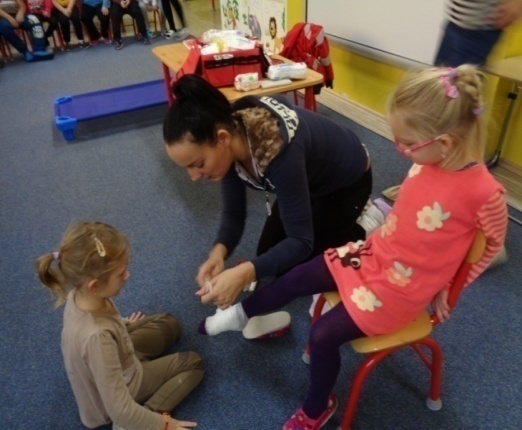 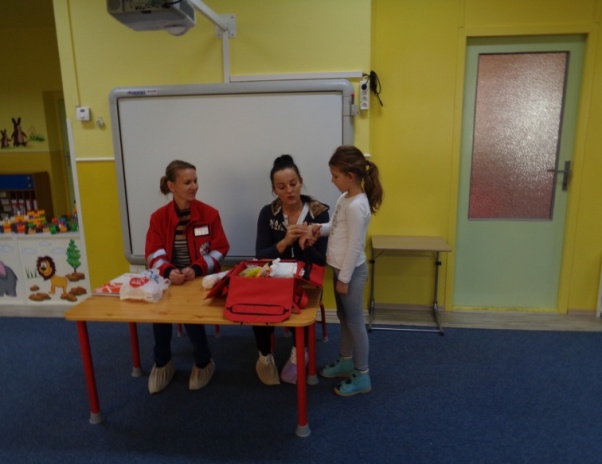 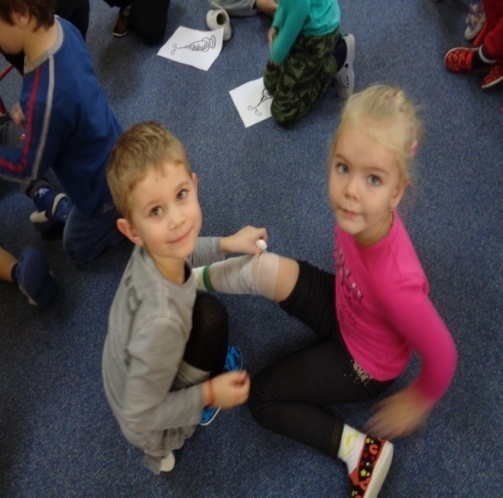 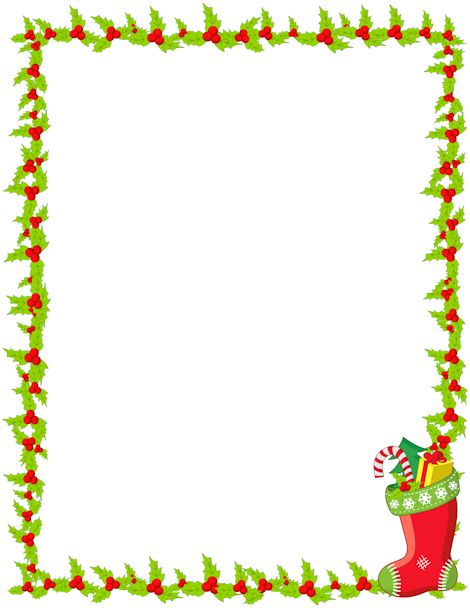 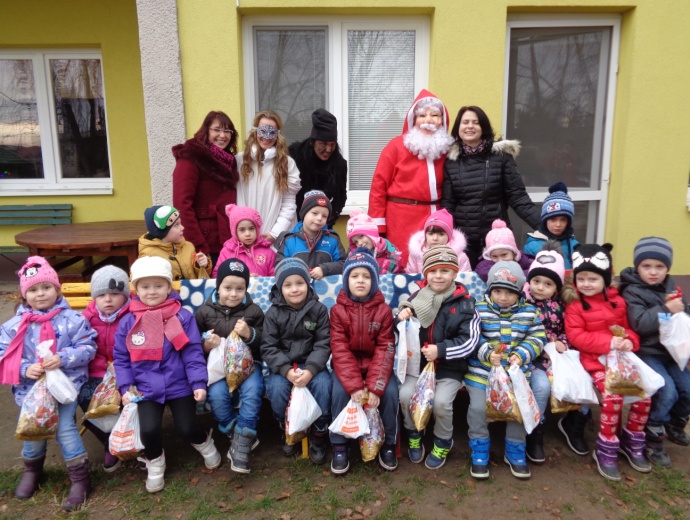 Mikuláš v MŠ
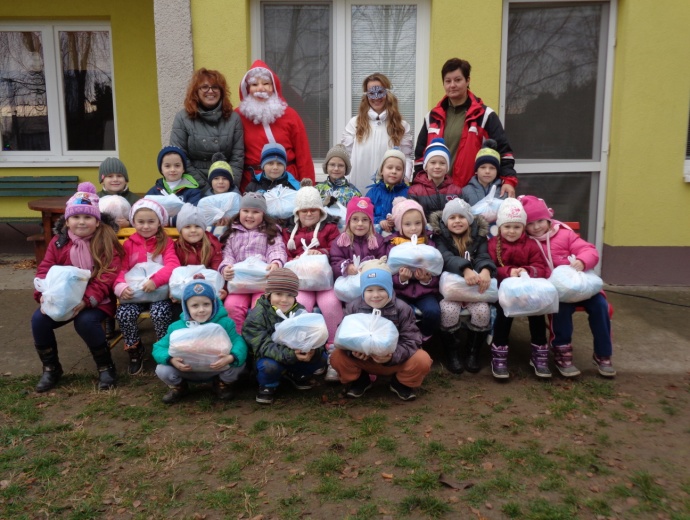 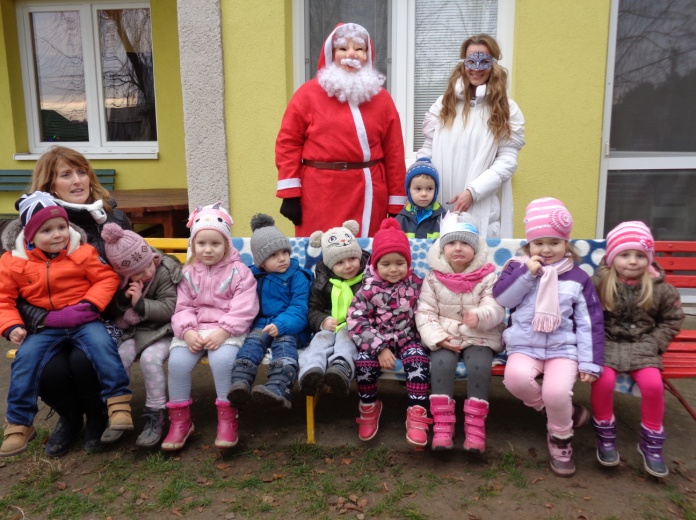 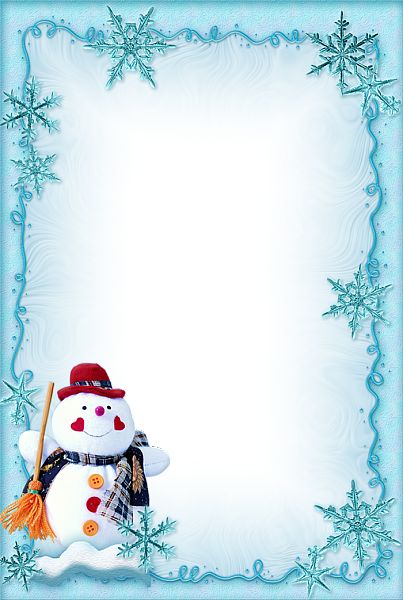 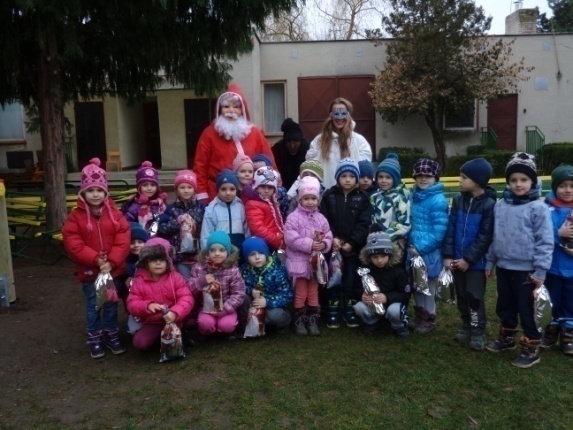 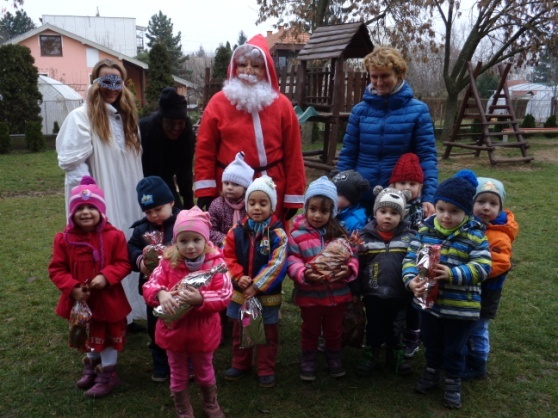 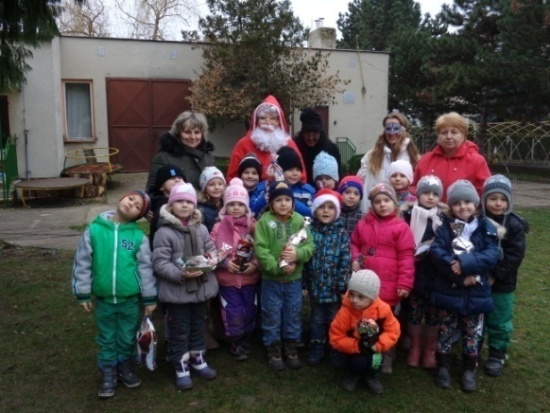 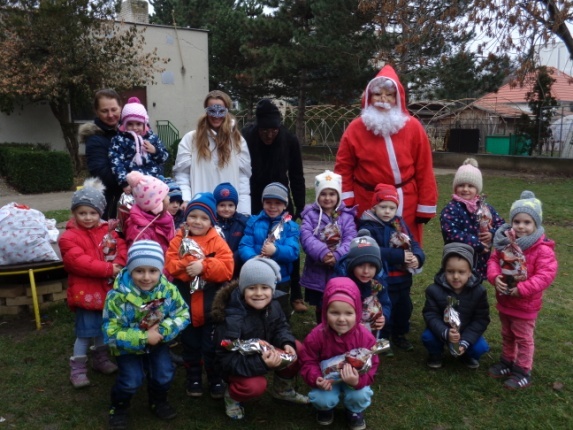 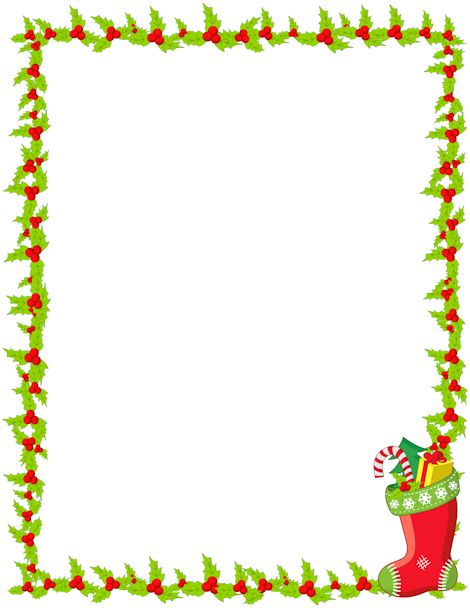 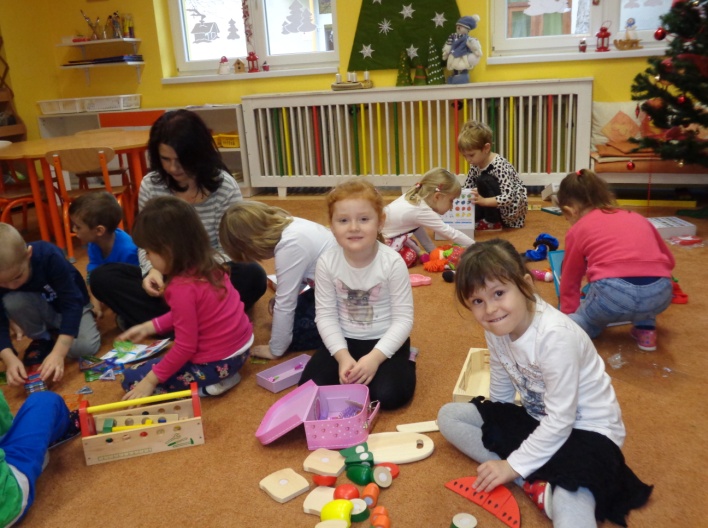 Mikuláš 
     v MŠ
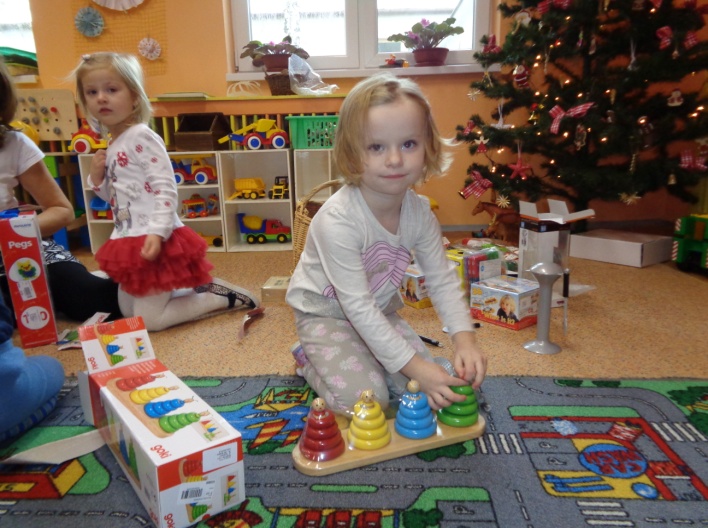 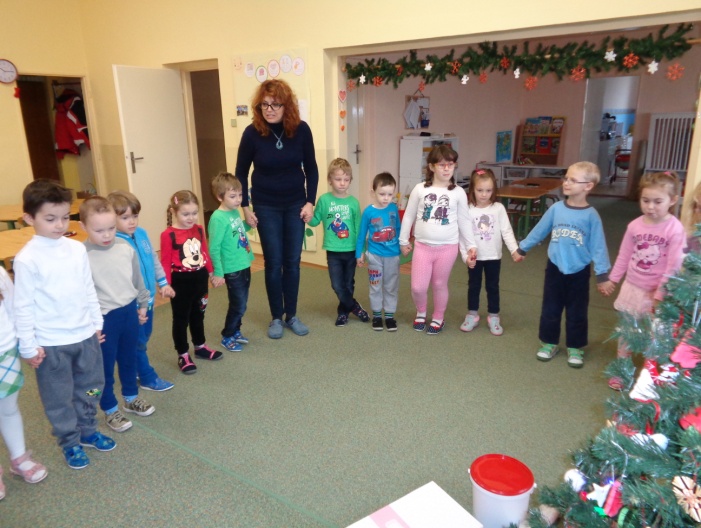 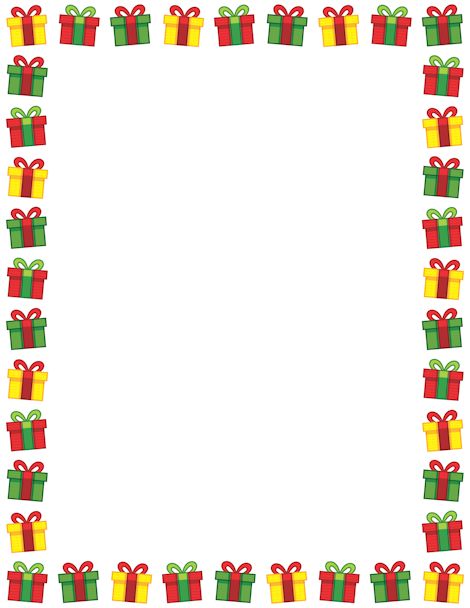 Mikuláš v penzióne Smaragd
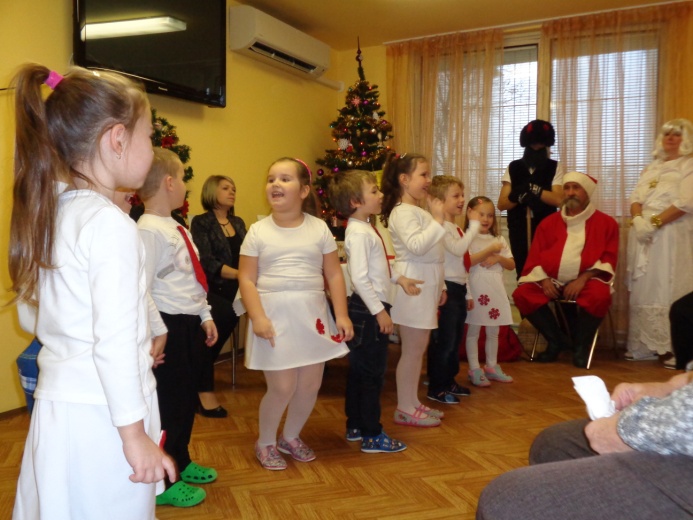 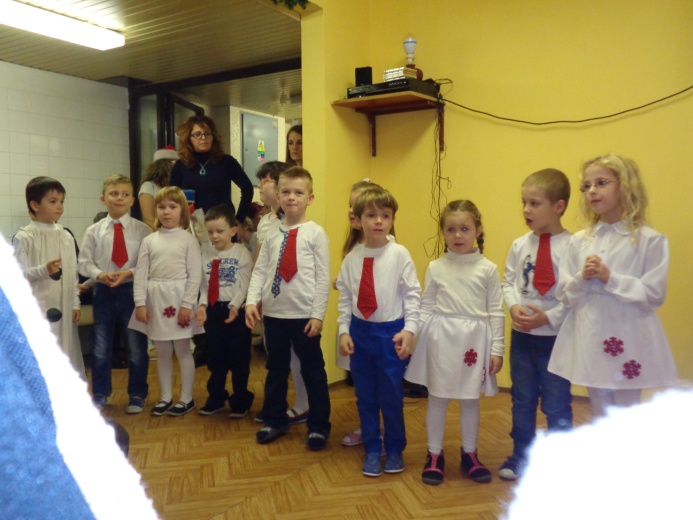 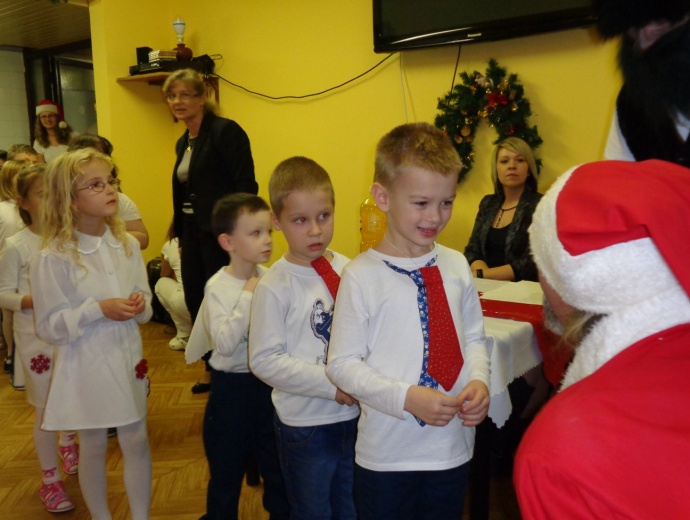 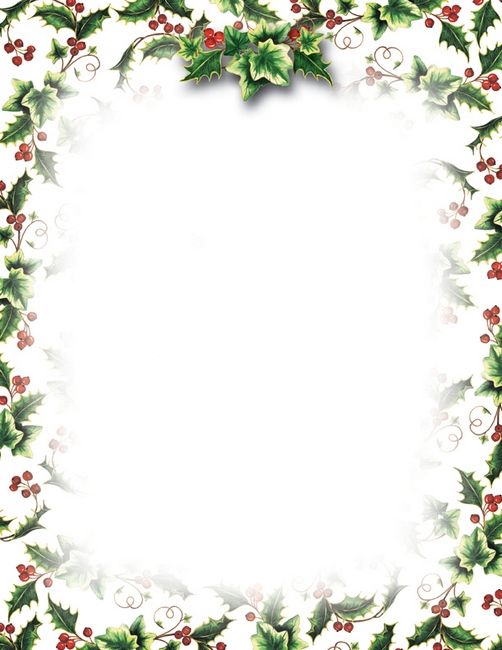 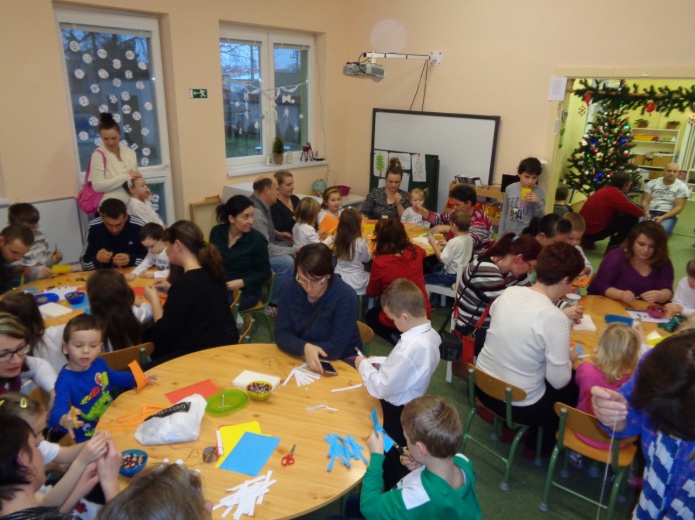 Vianočné tvorivé dielne
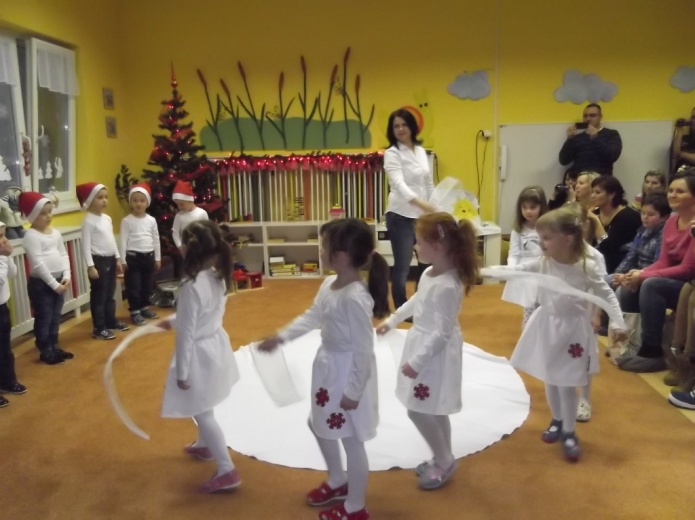 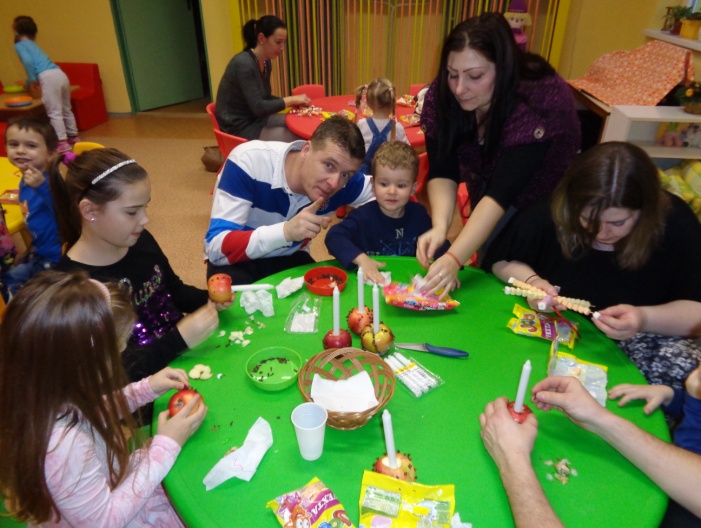 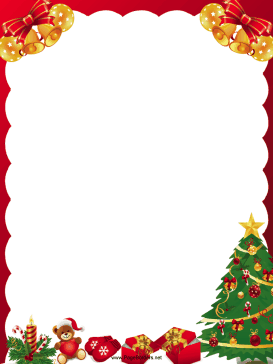 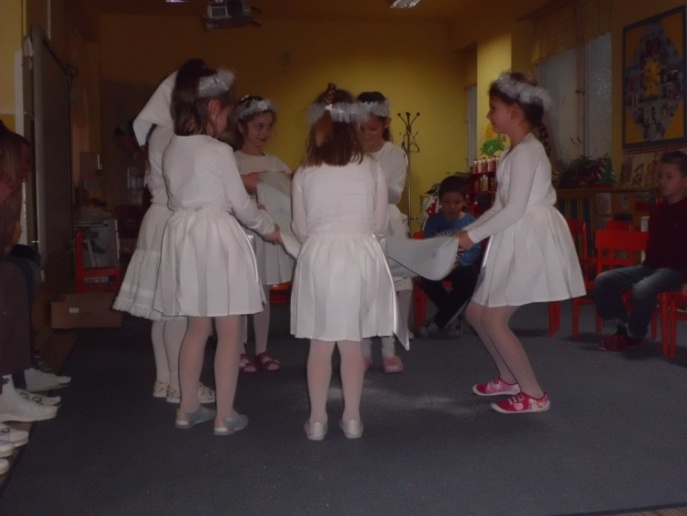 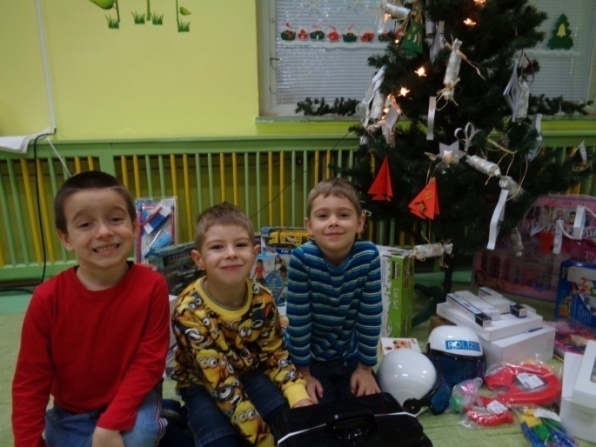 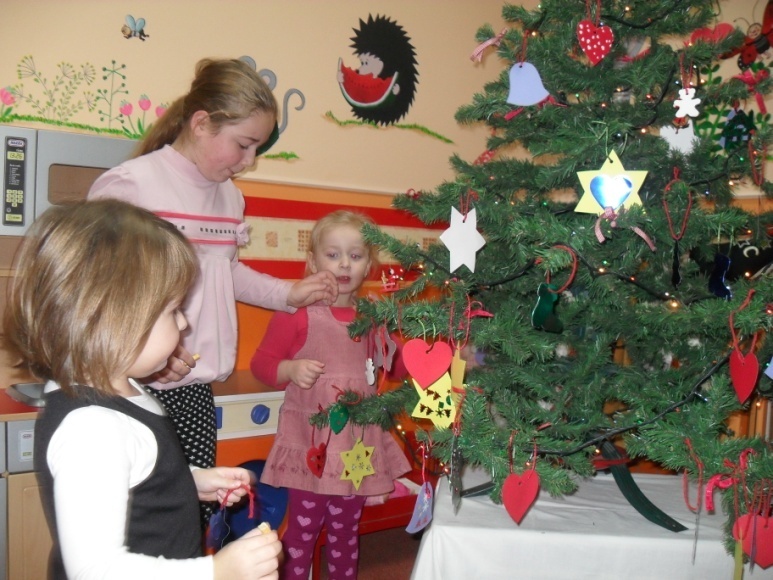 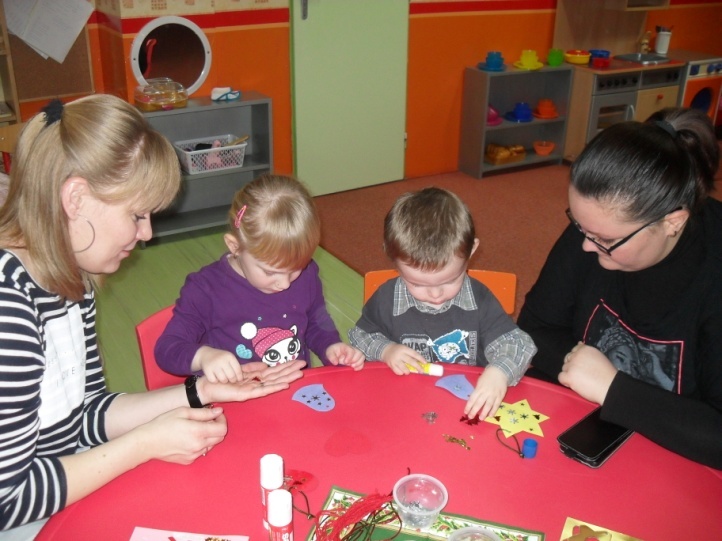 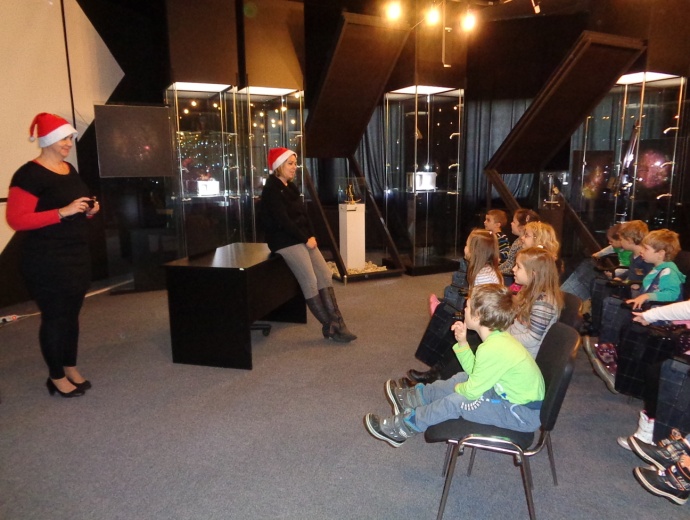 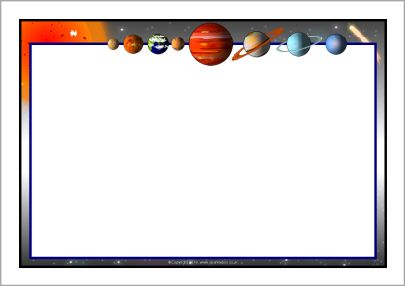 Sviatočná hvezdáreň
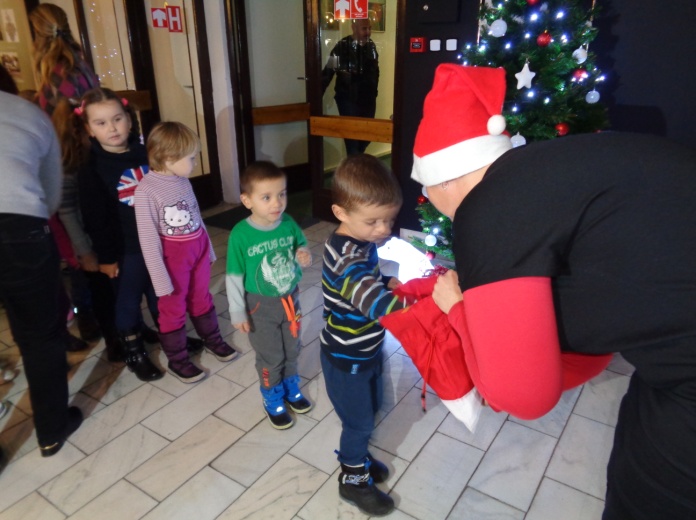 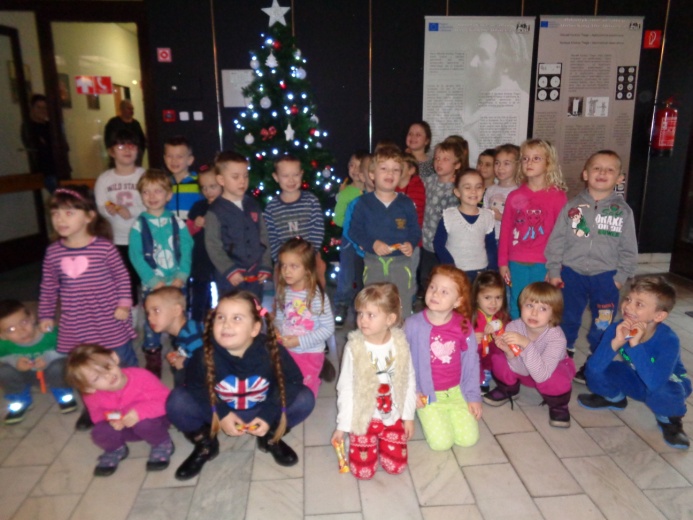 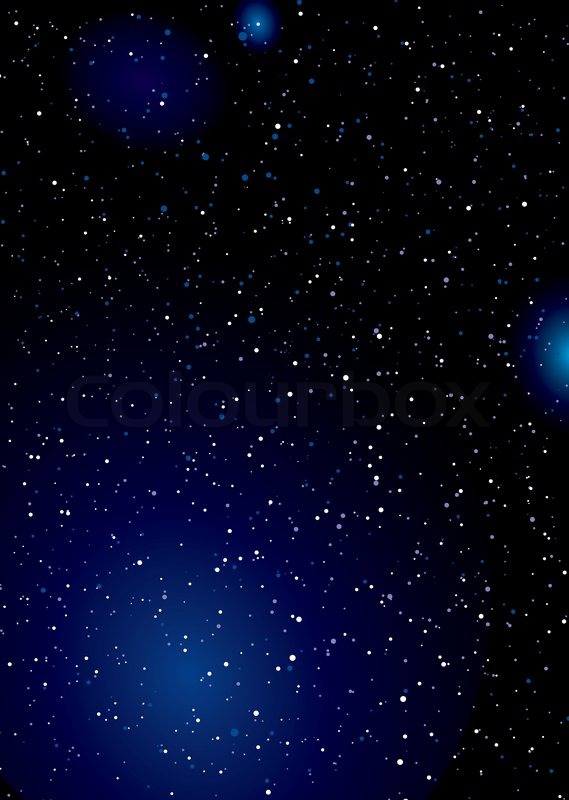 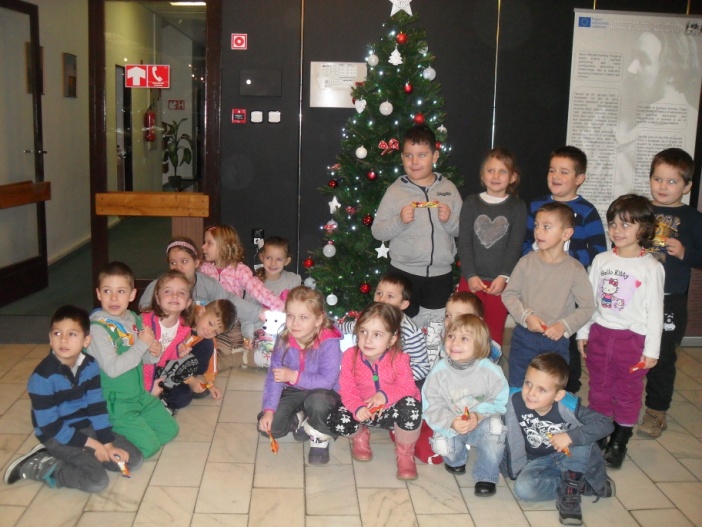 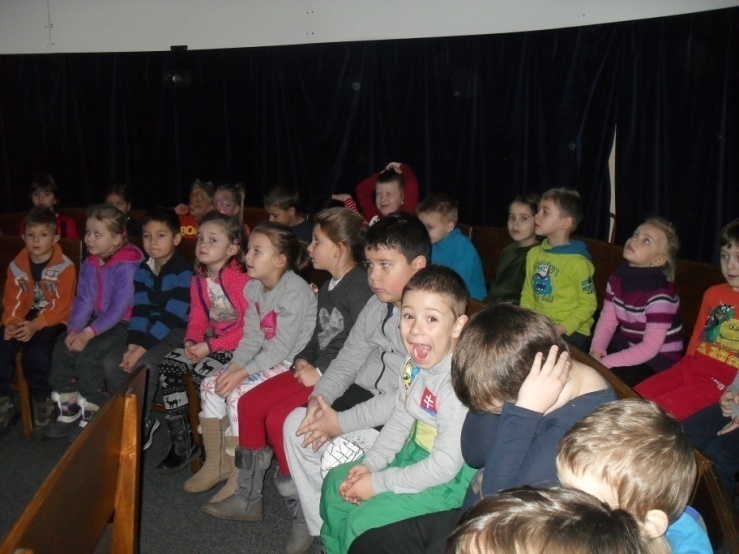 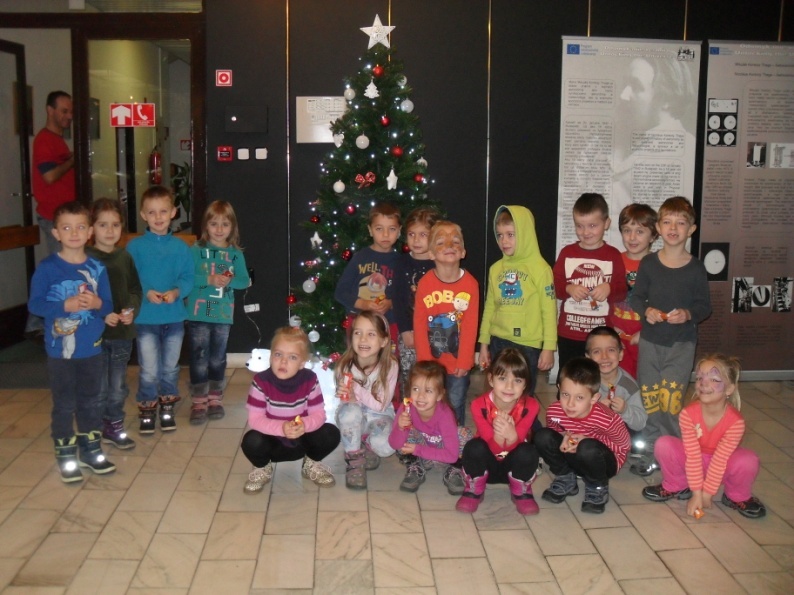 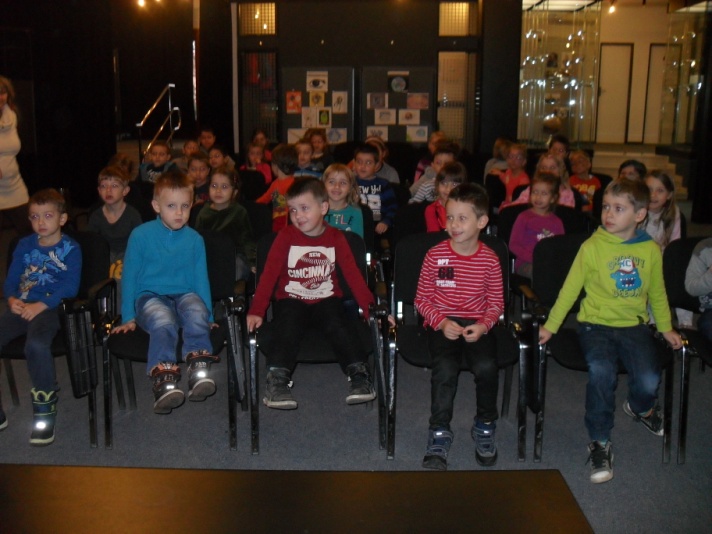 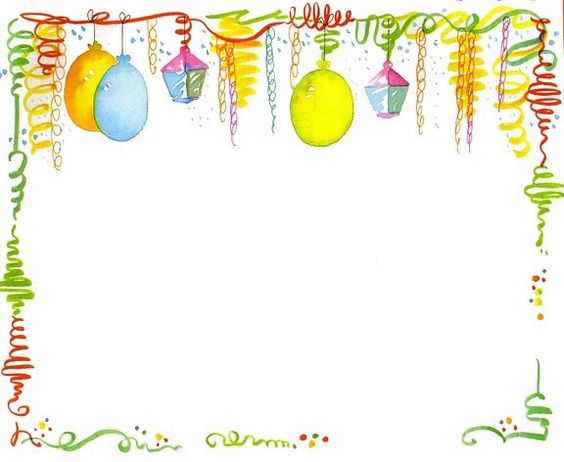 Karneval v MŠ
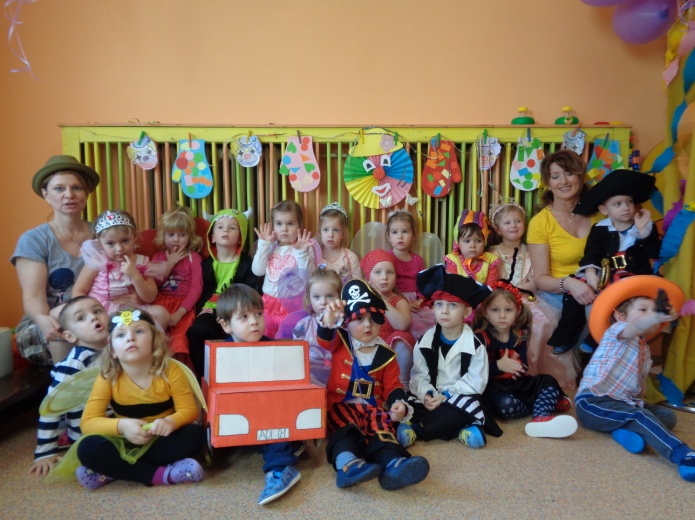 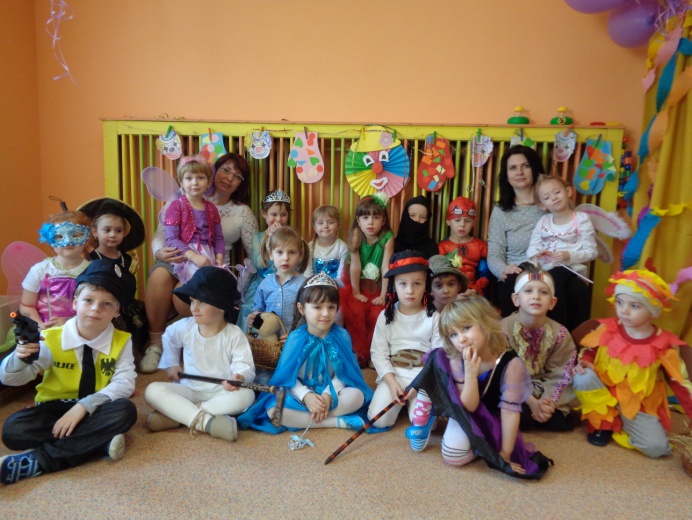 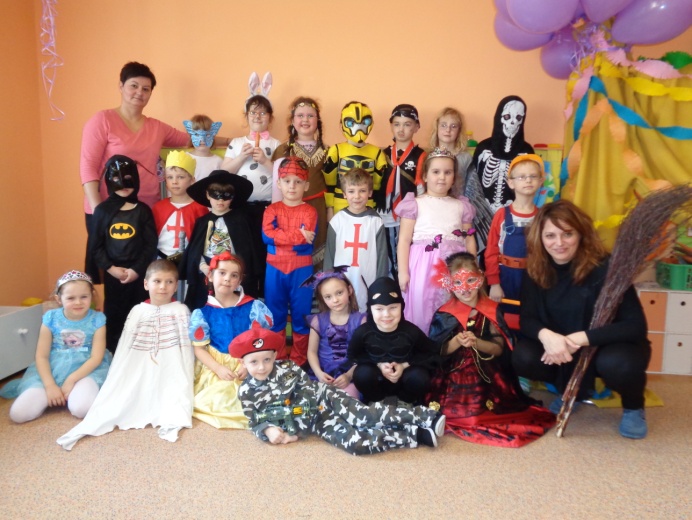 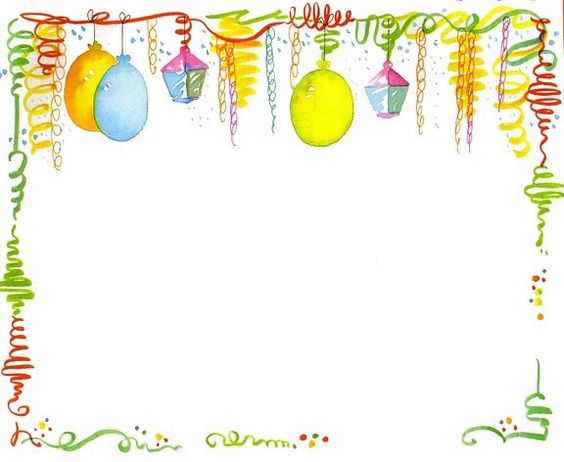 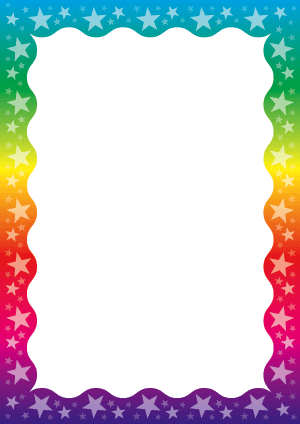 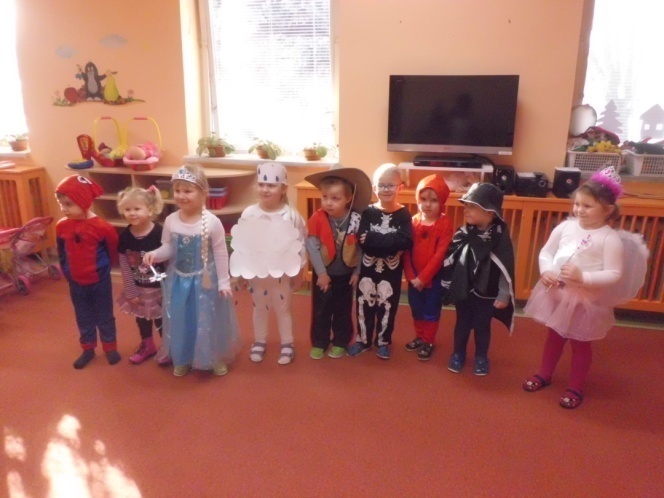 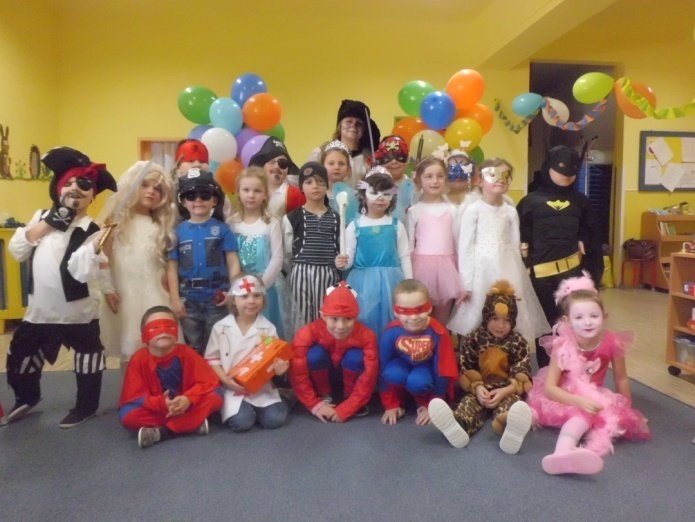 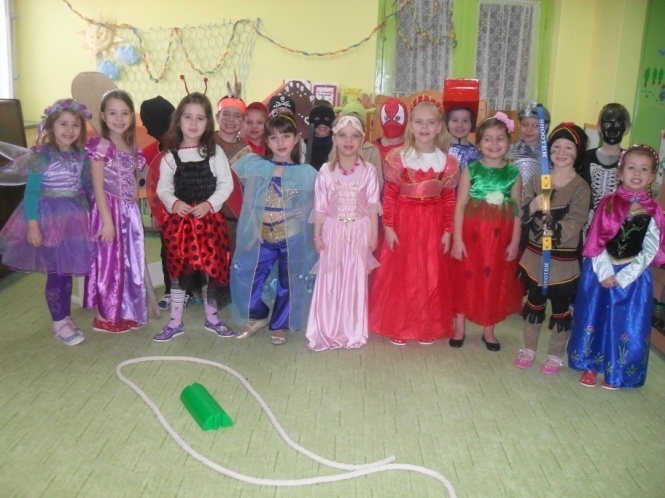 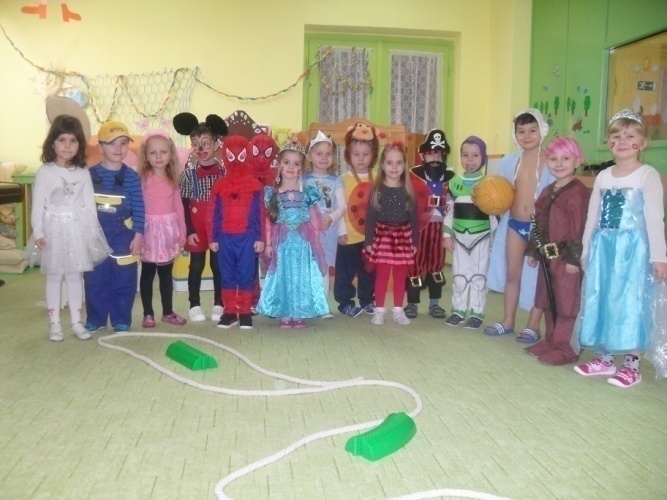 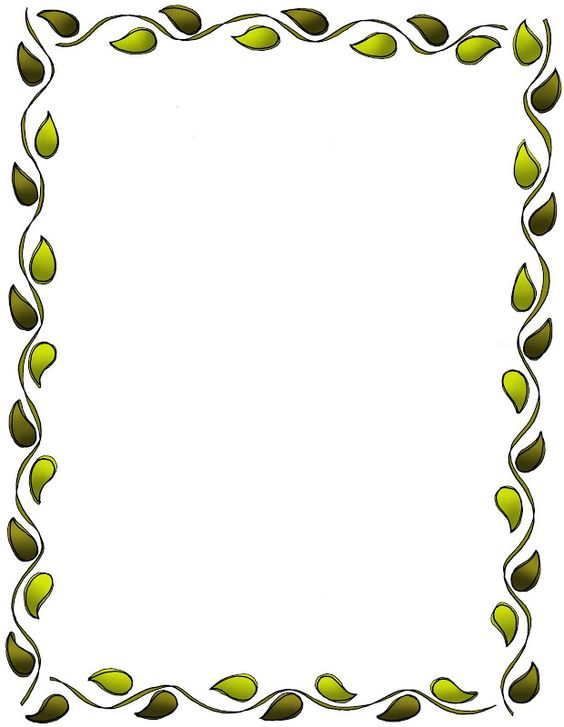 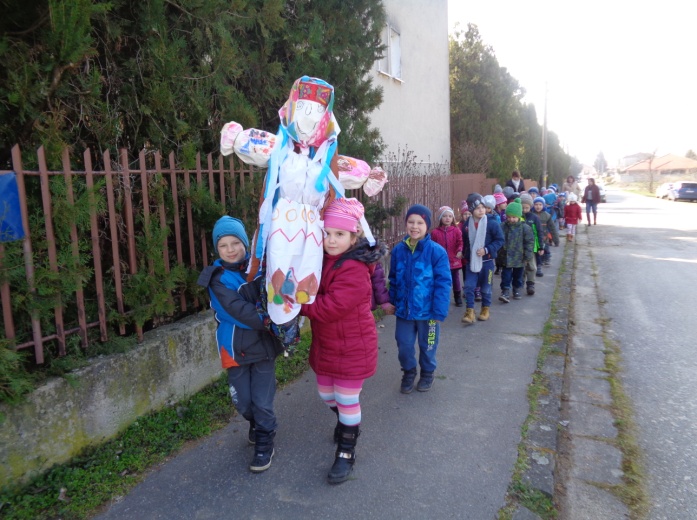 Vynášanie Moreny
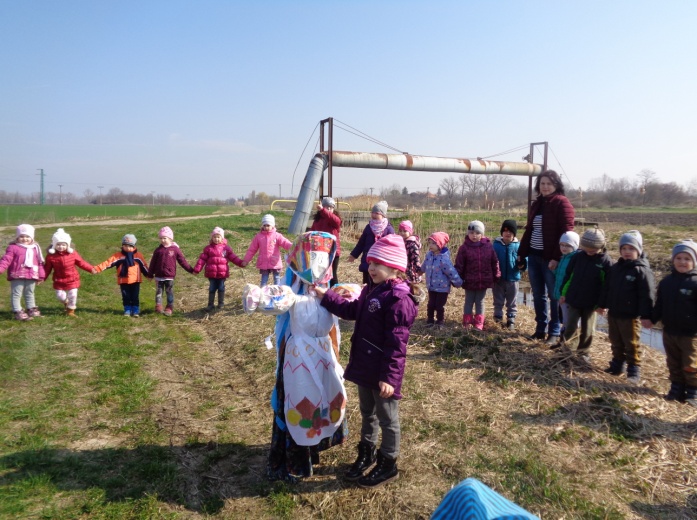 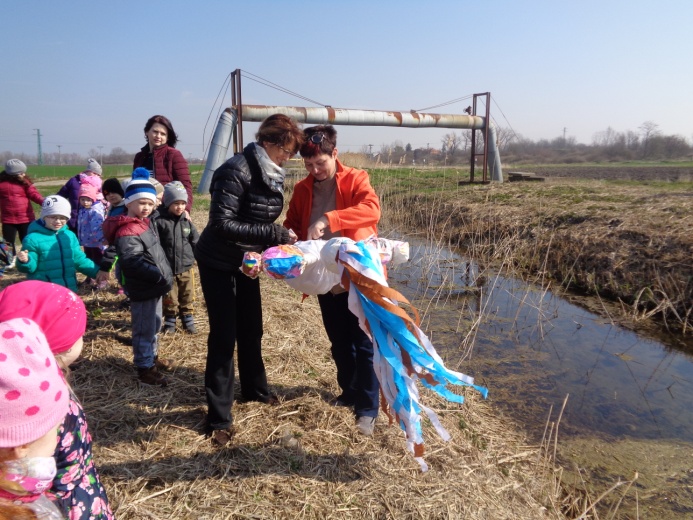 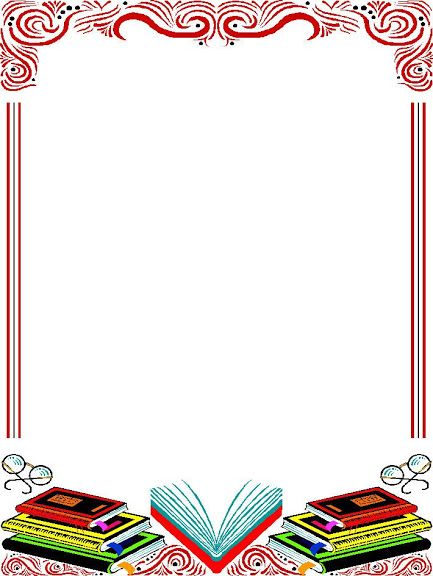 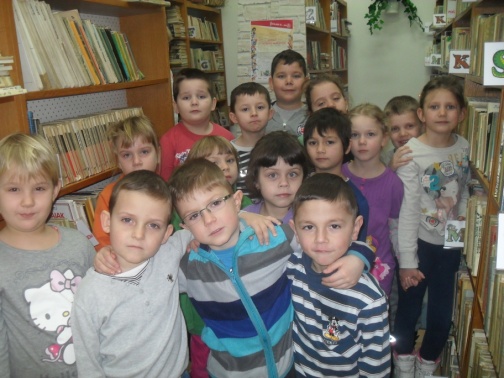 Návšteva      
     mestskej    
     knižnice
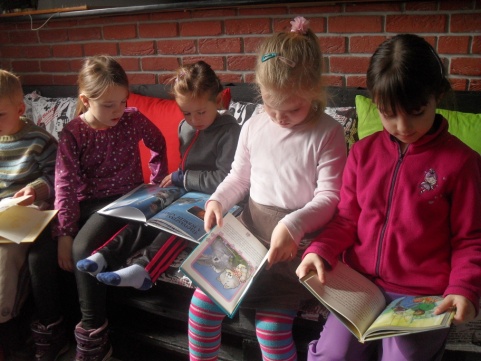 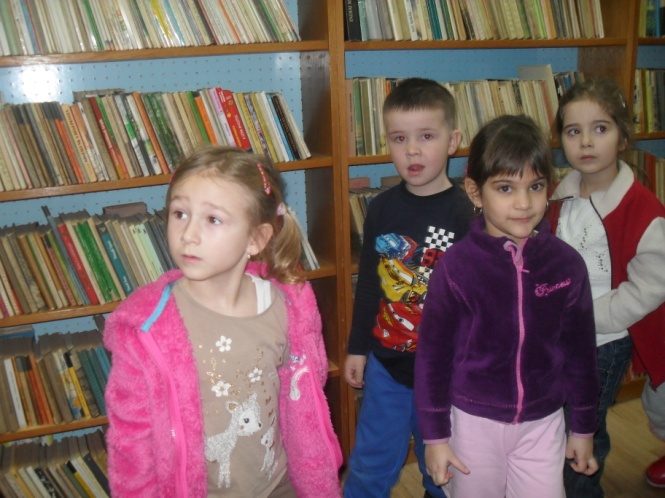 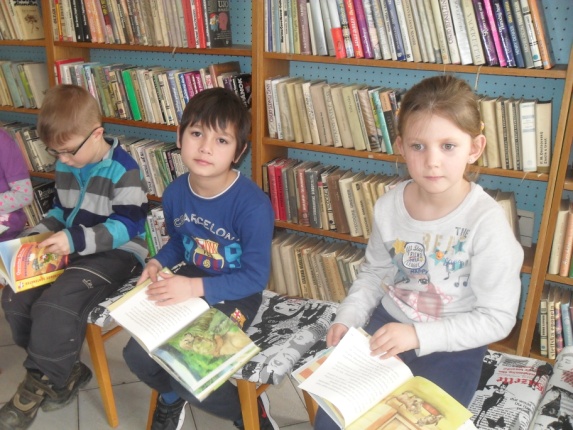 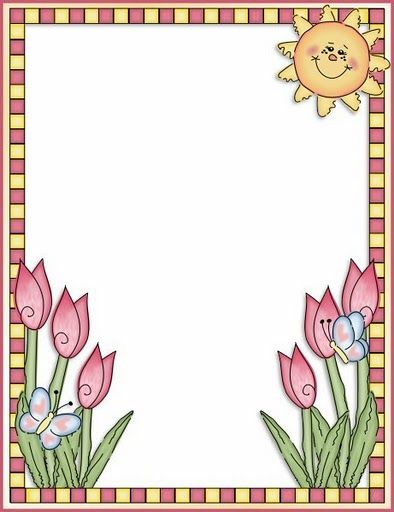 Ocenenie výtvarnej súťaže
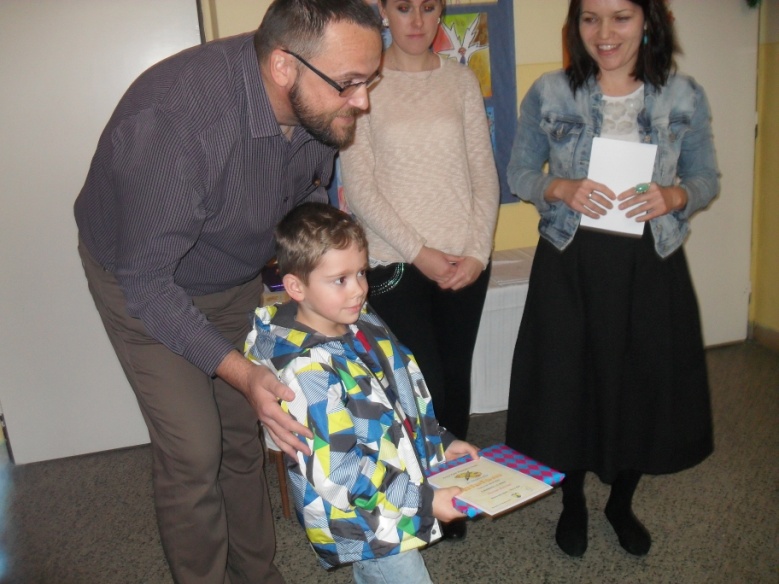 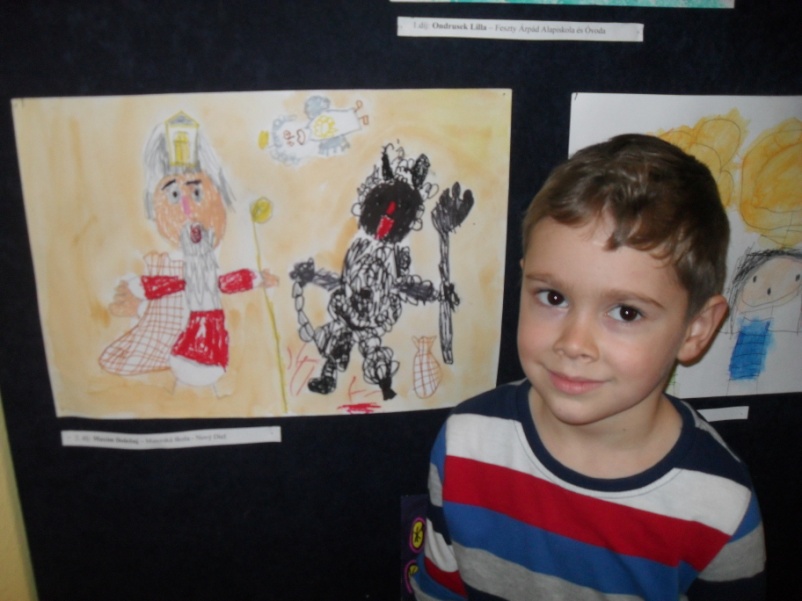 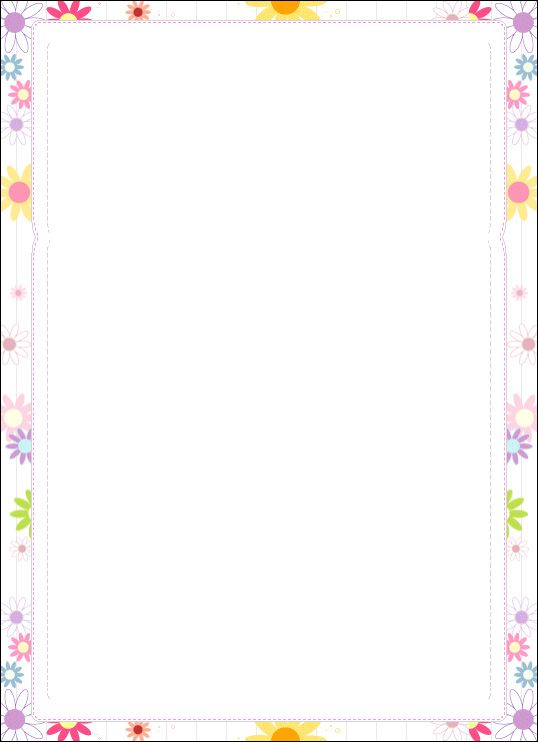 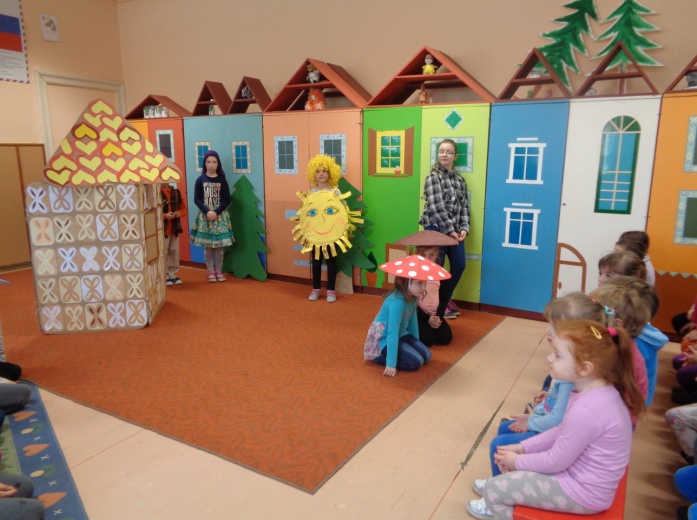 Divadelné predstavenie v ZŠ
 - Medovníkový domček
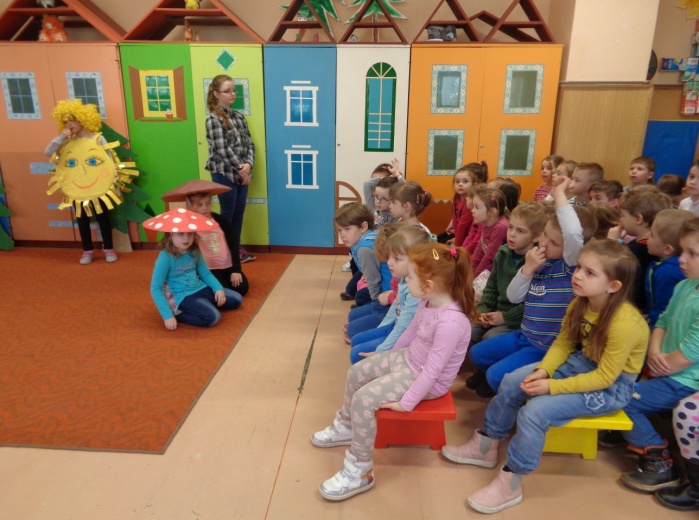 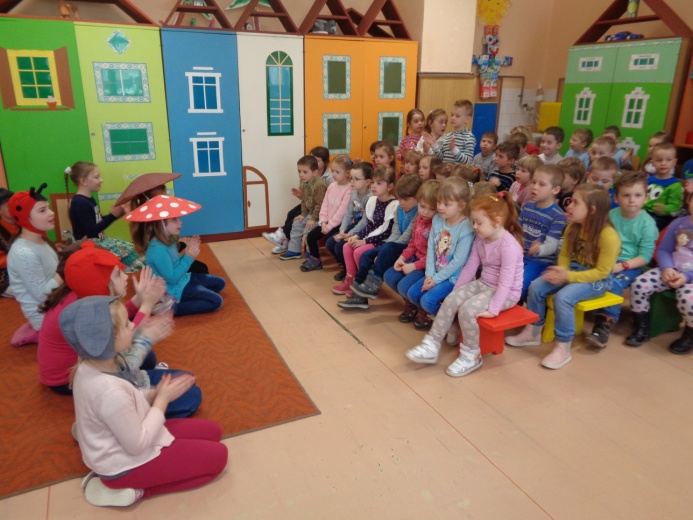 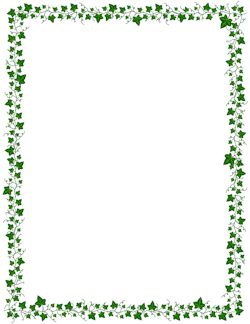 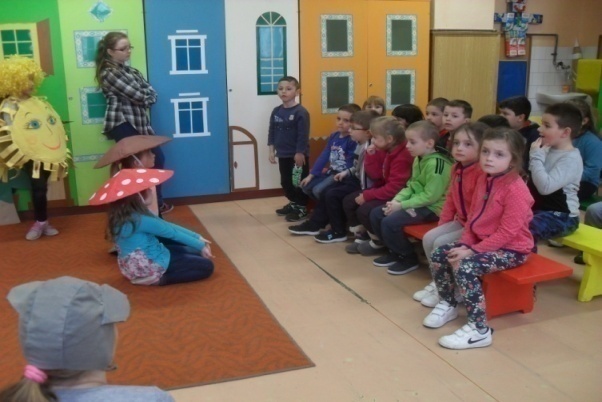 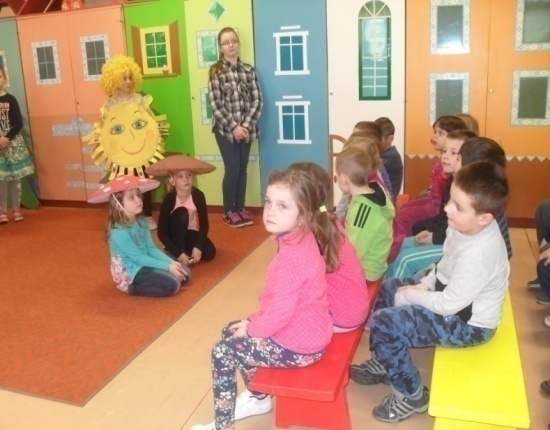 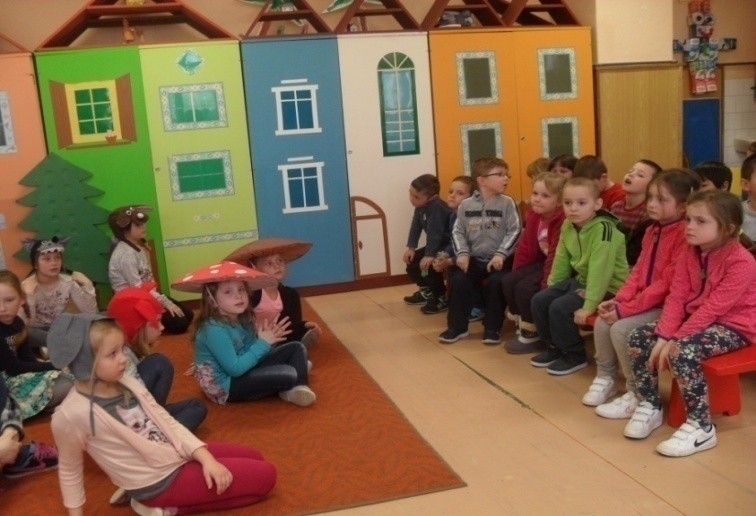 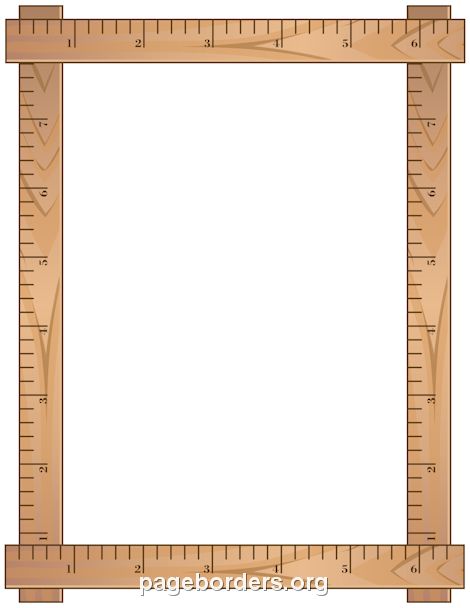 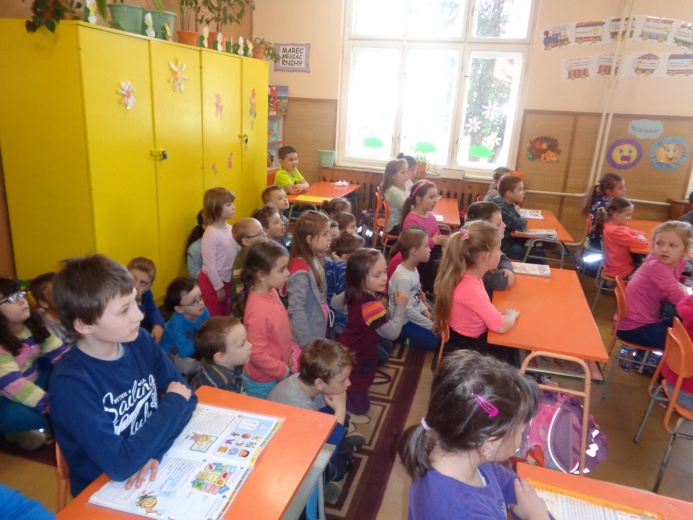 Predškoláci v ZŠ
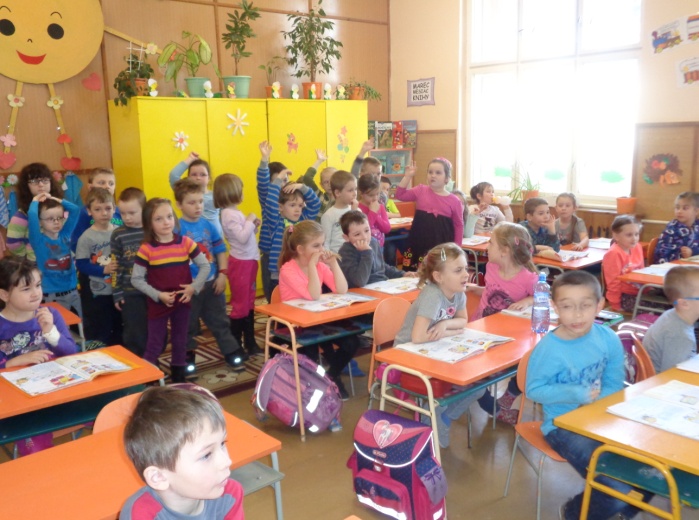 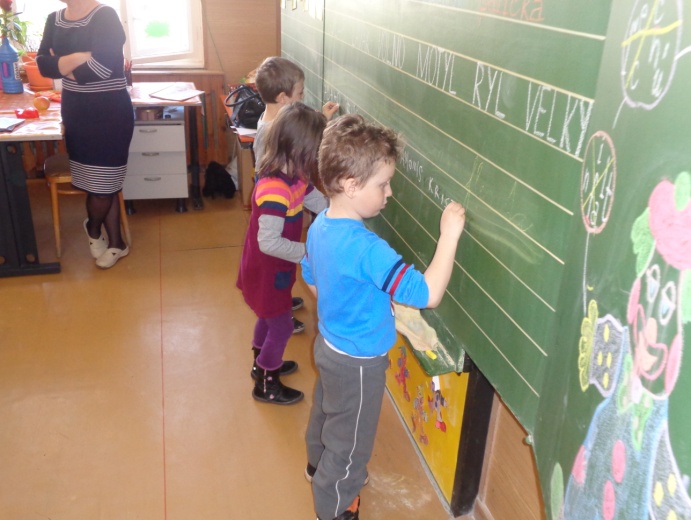 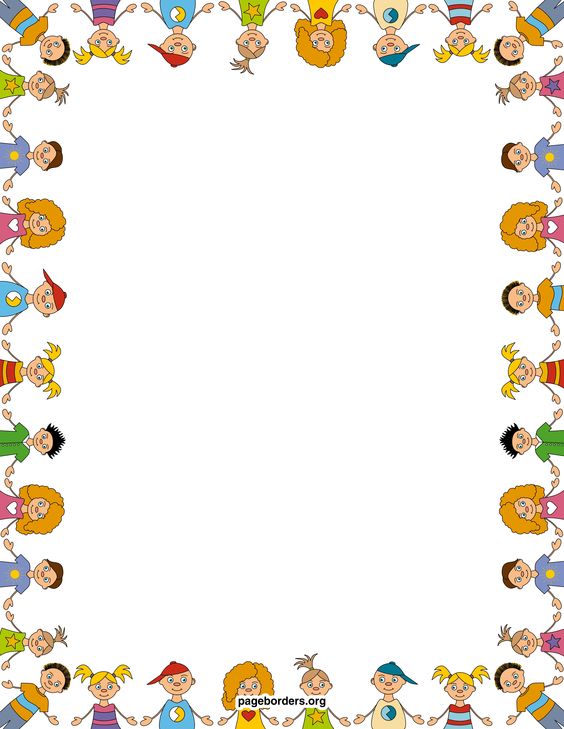 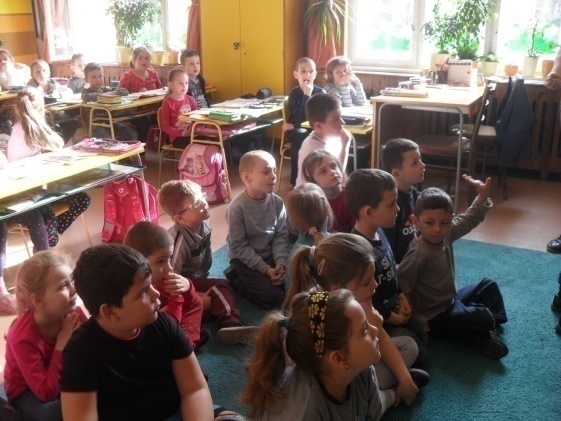 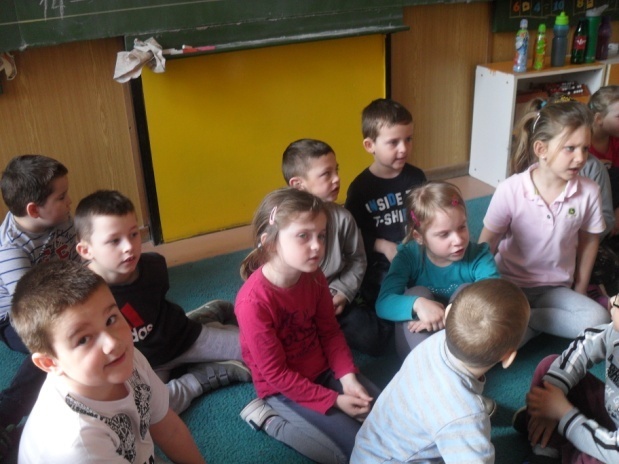 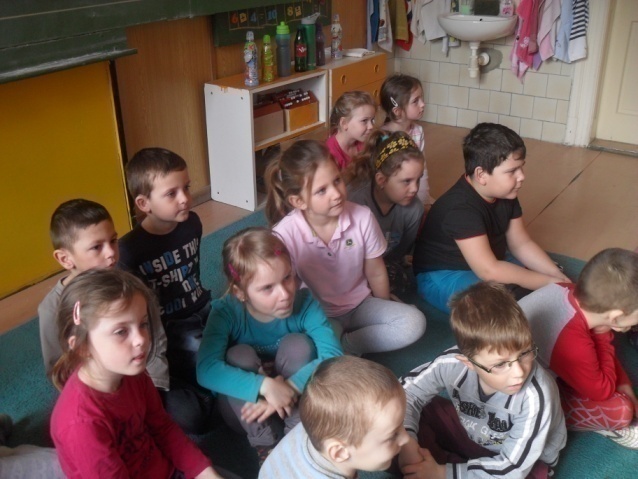 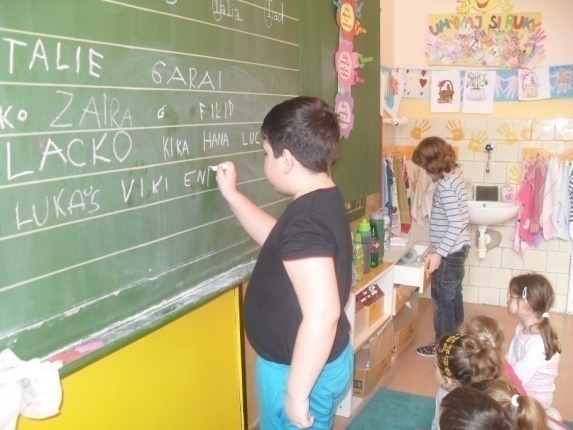 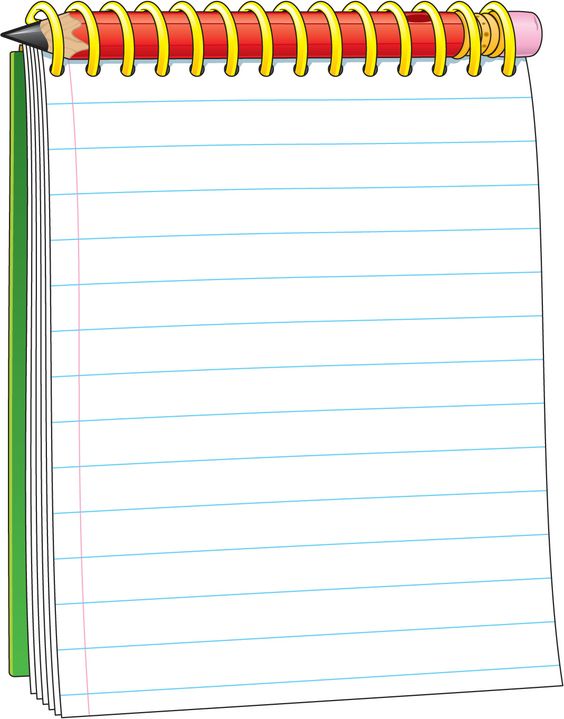 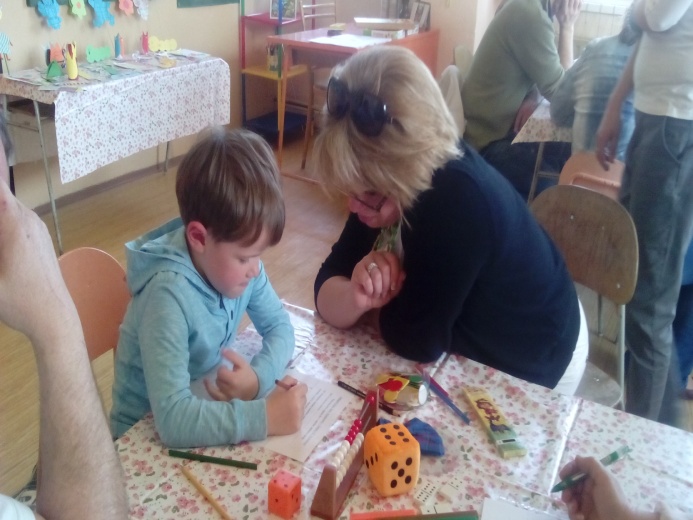 Zápis do ZŠ
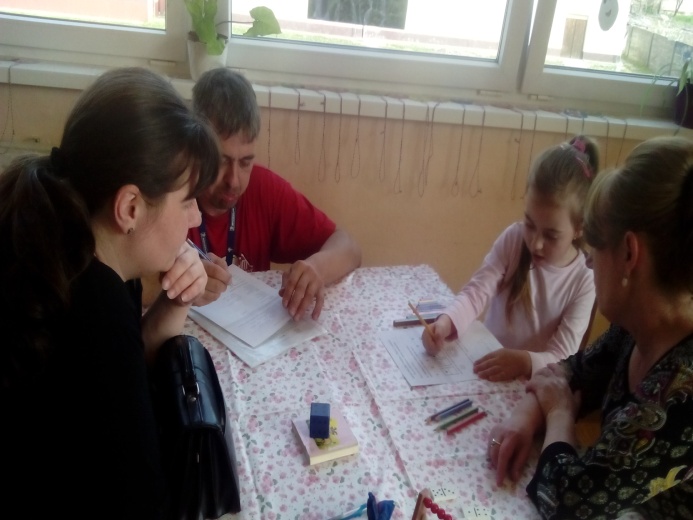 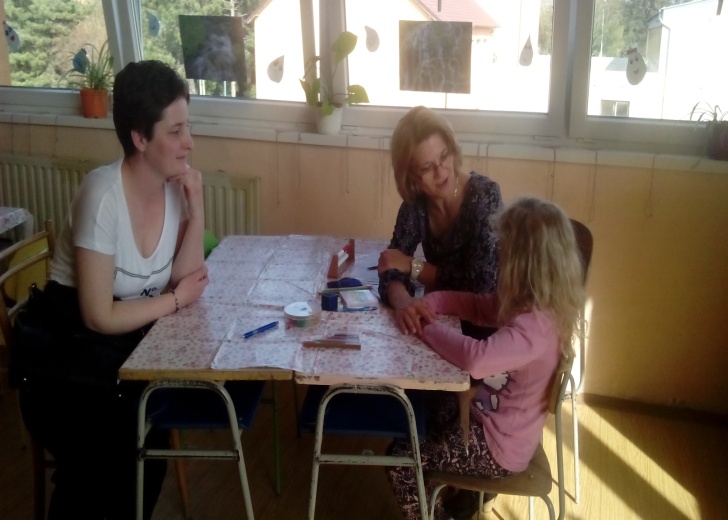 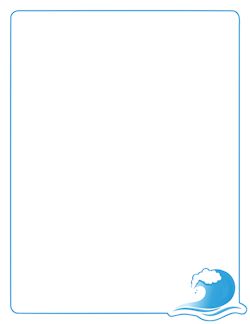 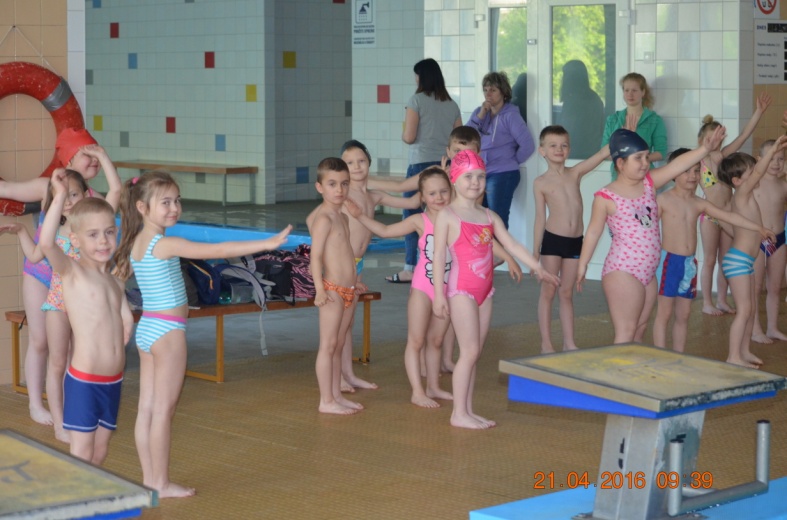 Plavecký výcvik
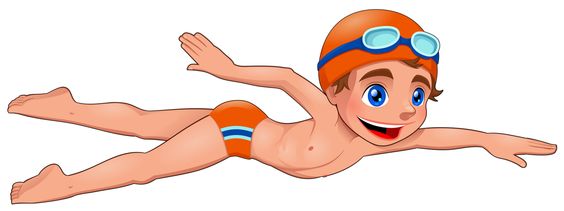 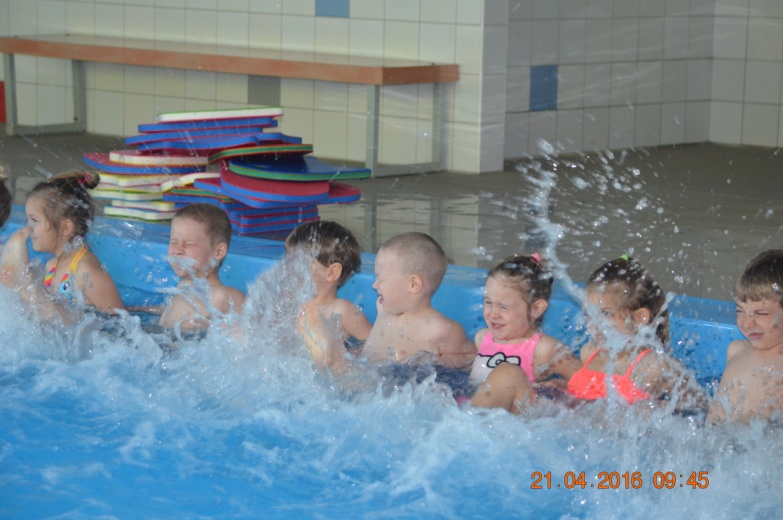 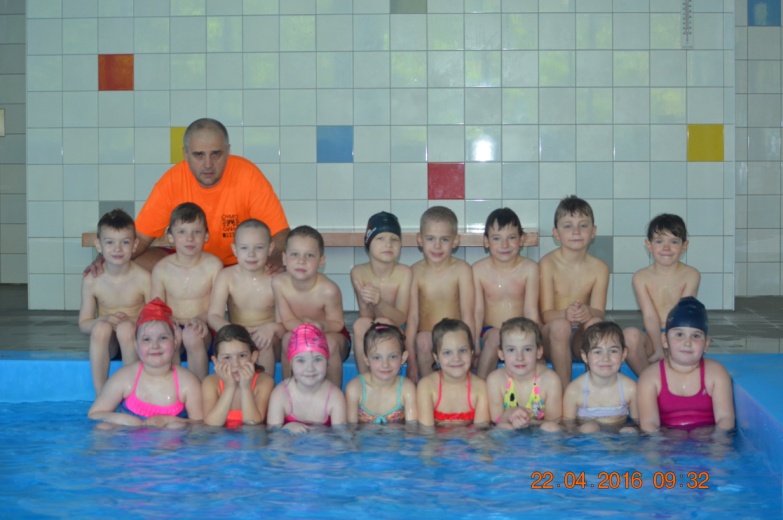 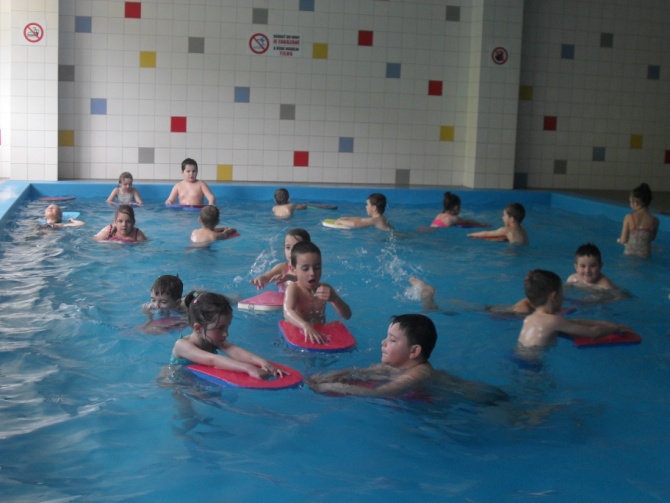 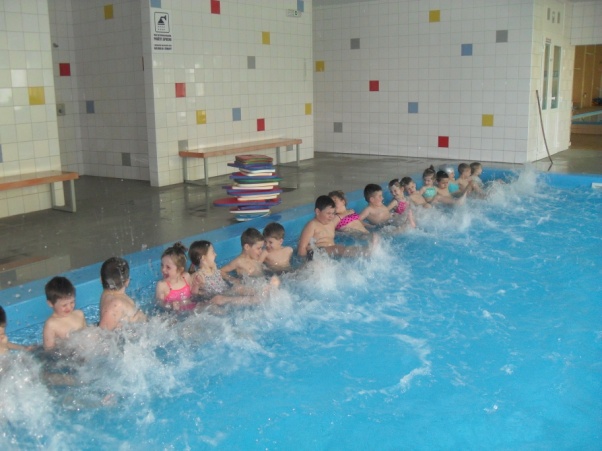 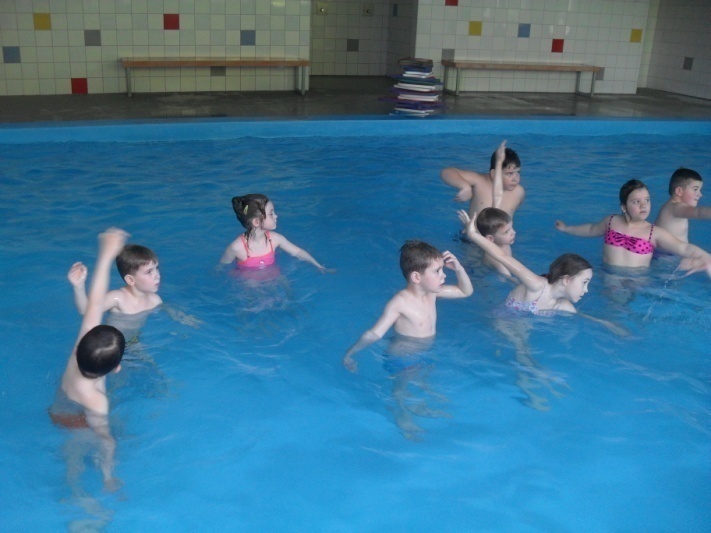 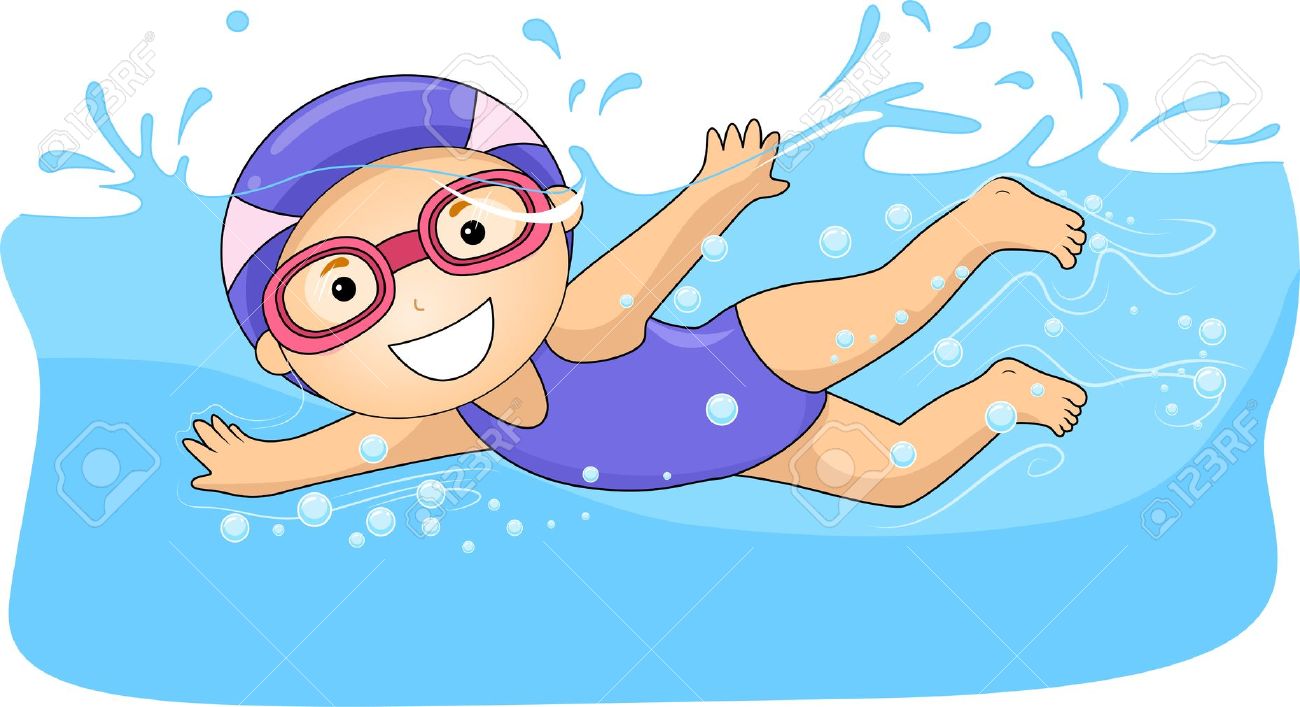 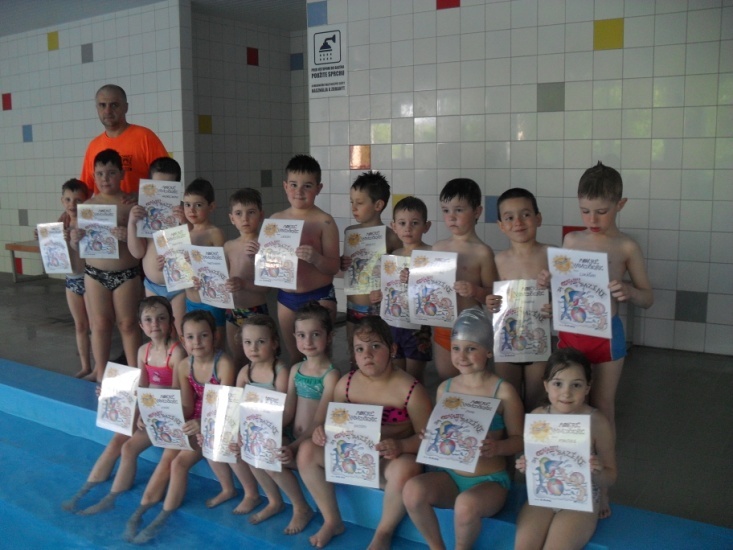 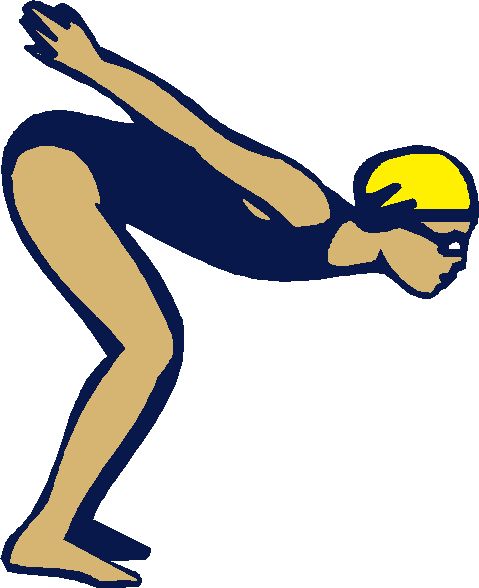 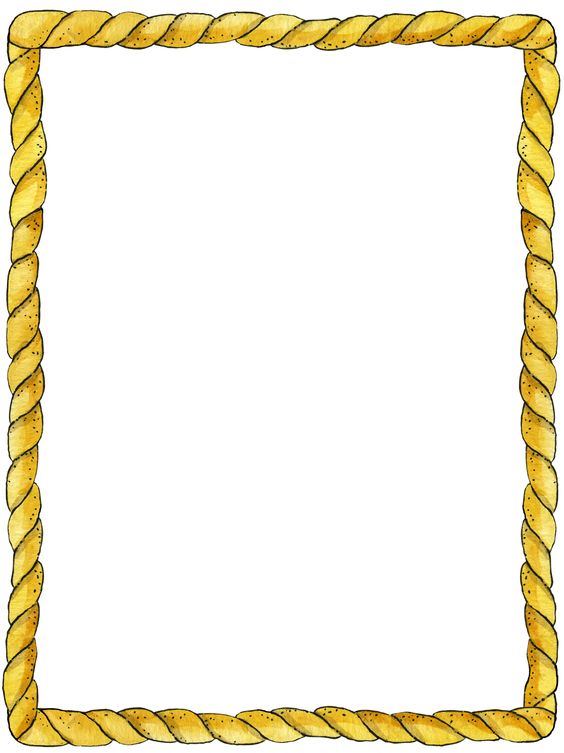 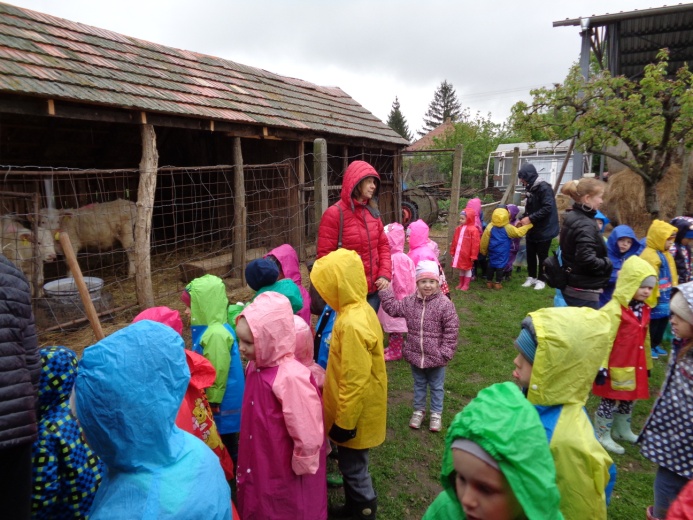 Farma v Pavlovom Dvore
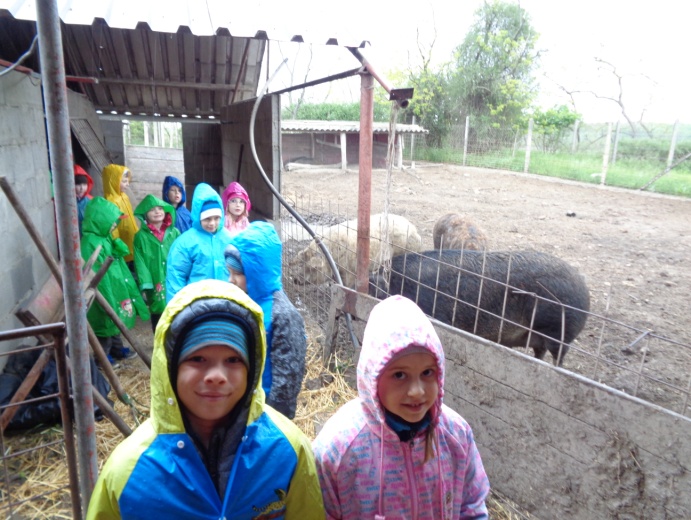 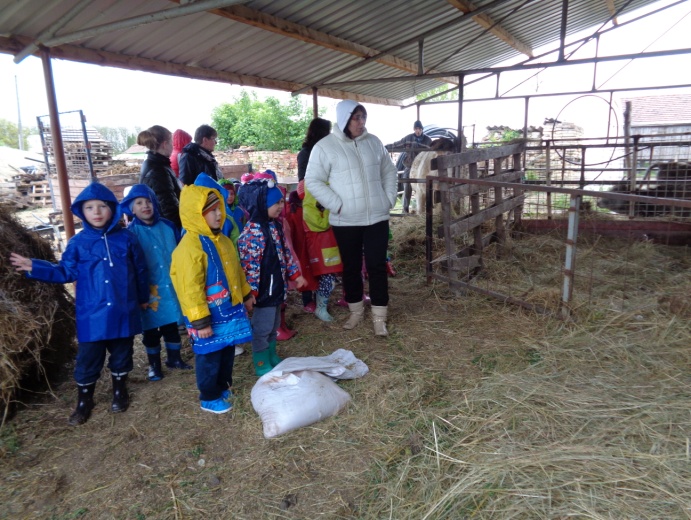 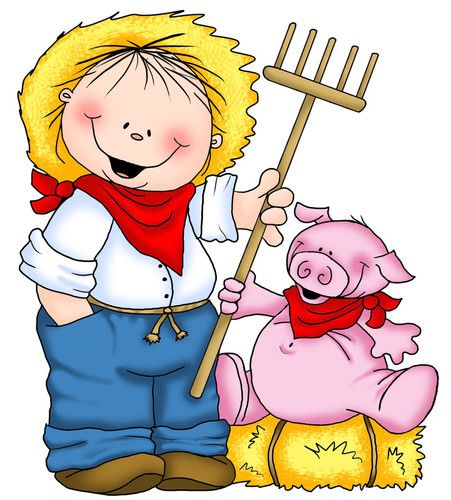 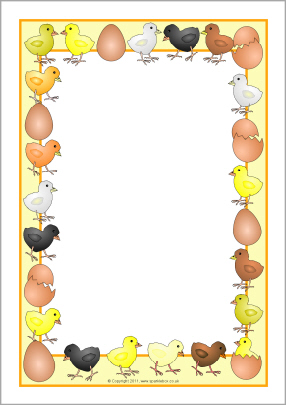 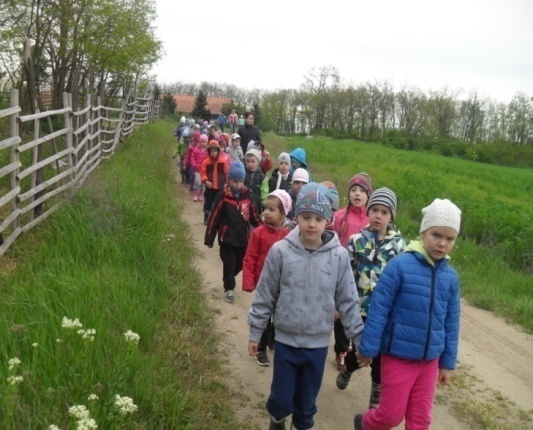 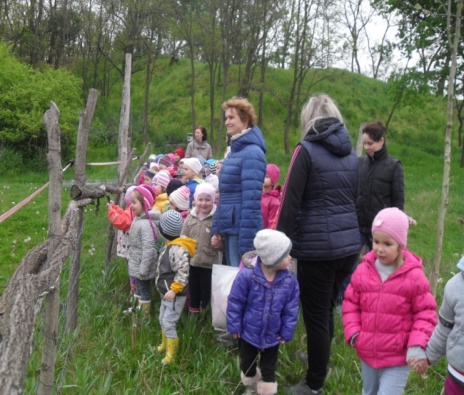 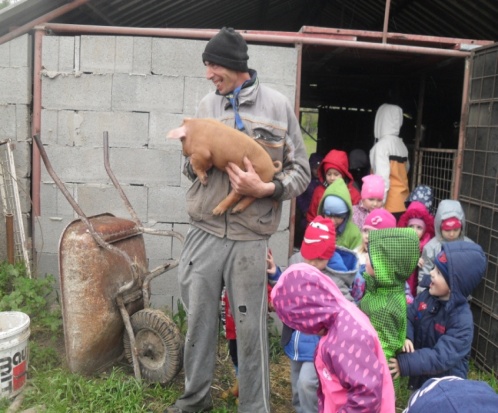 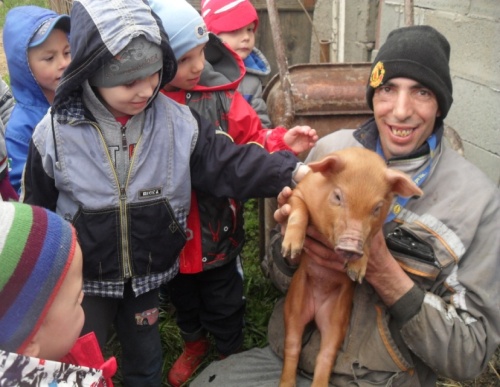 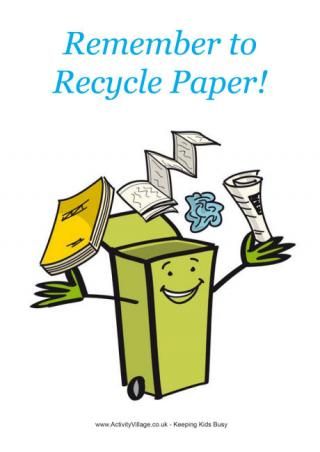 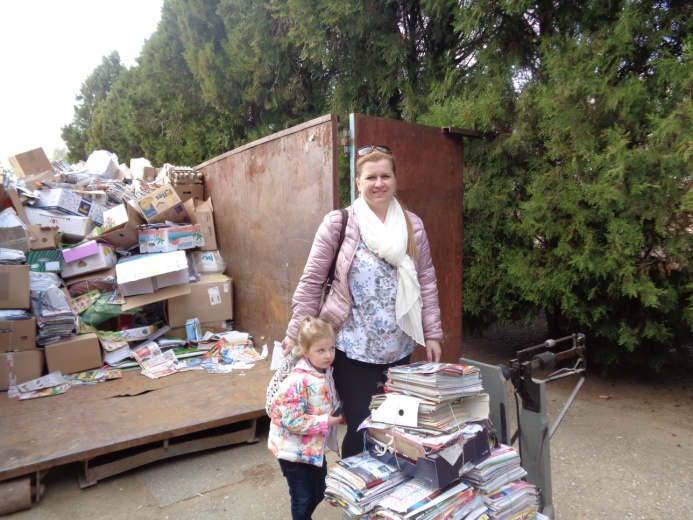 Zber papiera – na jar
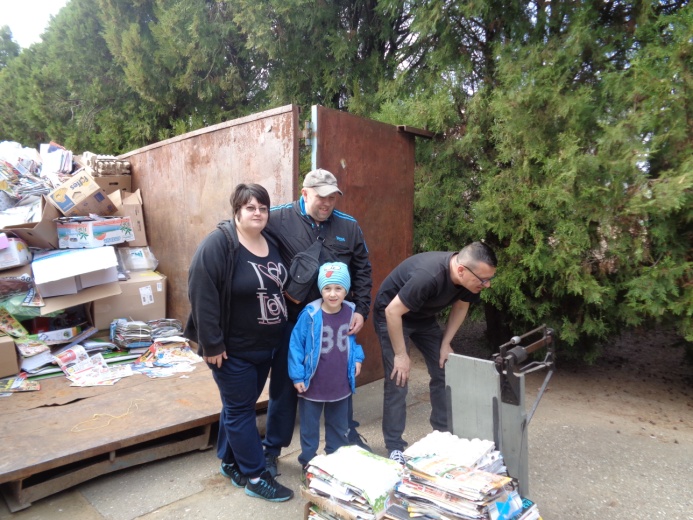 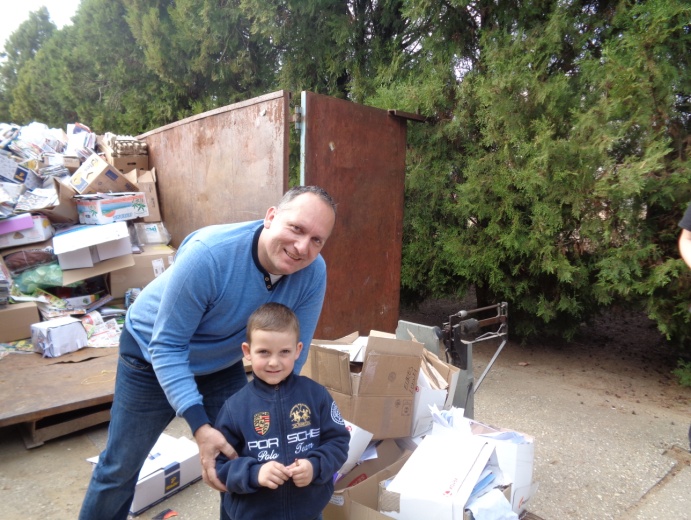 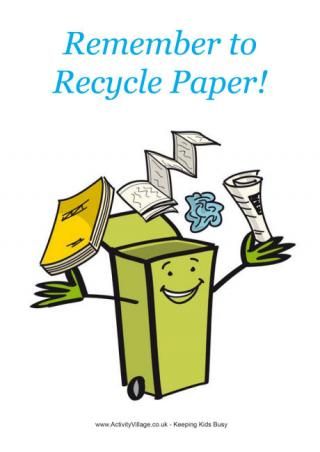 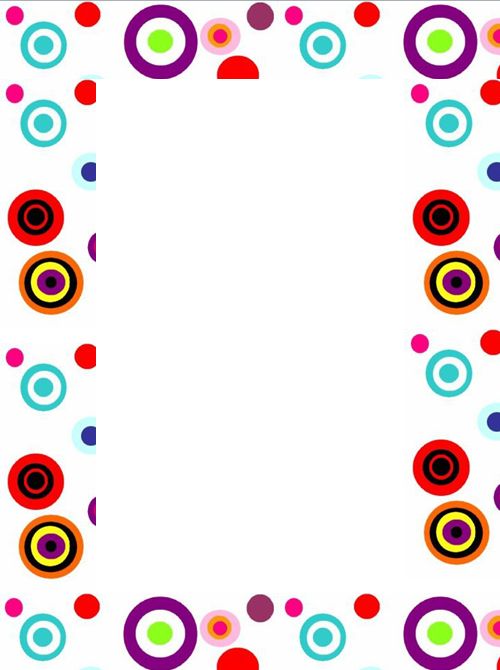 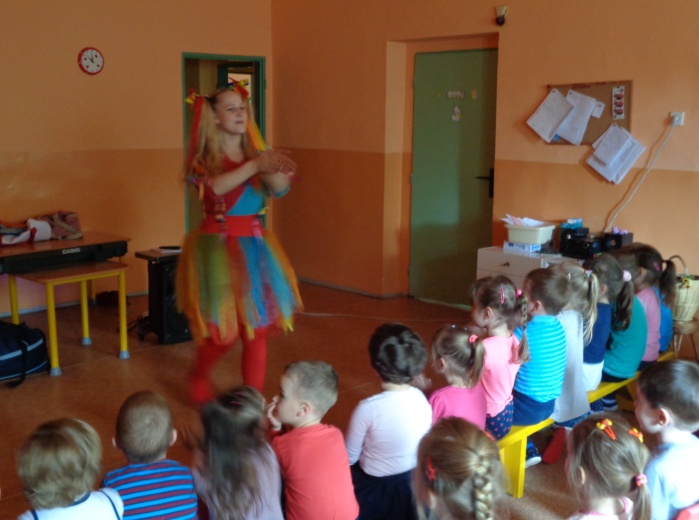 Simsalala v MŠ
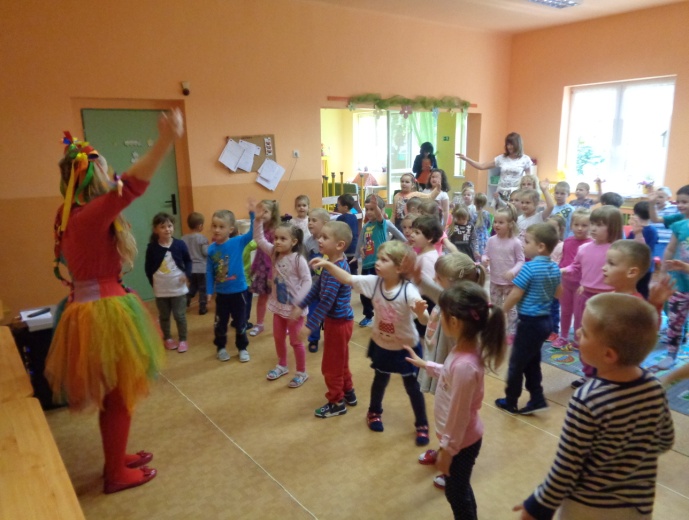 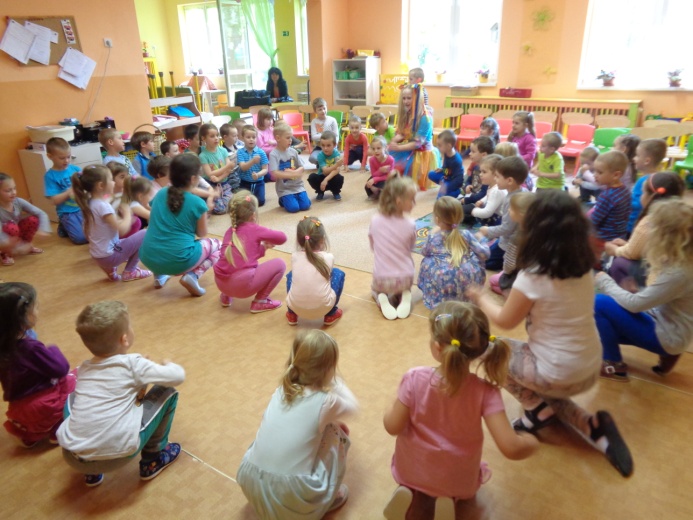 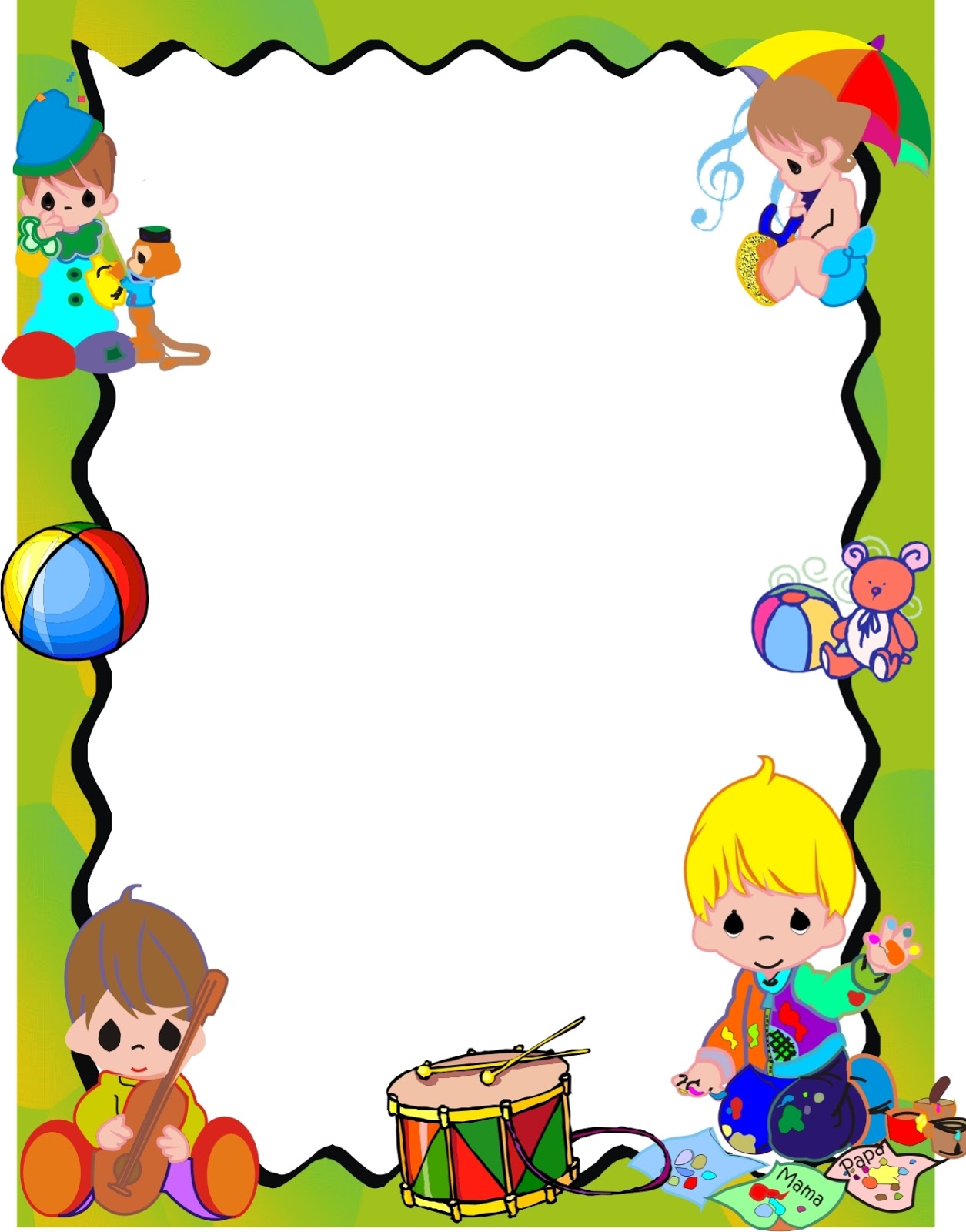 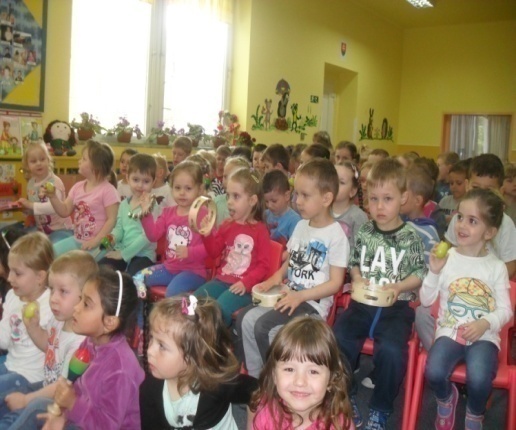 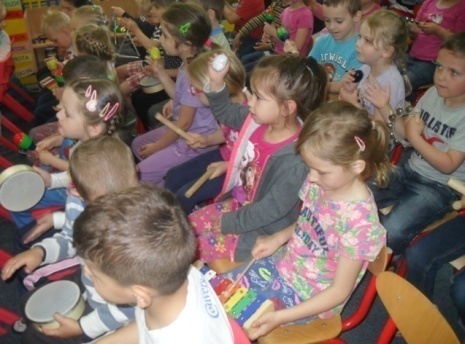 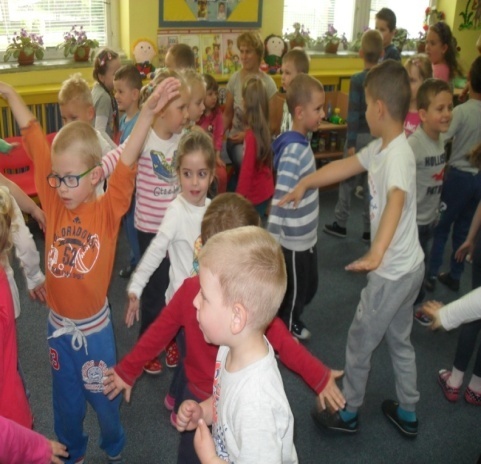 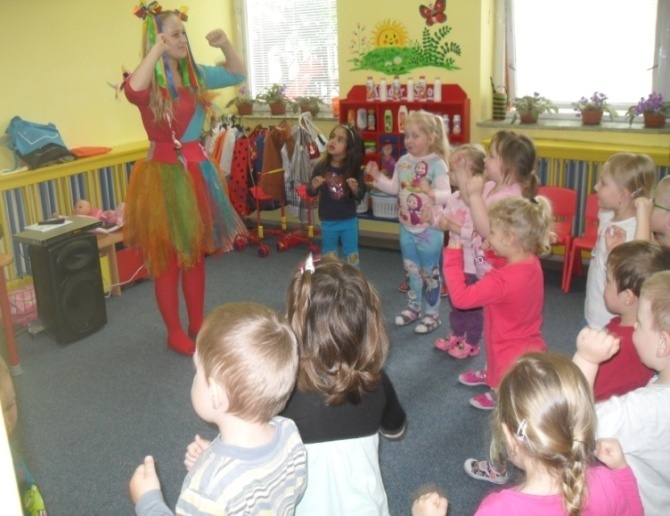 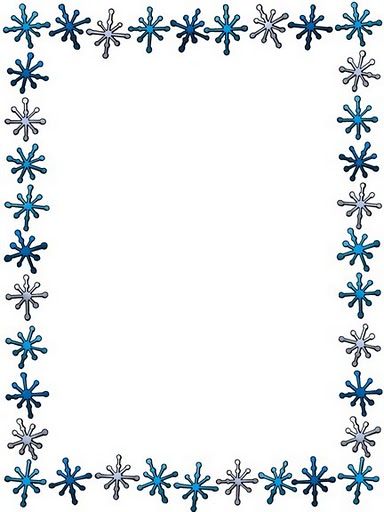 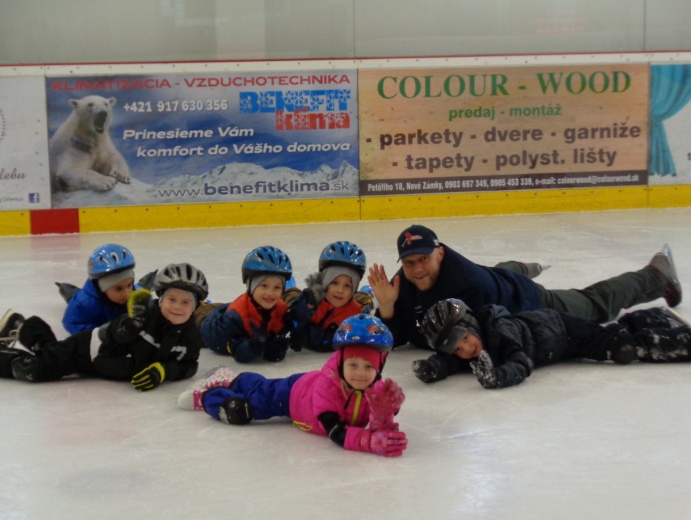 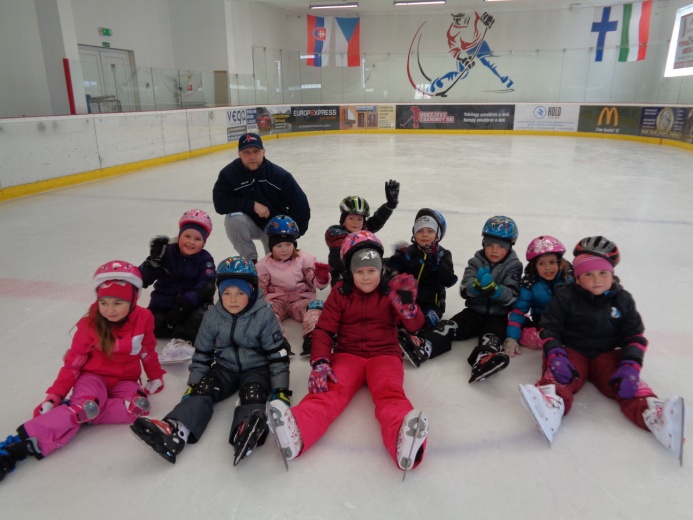 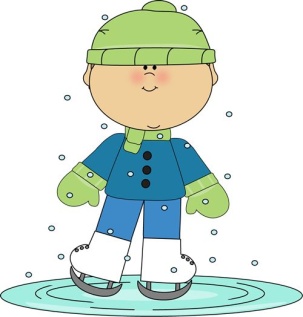 Korčuľovanie
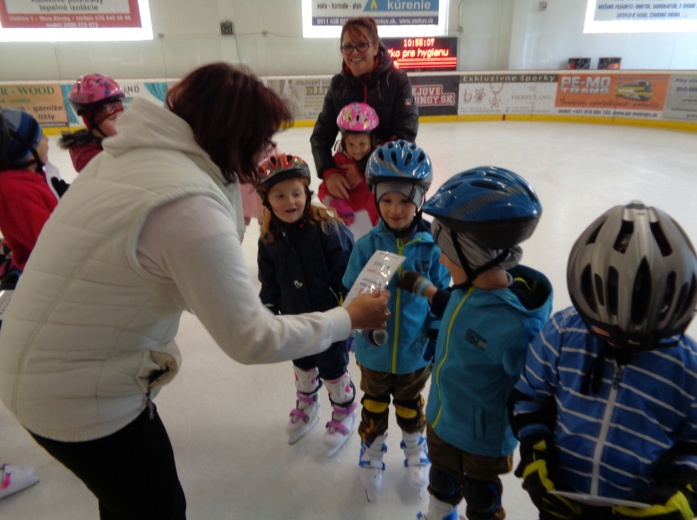 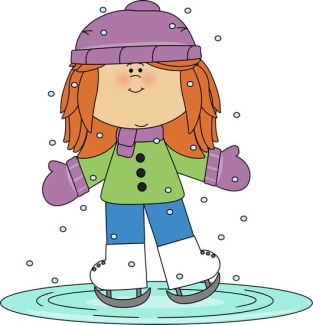 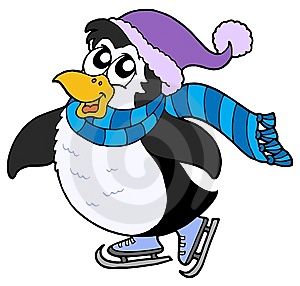 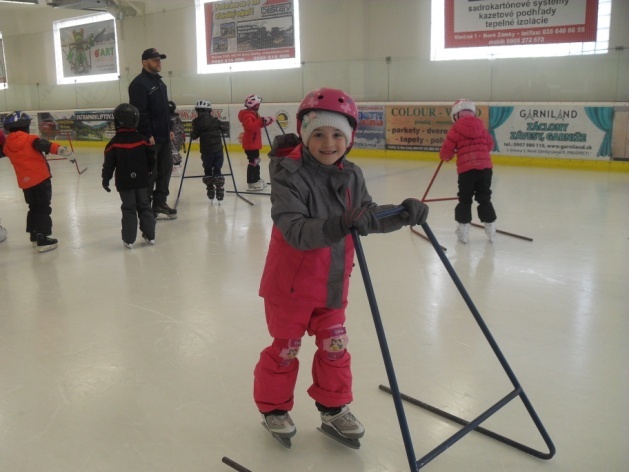 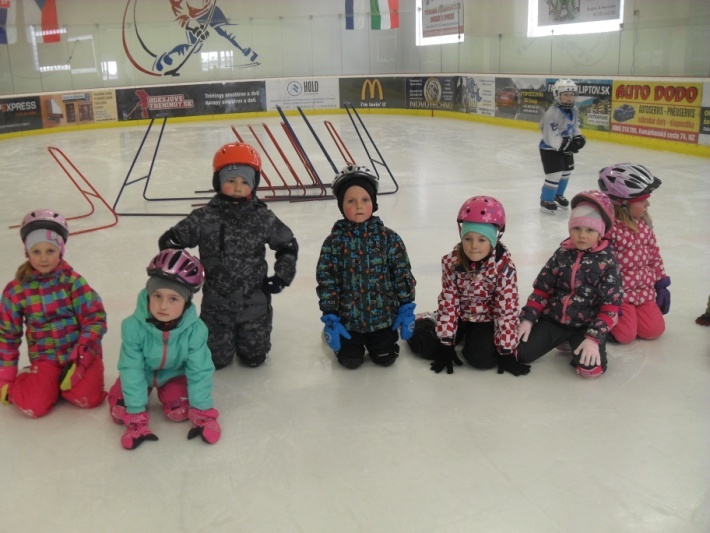 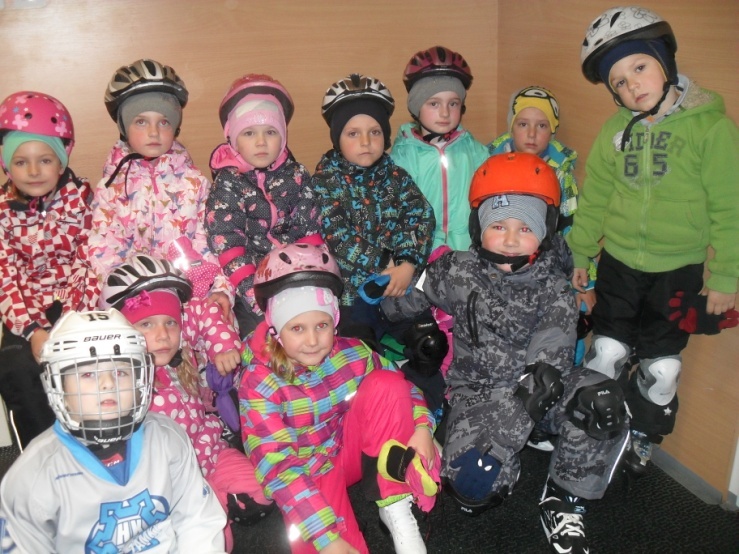 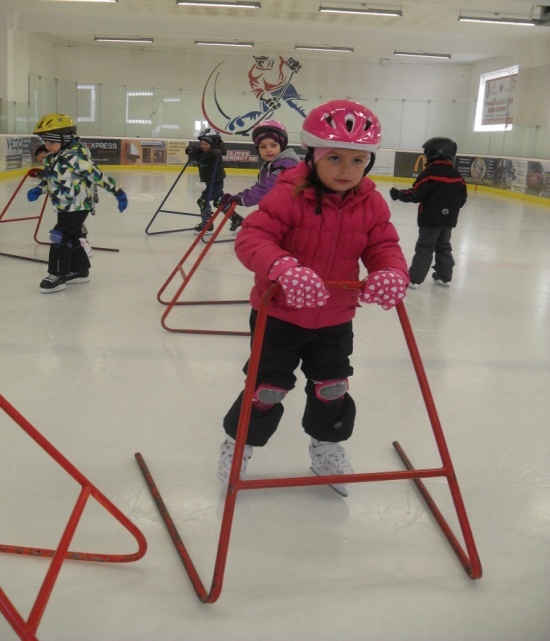 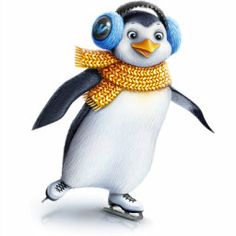 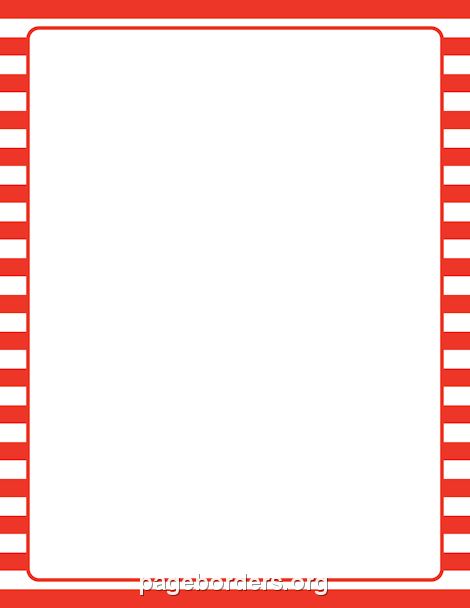 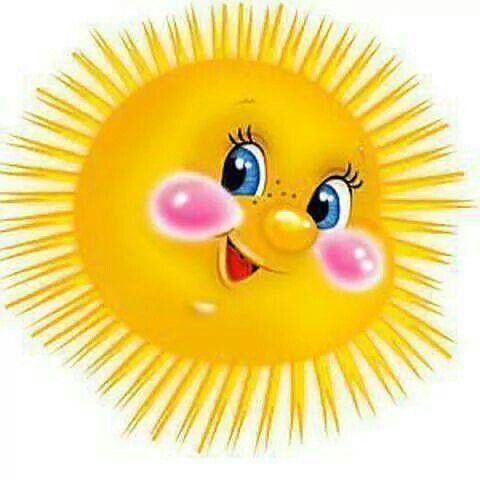 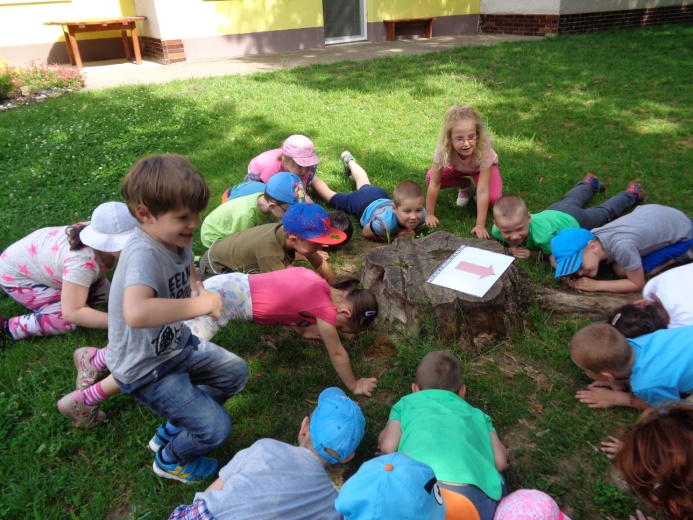 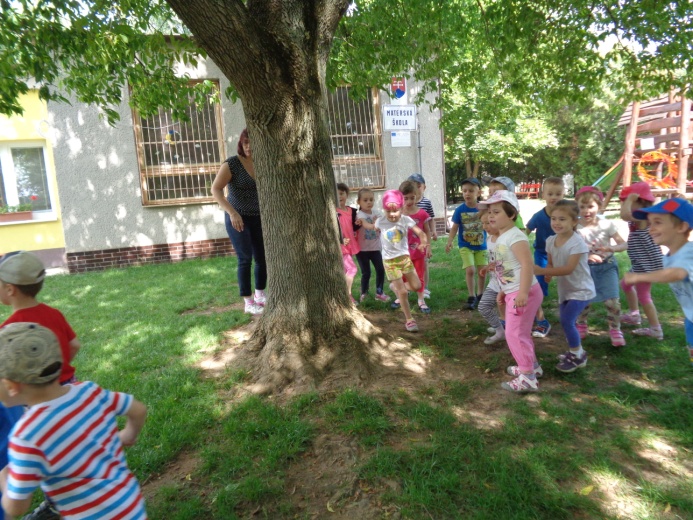 MDD - Po stopách hasičov
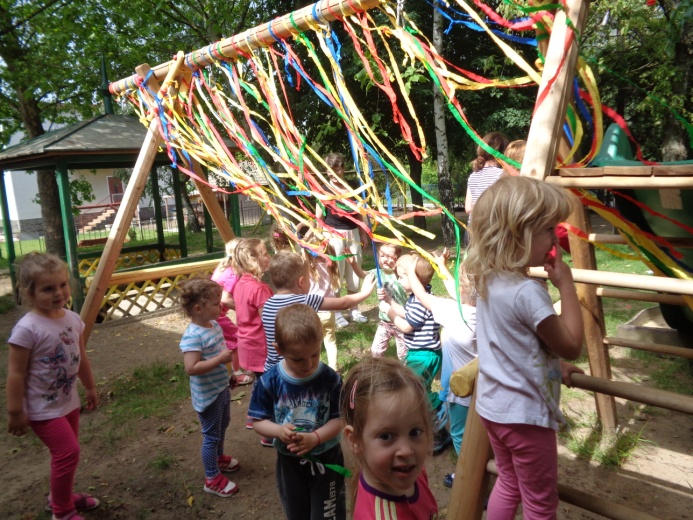 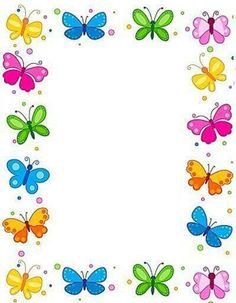 MDD
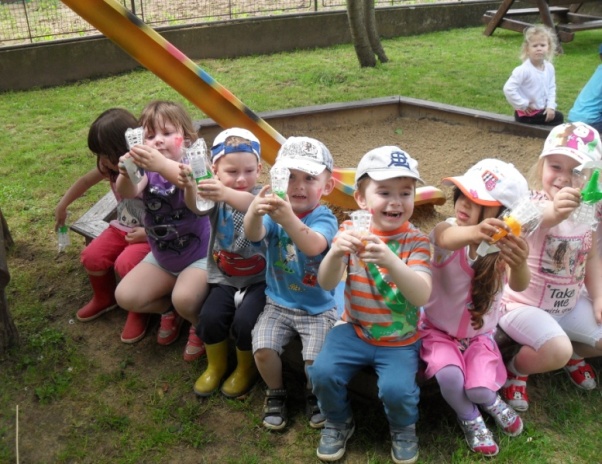 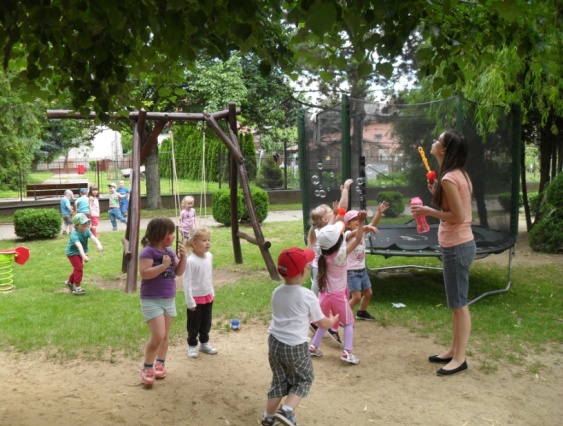 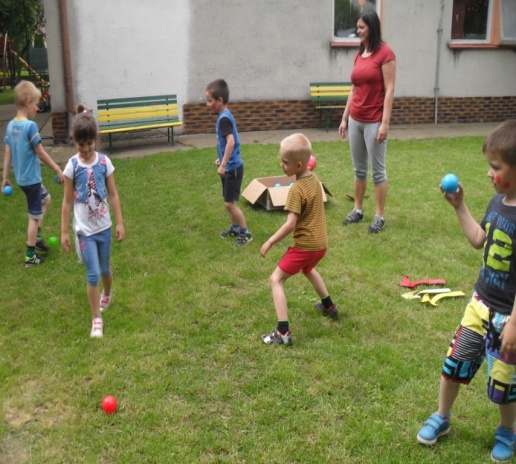 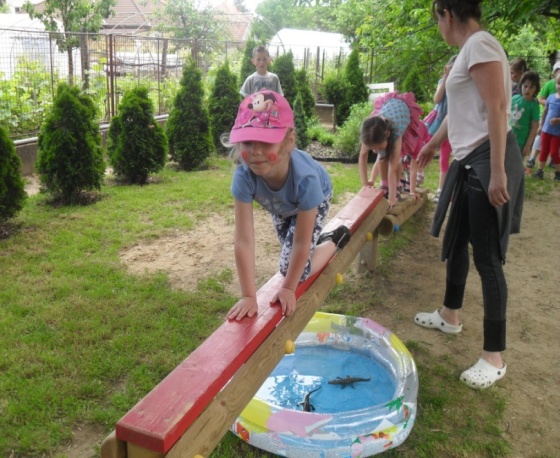 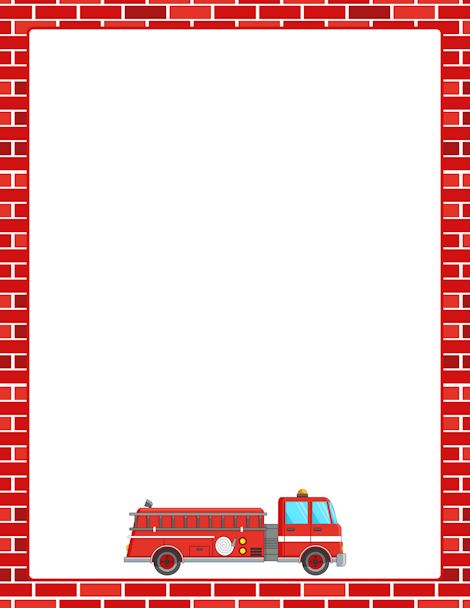 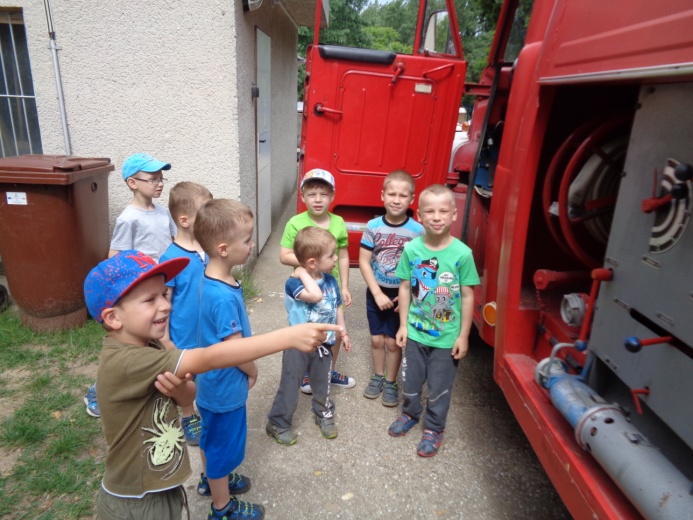 Hasiči v MŠ
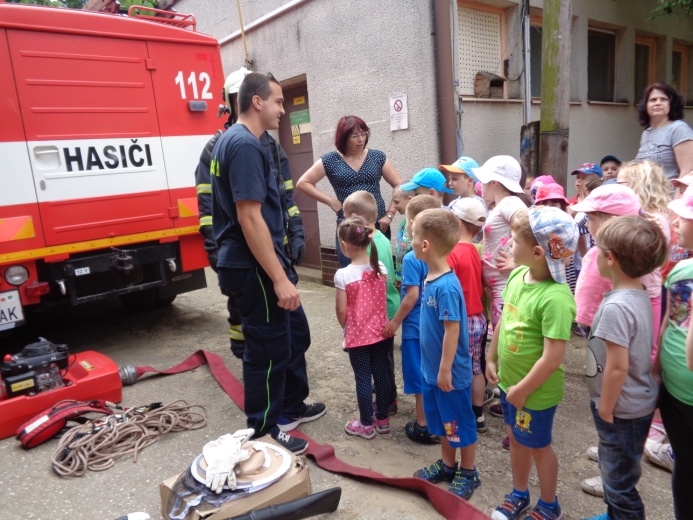 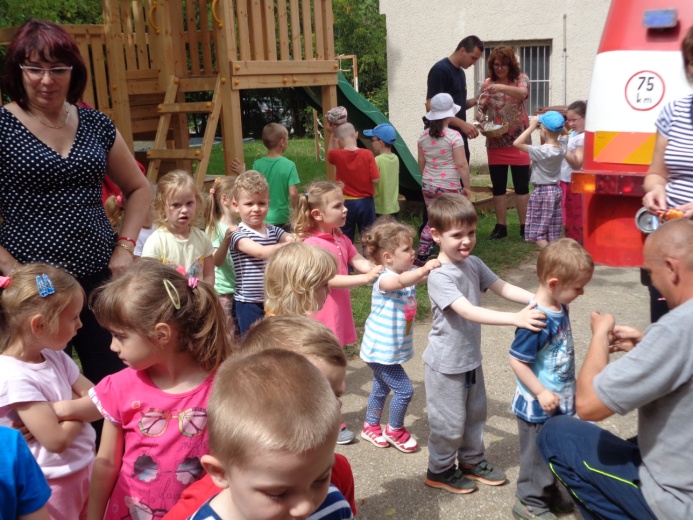 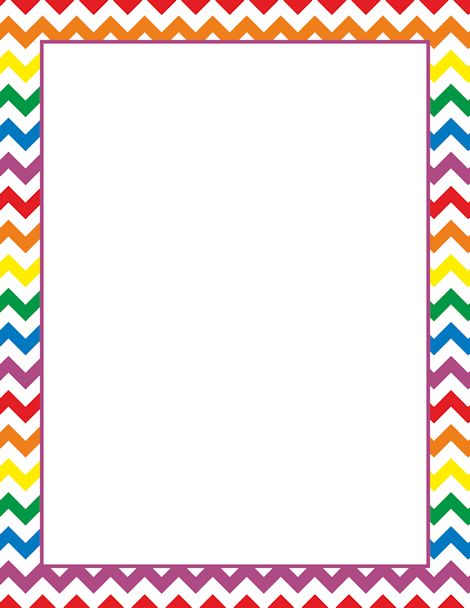 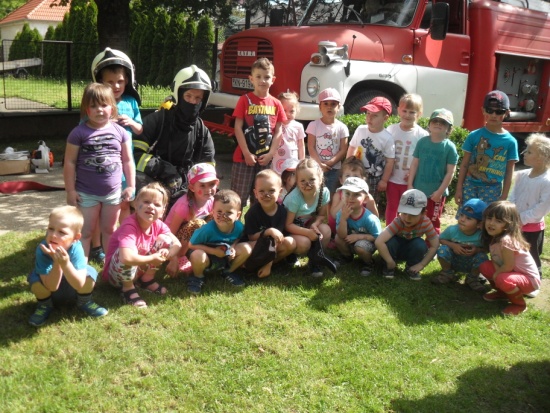 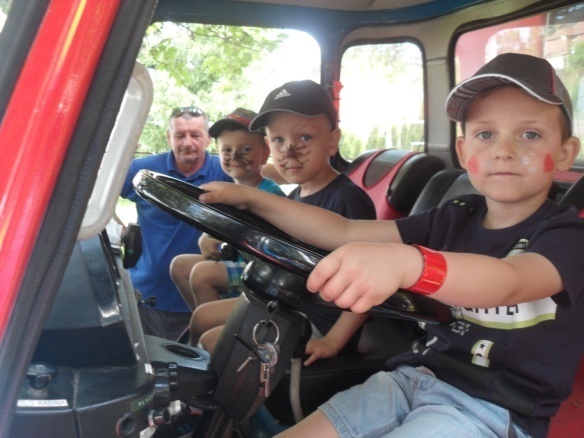 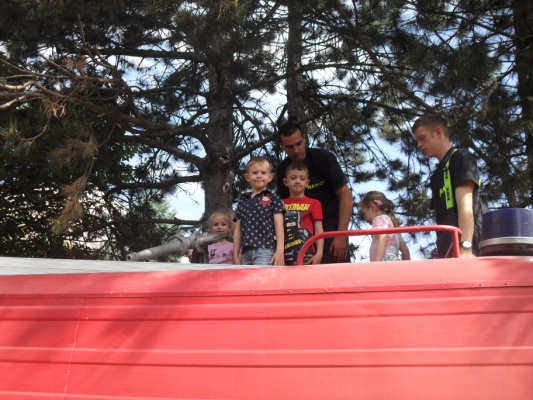 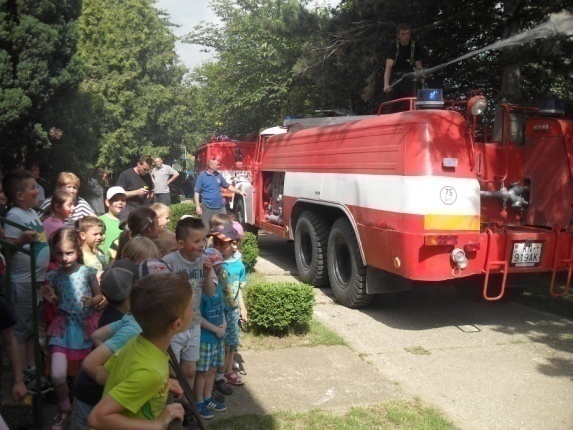 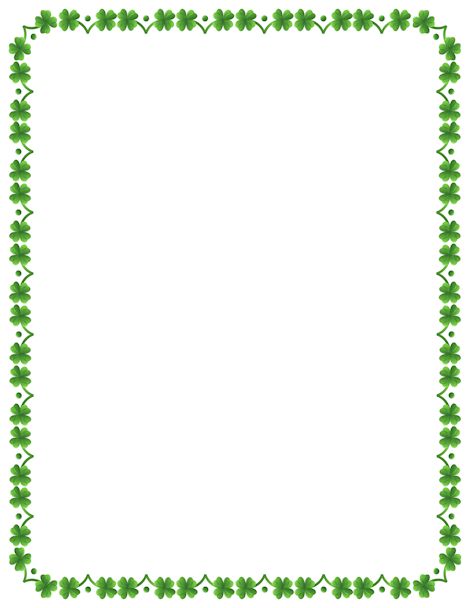 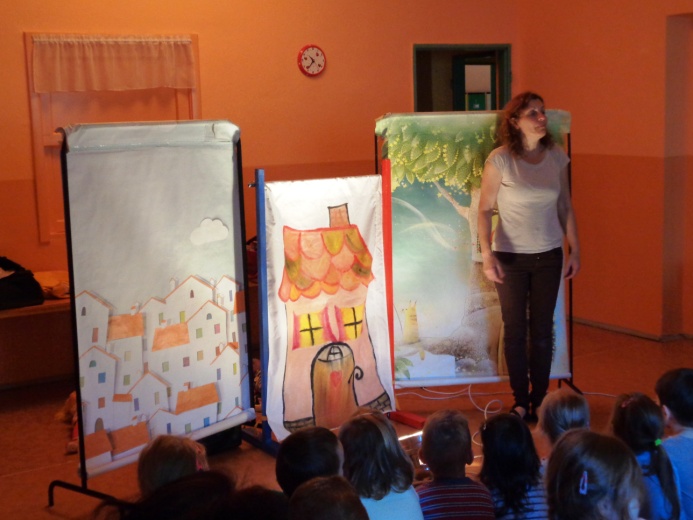 Divadelné predstavenie - Domček Forester
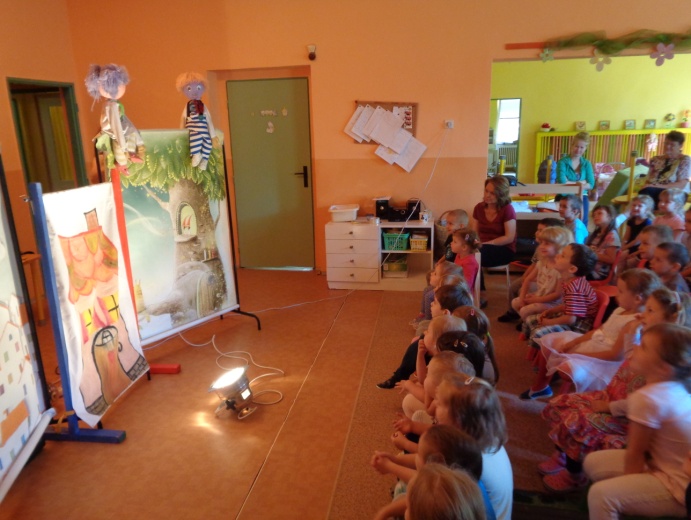 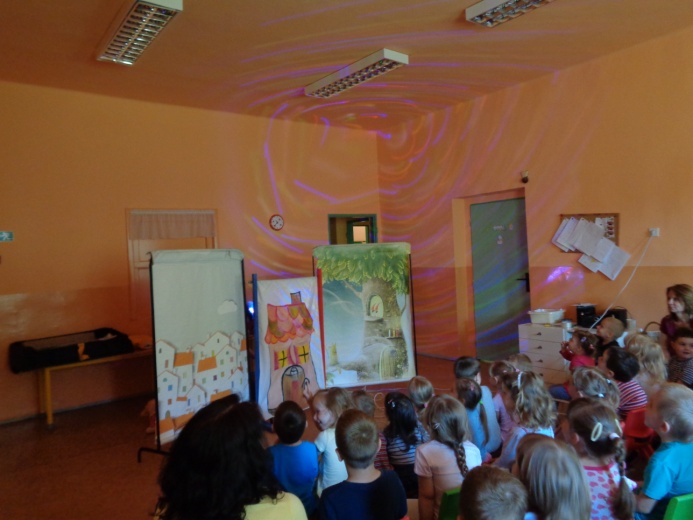 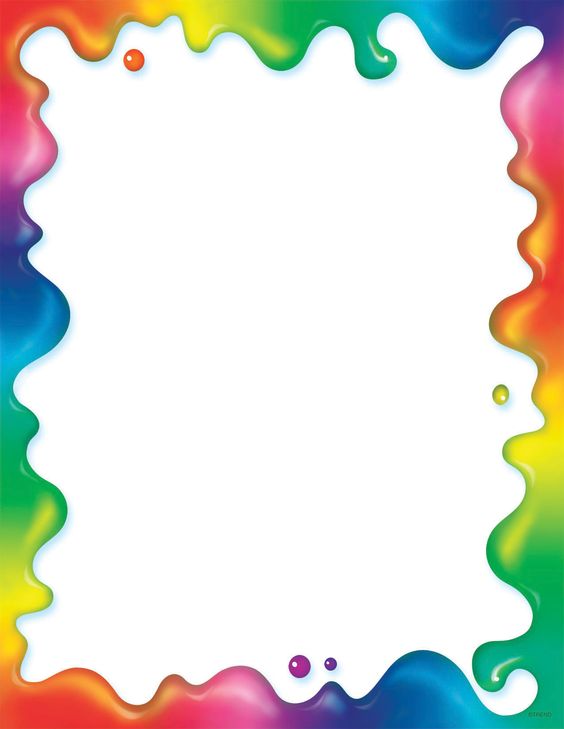 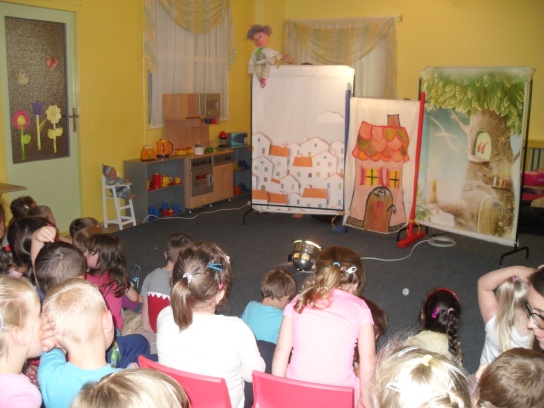 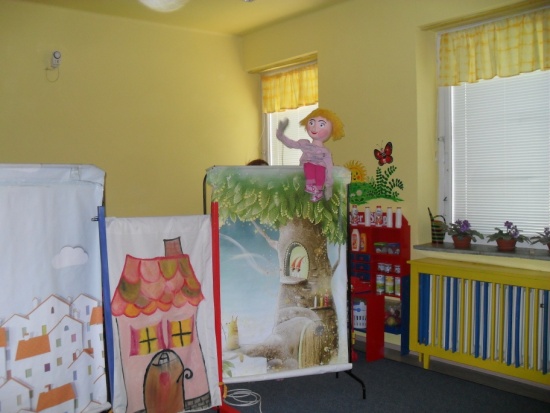 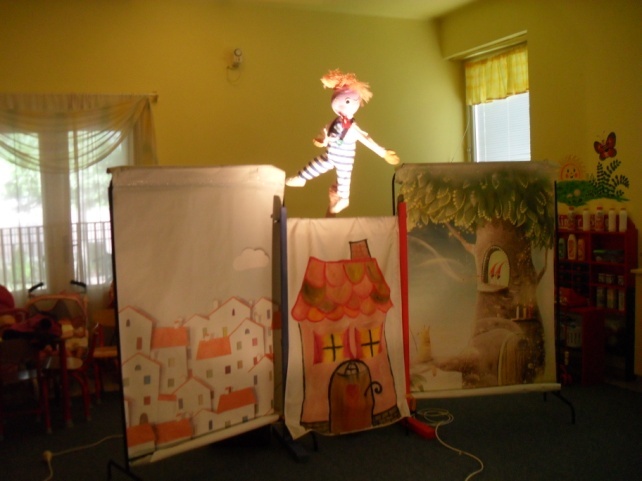 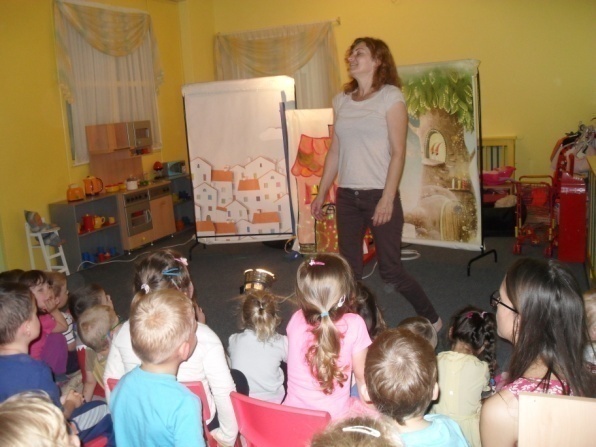 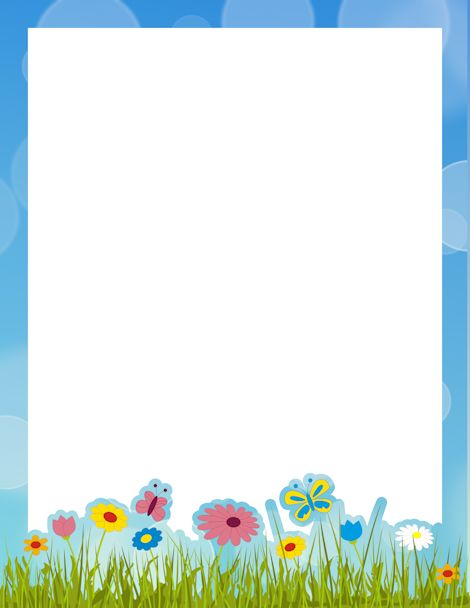 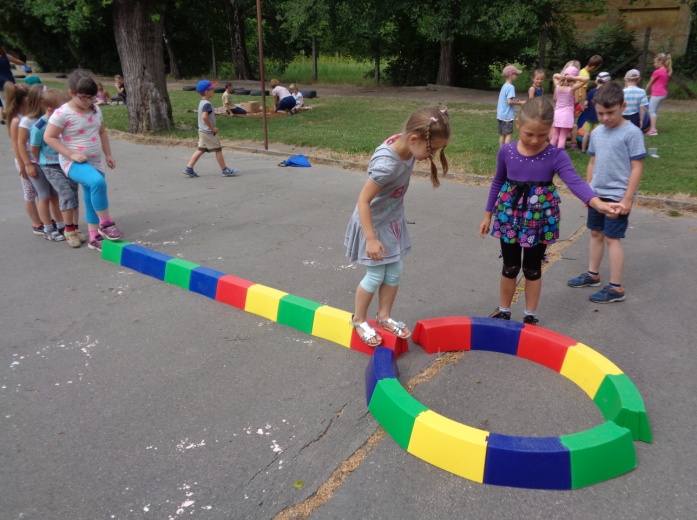 Deň kvetov v ZŠ
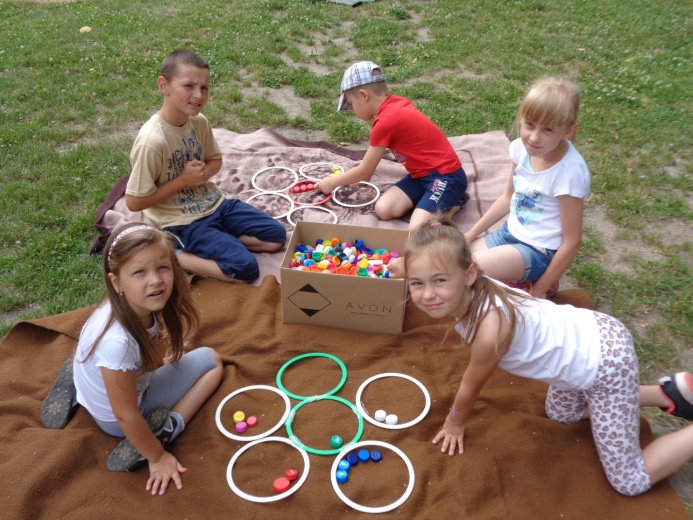 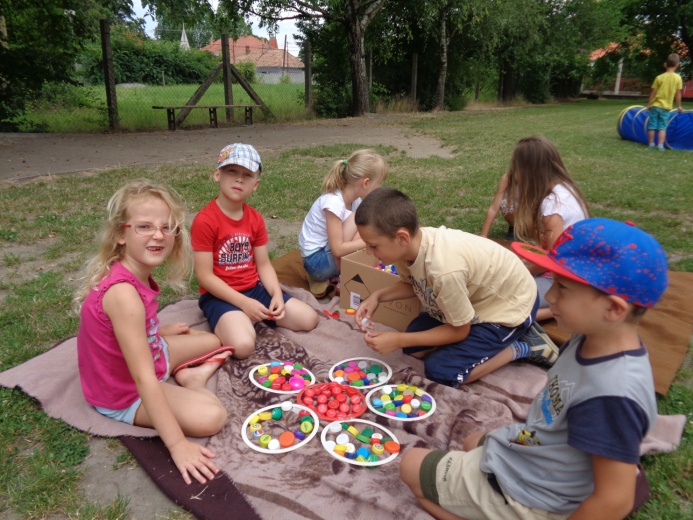 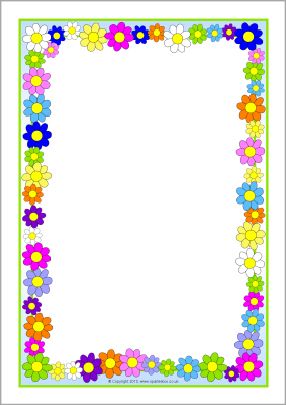 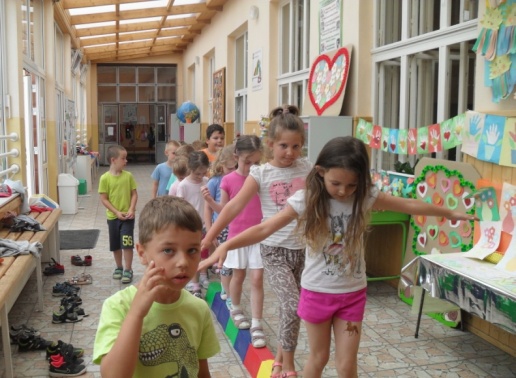 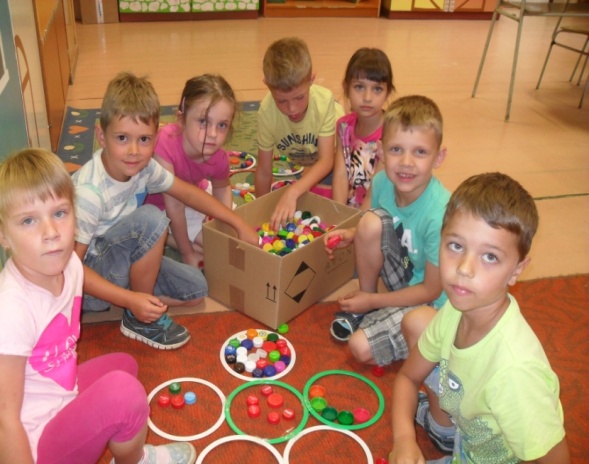 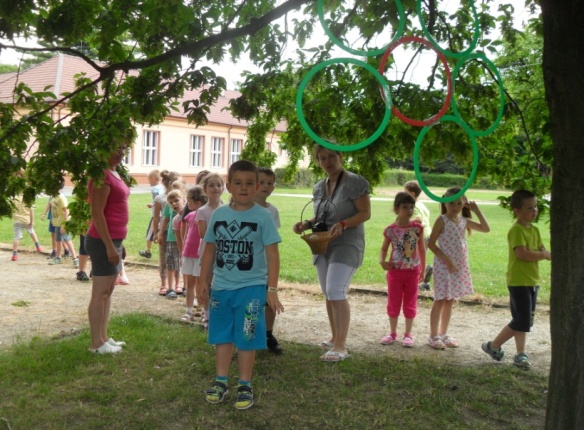 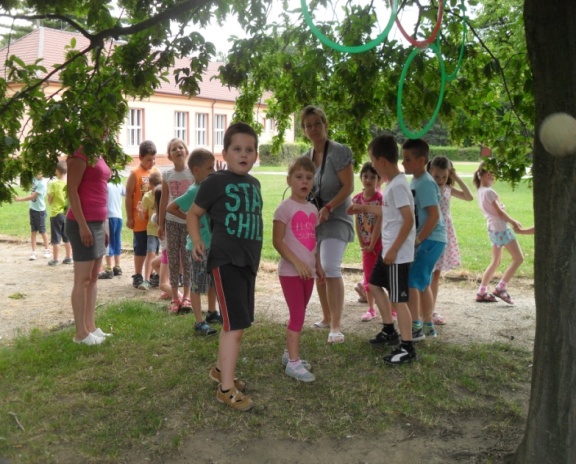 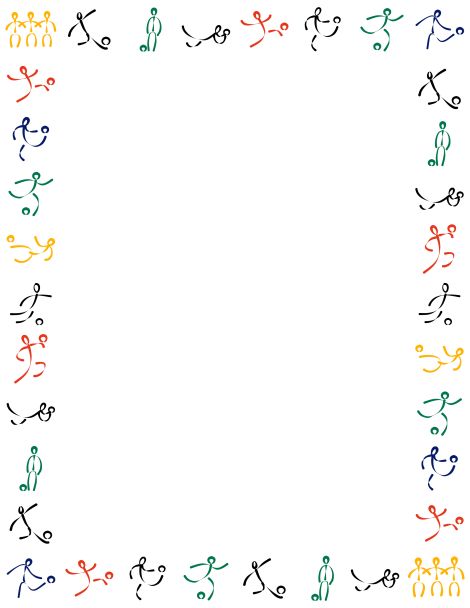 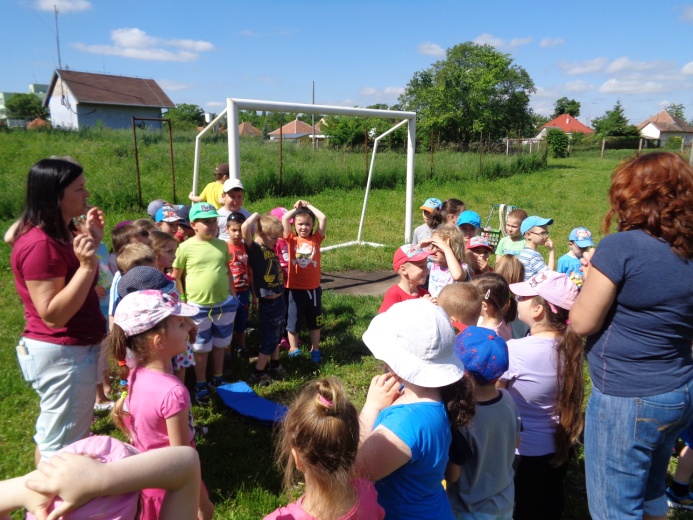 Športové dopoludnie predškolákov 
na sídlisku 
Stred
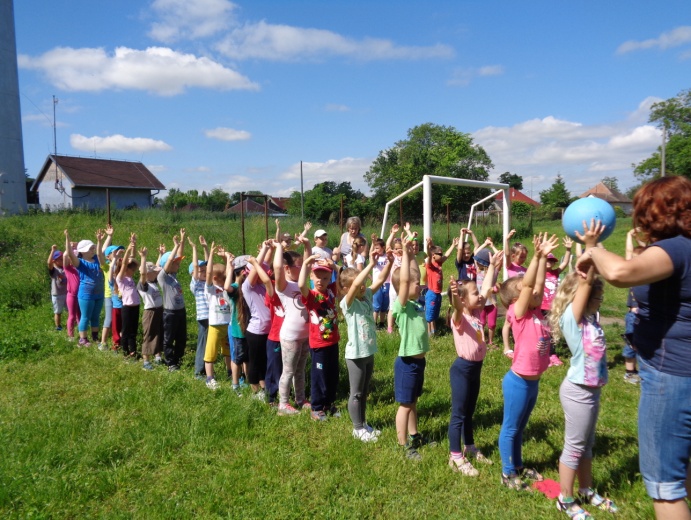 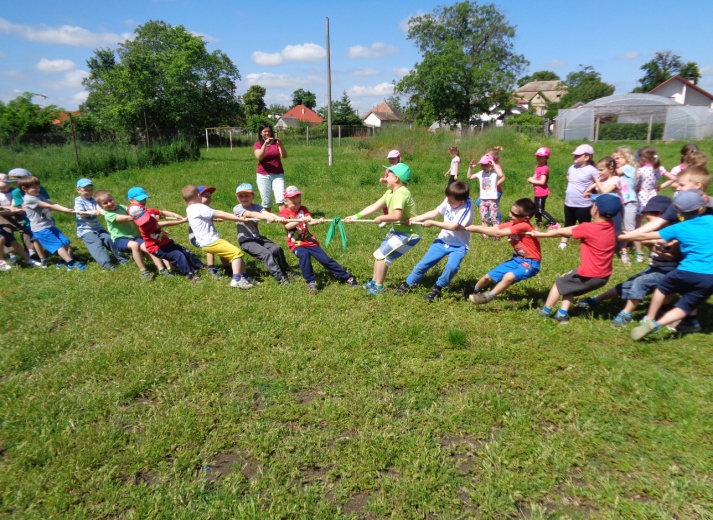 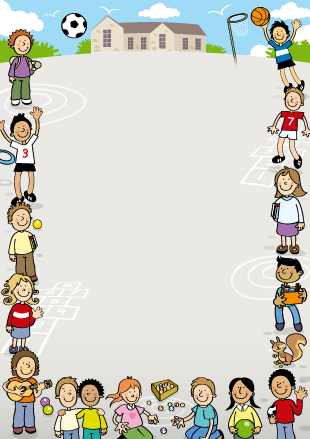 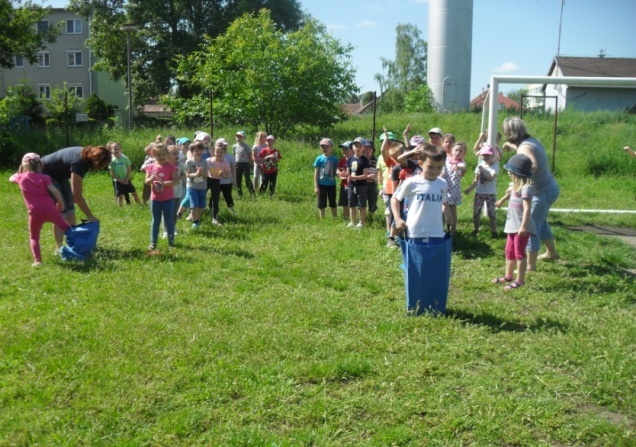 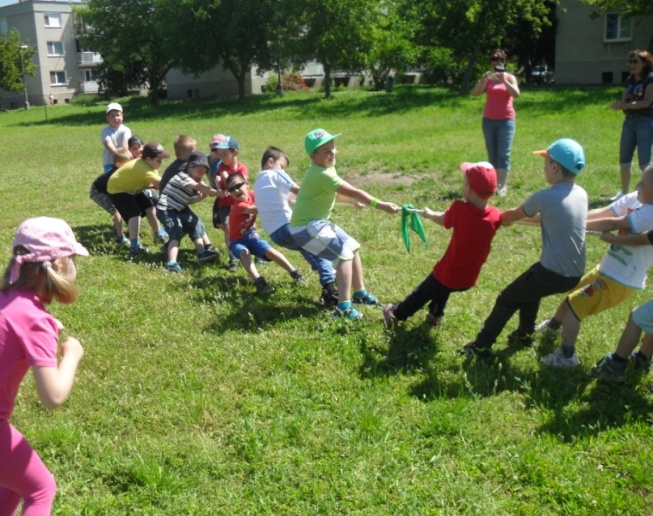 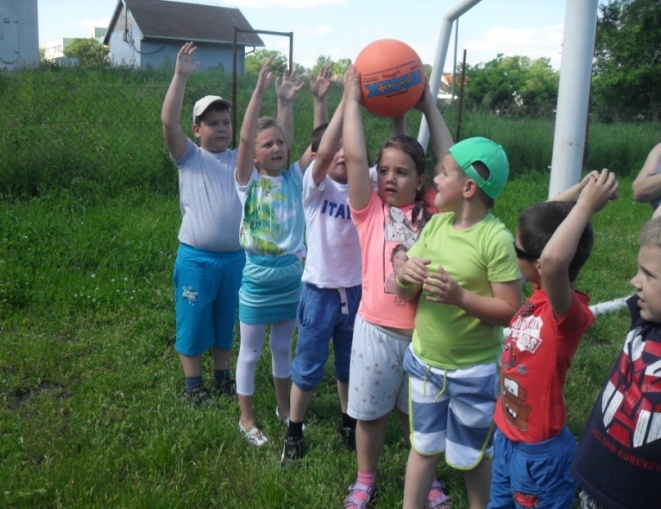 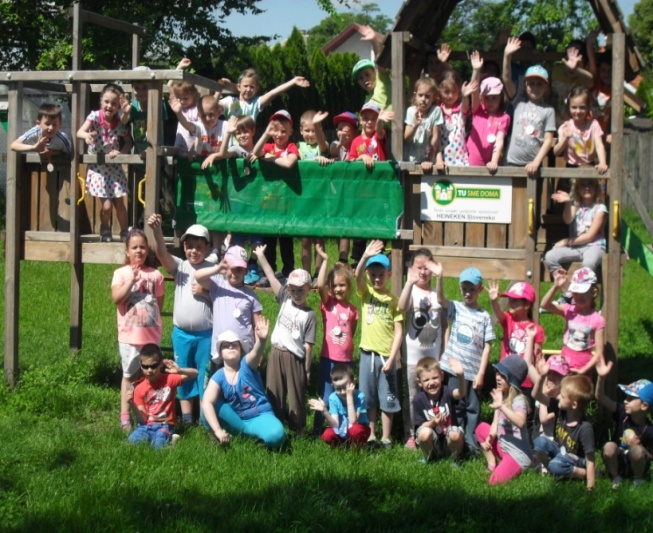 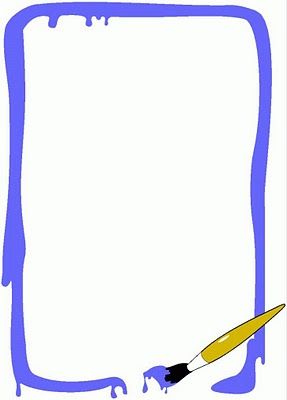 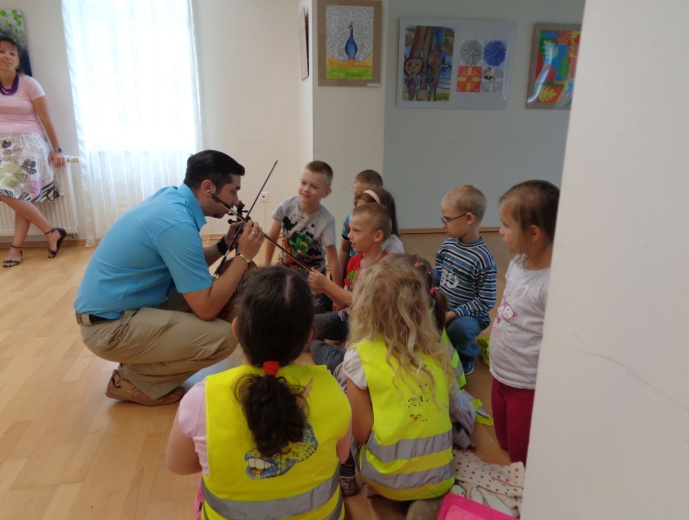 DOD v ZŠ
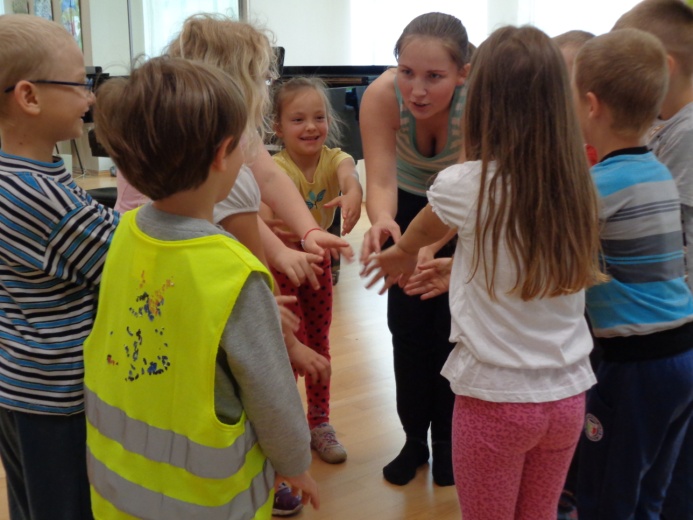 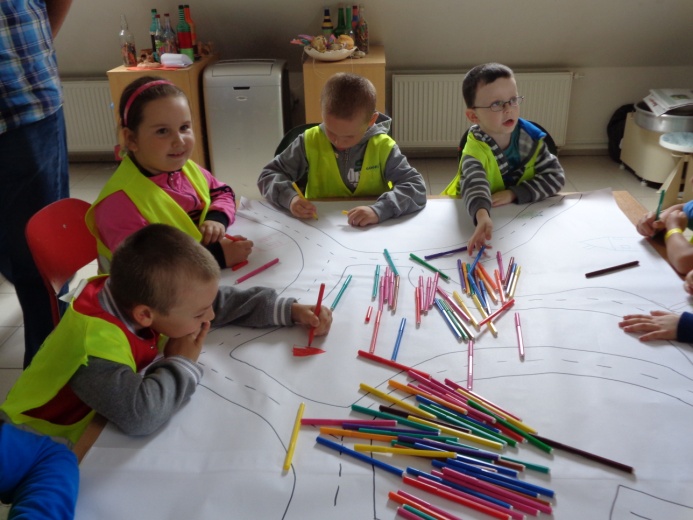 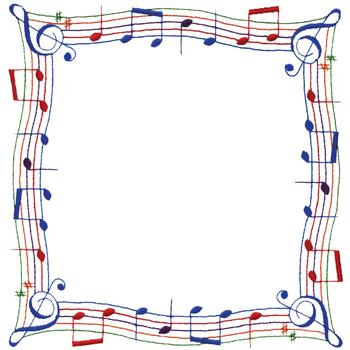 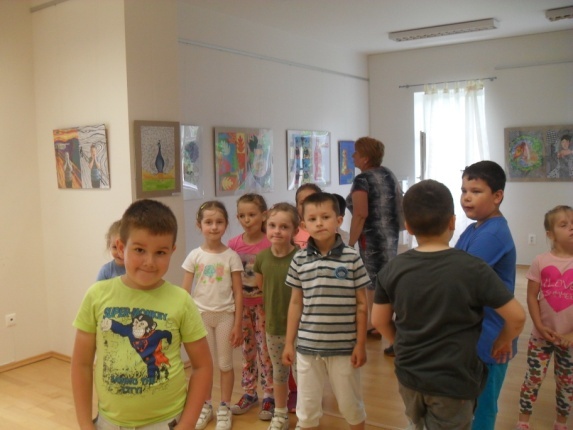 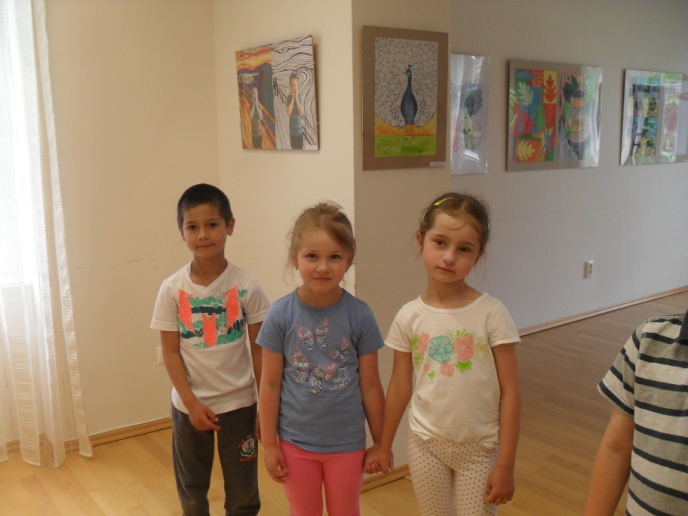 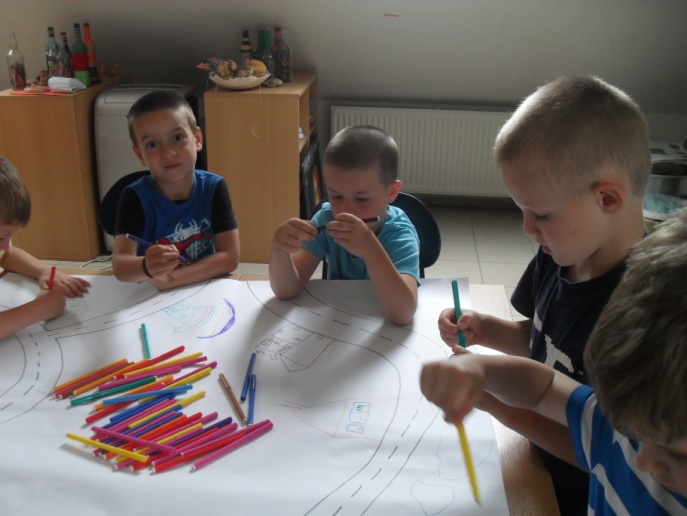 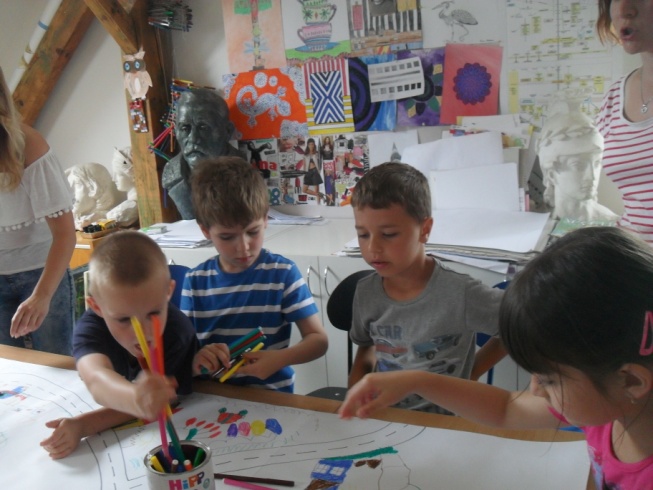 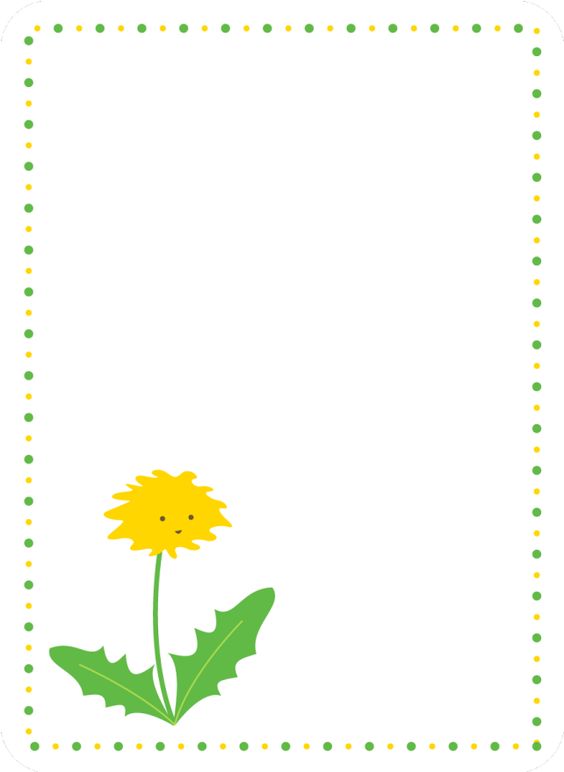 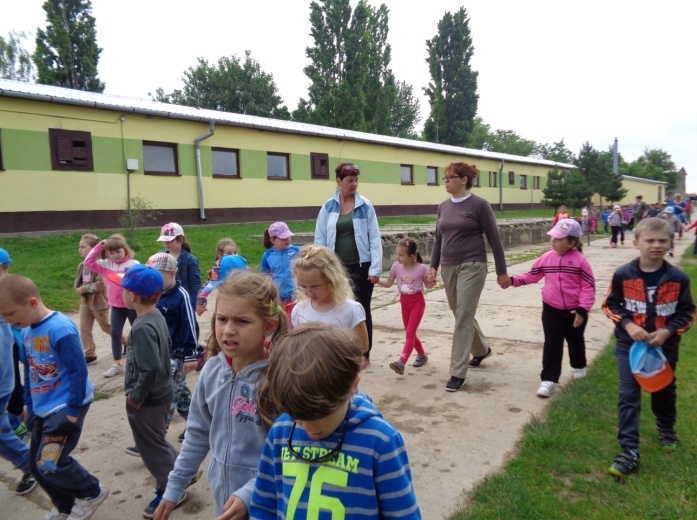 Výlet predškolákov – 
Hospodársky dvor Branovo
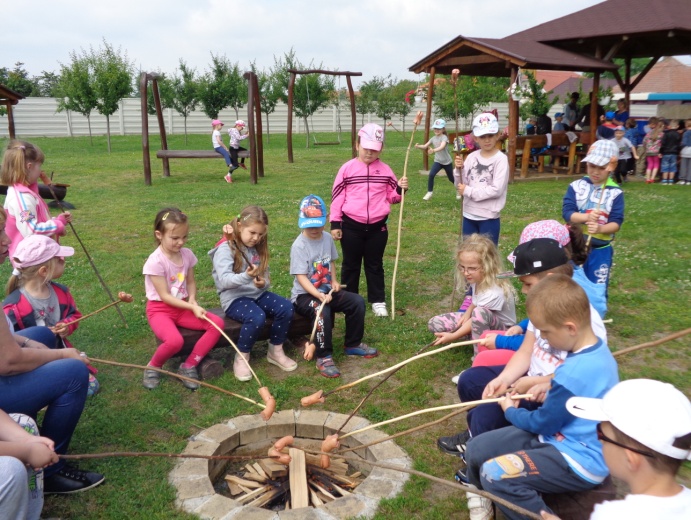 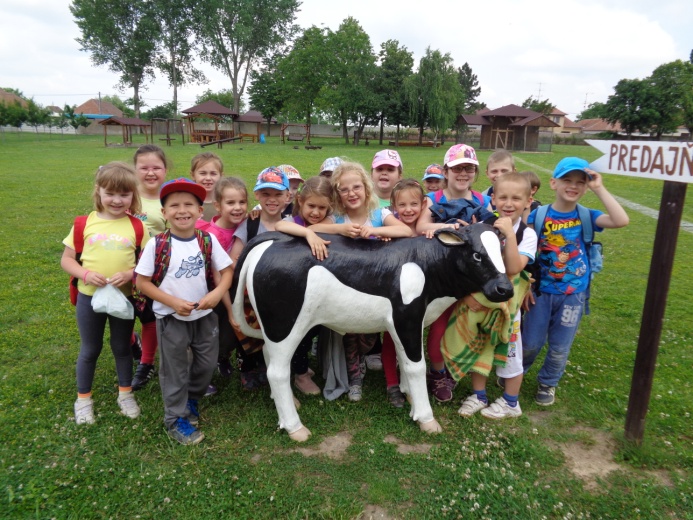 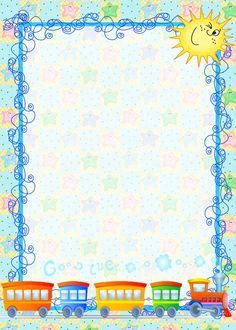 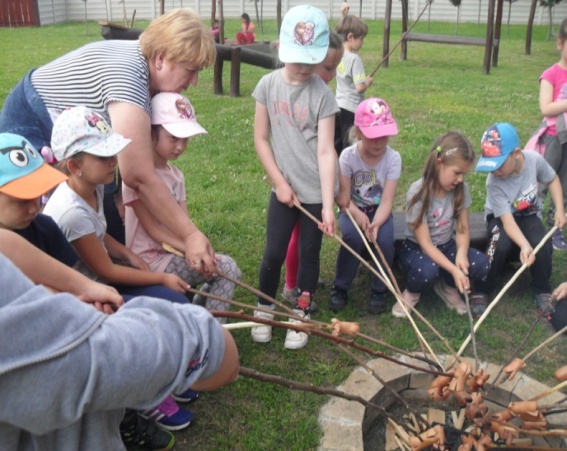 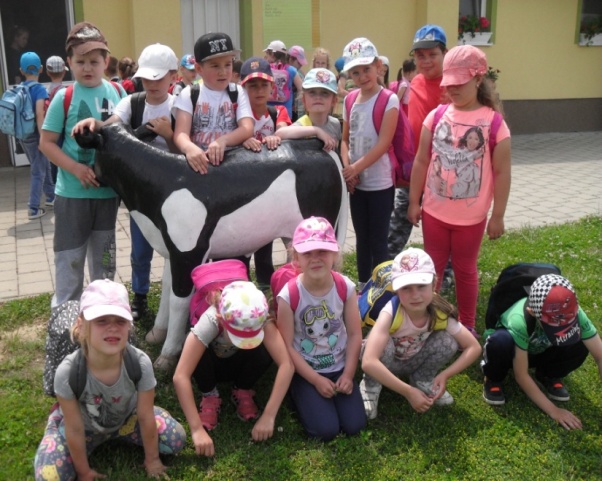 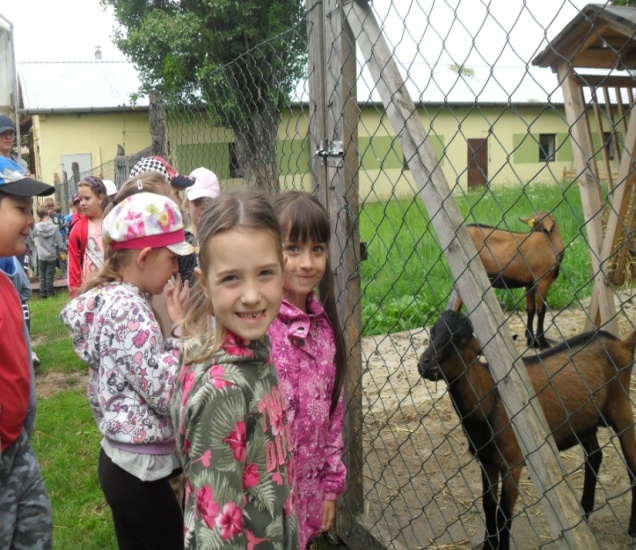 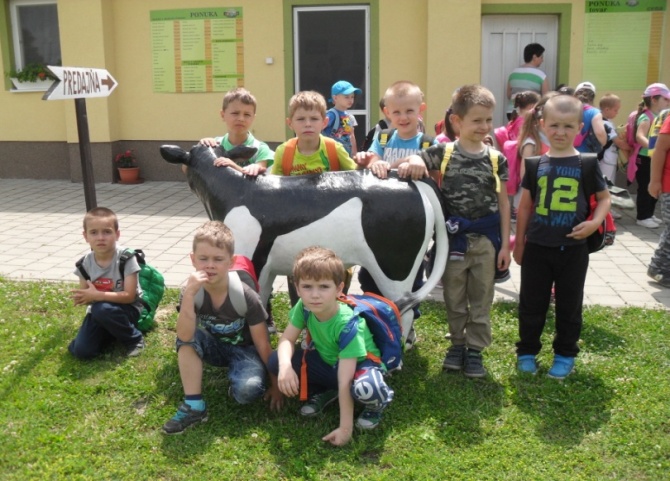 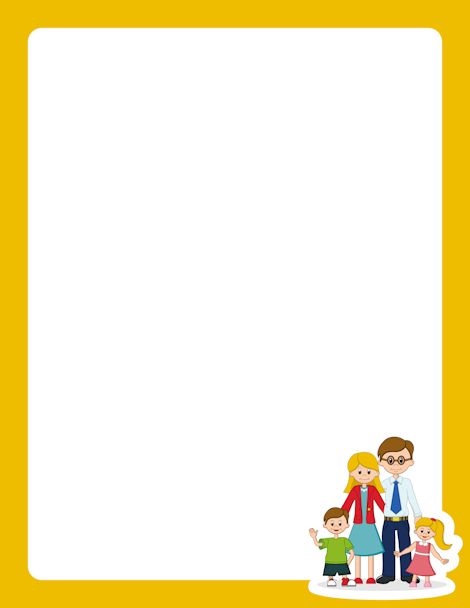 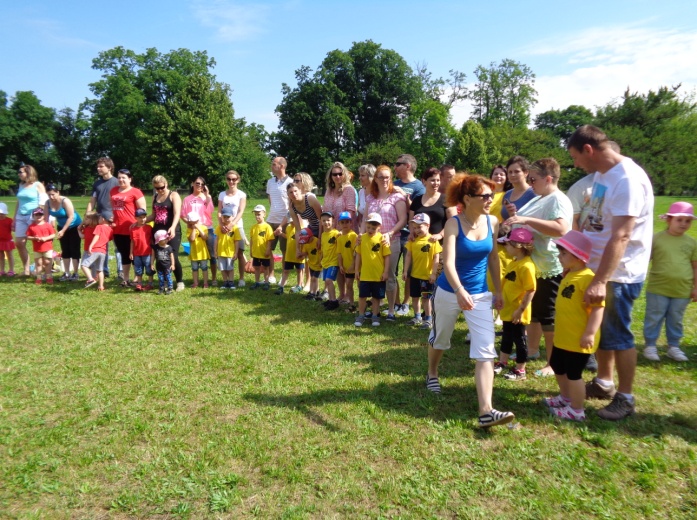 Deň rodiny
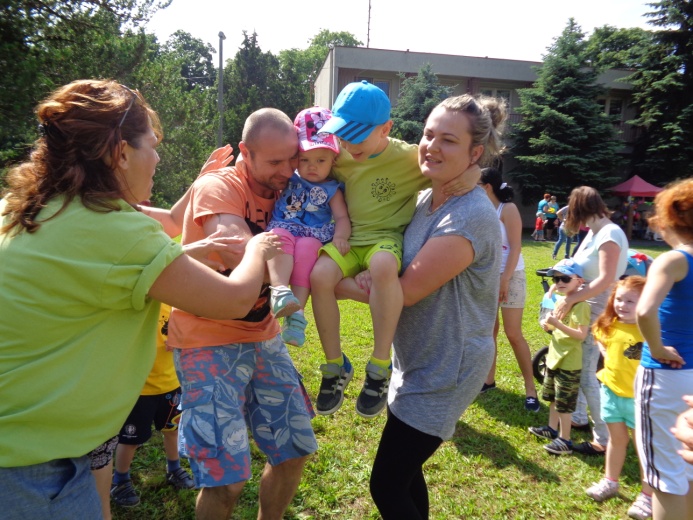 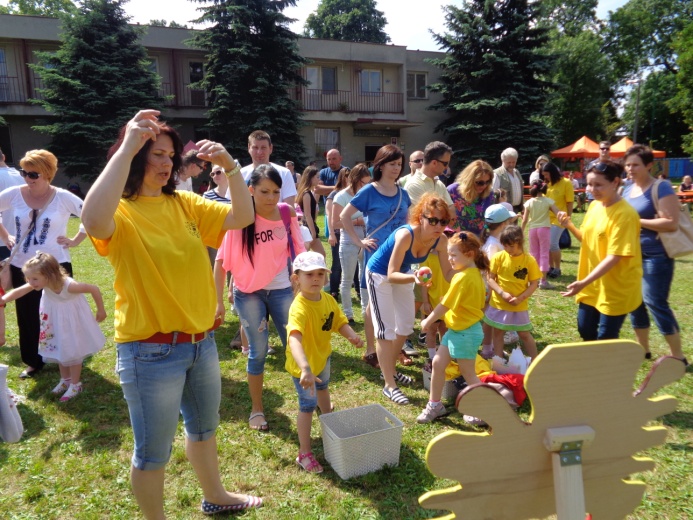 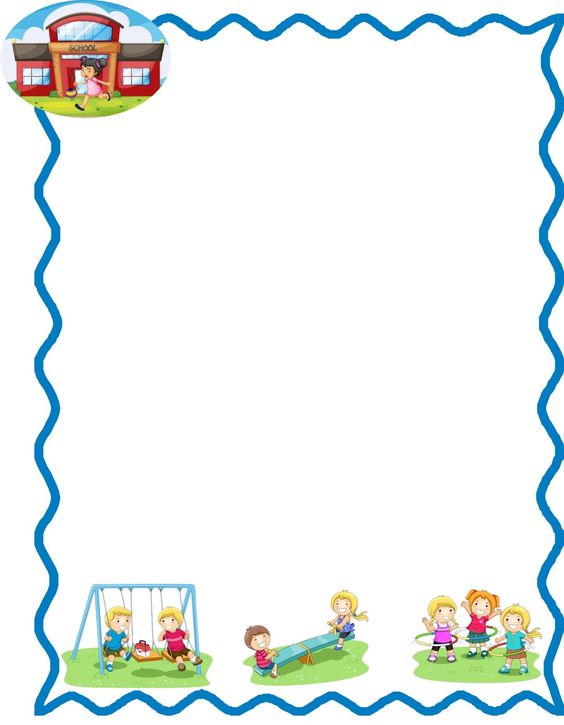 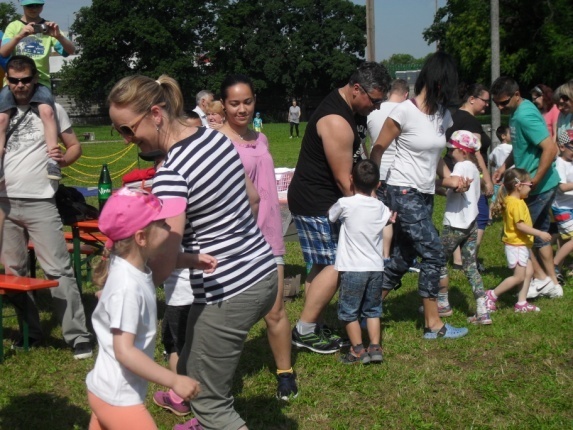 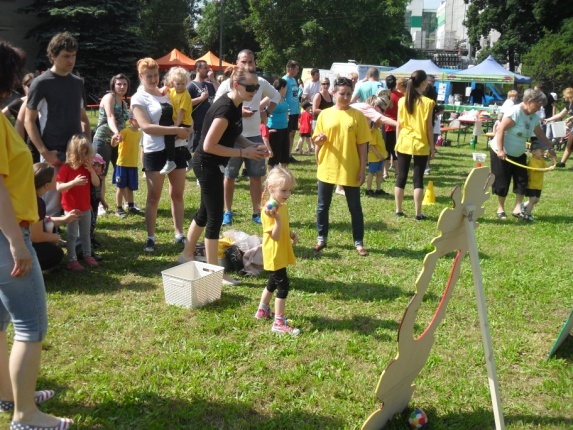 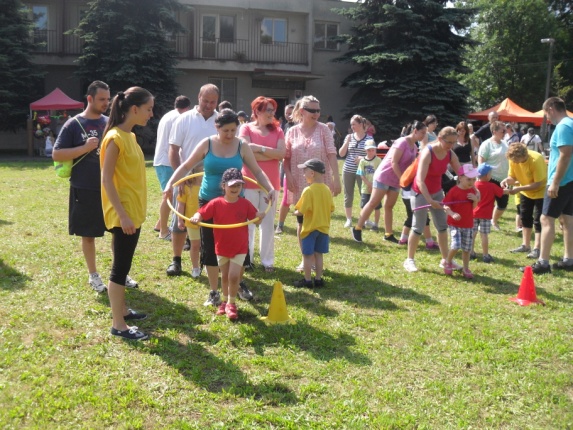 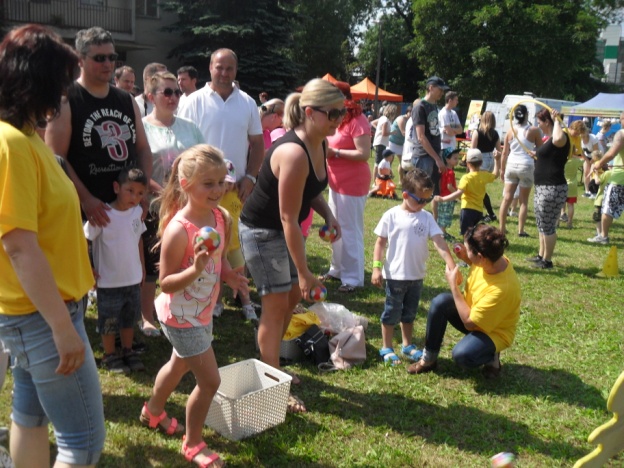 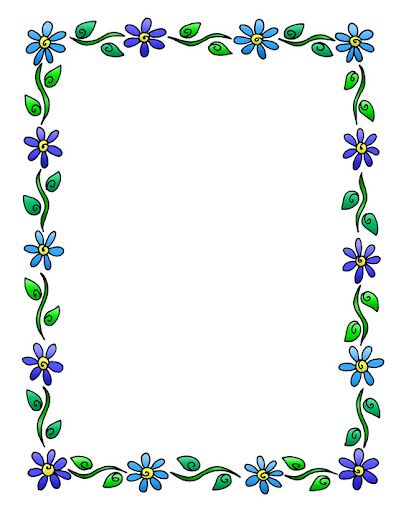 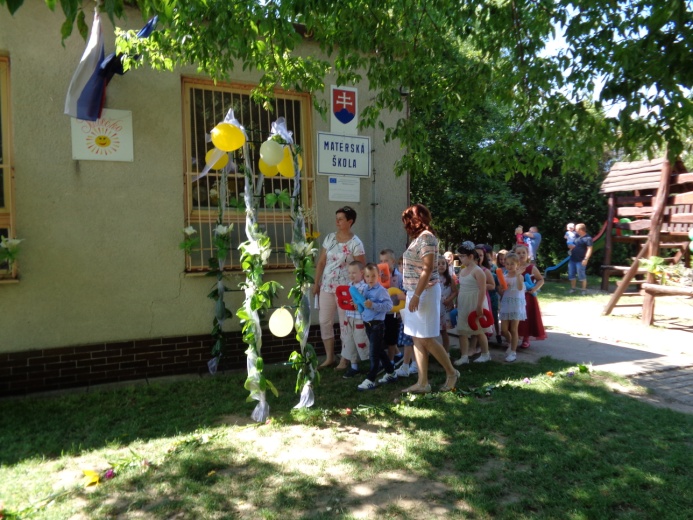 Rozlúčková slávnosť
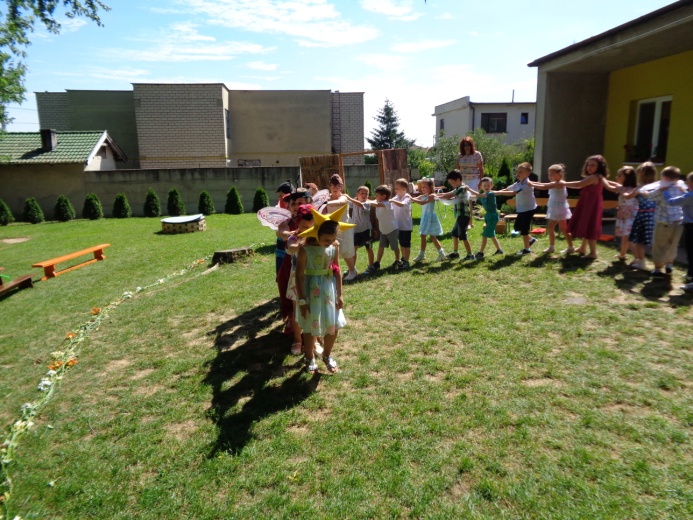 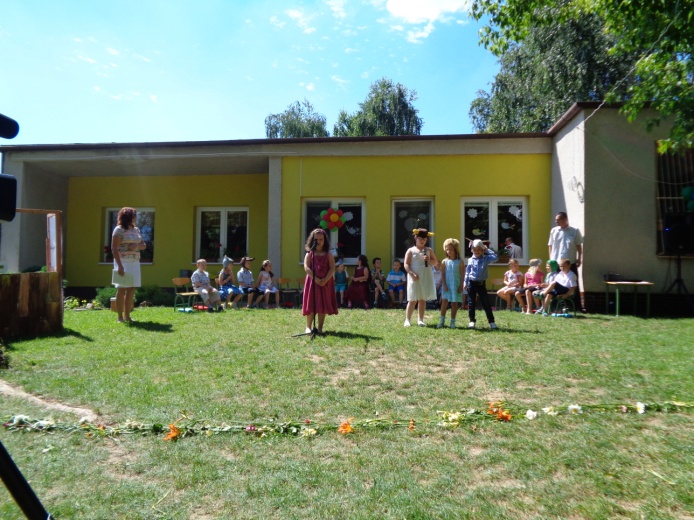 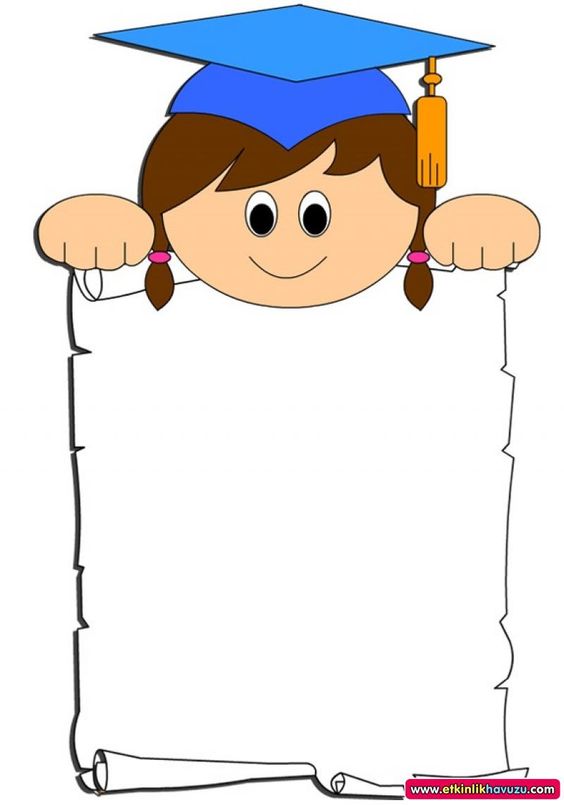 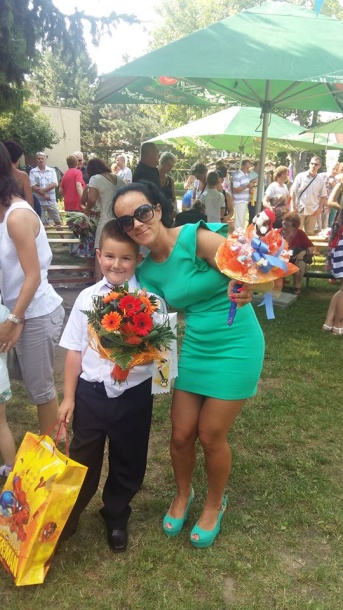 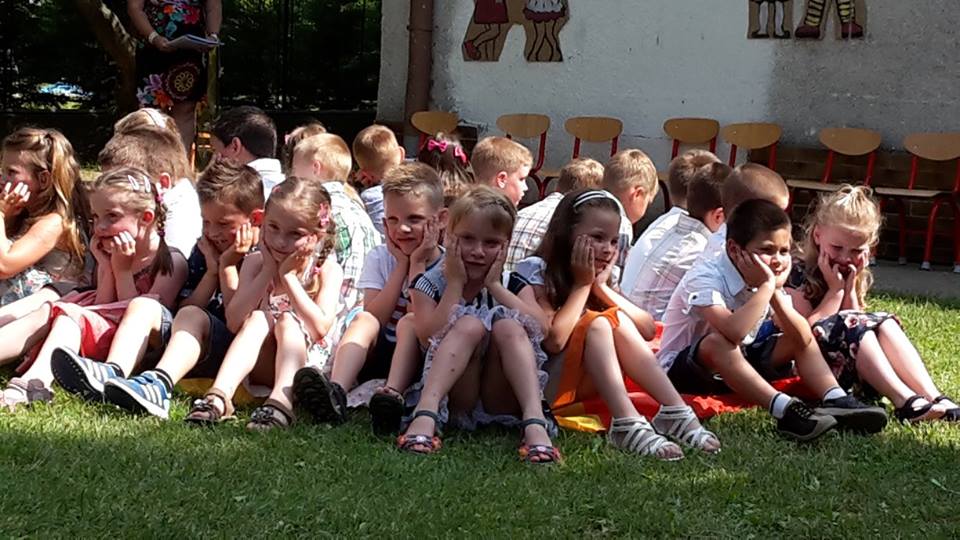 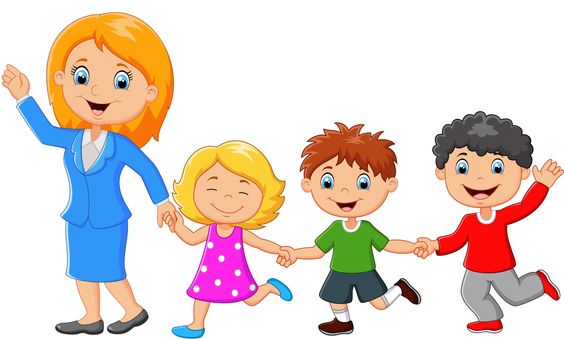